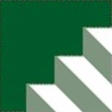 25 éves az ÉVOSZ
1989-2014

Köszöntjük
az ÉVOSZ ünnepi évzáró közgyűlésének résztvevőit!

2014. december 11.
A 2014. ÉVI ÉPÍTŐIPARI NÍVÓDÍJASOK
Többlakásos lakóház kategóriában
Nem érkezett pályázat
Középület kategóriában
1.) Budapest Music Center 
Budapest IX. Mátyás utca 8.

fővállalkozó:		Market Építő Zrt. Budapest

építtető:		Budapest Music Center, Gőz László, Budapest

tervező:		Ödenburger Építészeti és Mérnöki Iroda, Budapest

tervező:		Art 1st Design Stúdió Kft. Budapest   
 
   

alvállalkozó:		Bútor Kft. Piliscsév 
alvállalkozó:		Ensi Kft. Budapest
alvállalkozó:		Jankó Kft. Szigetvár
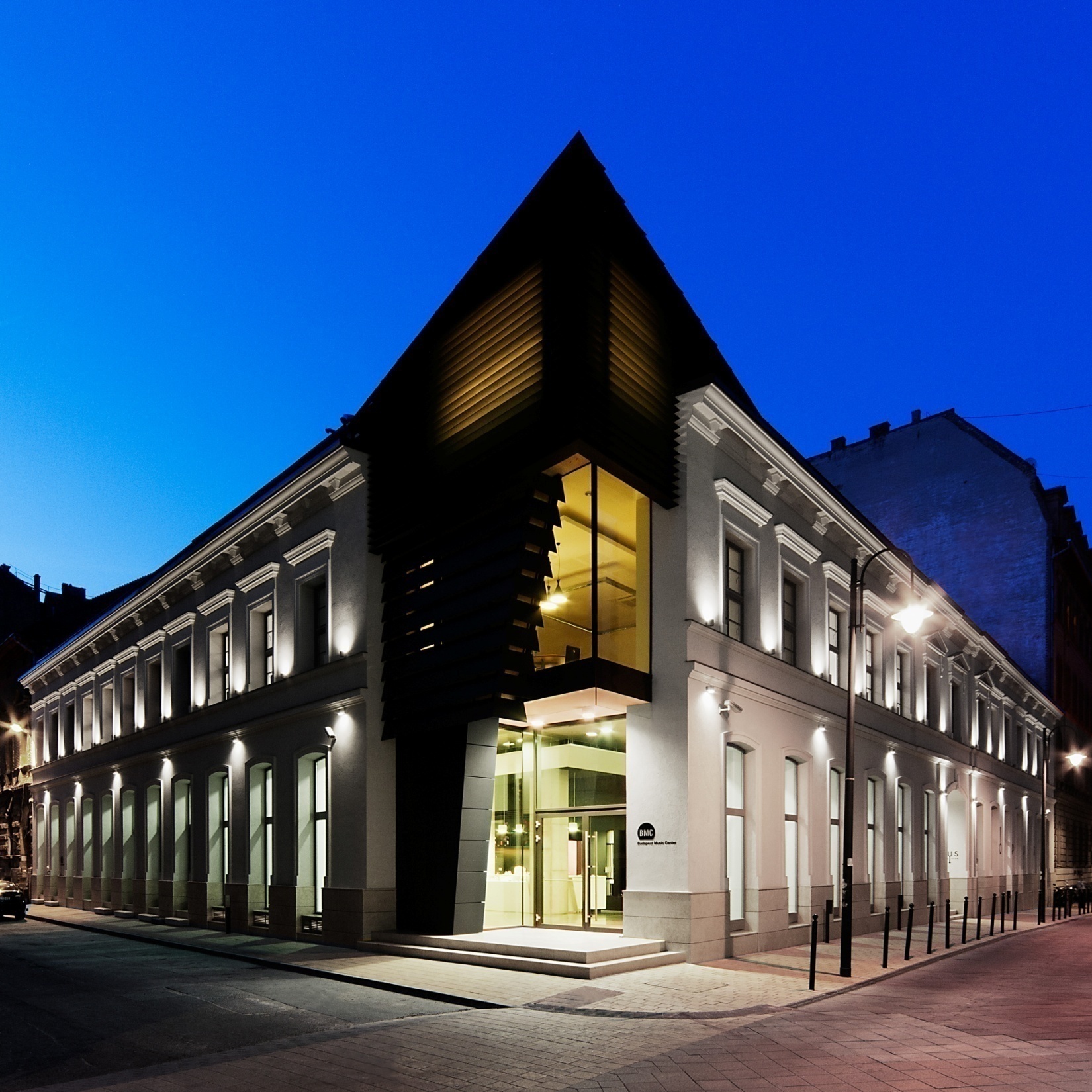 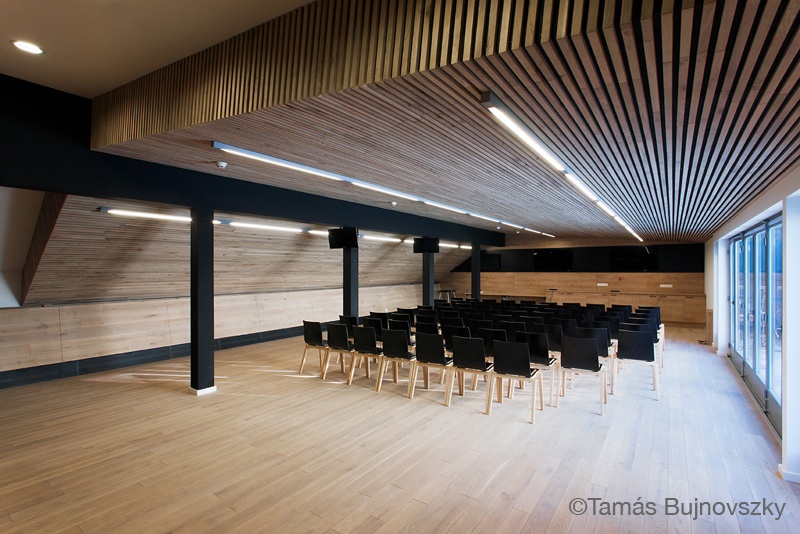 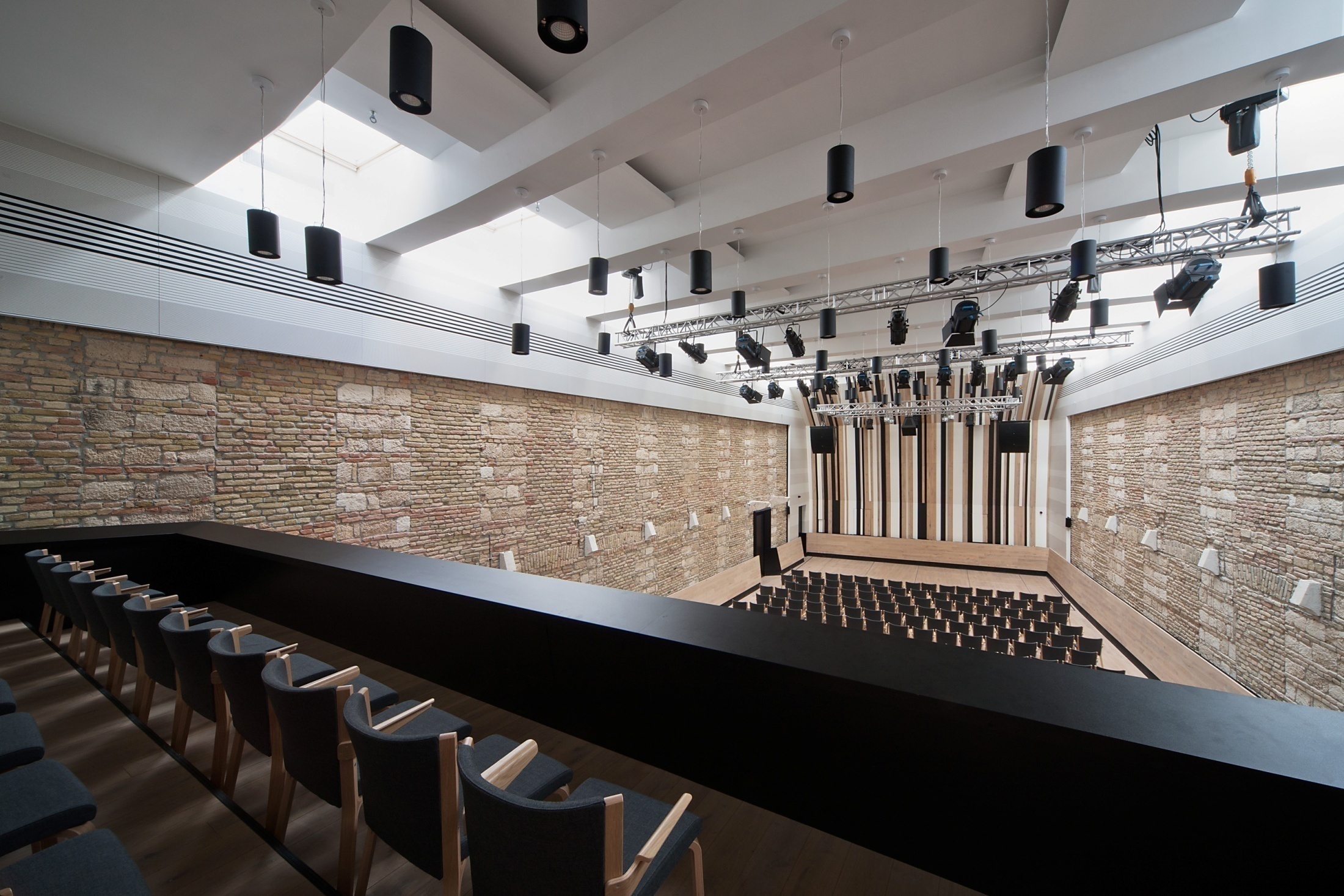 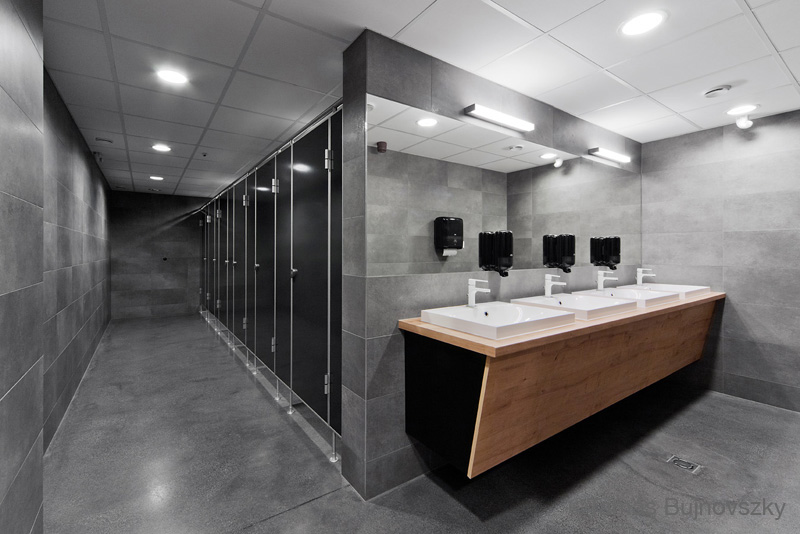 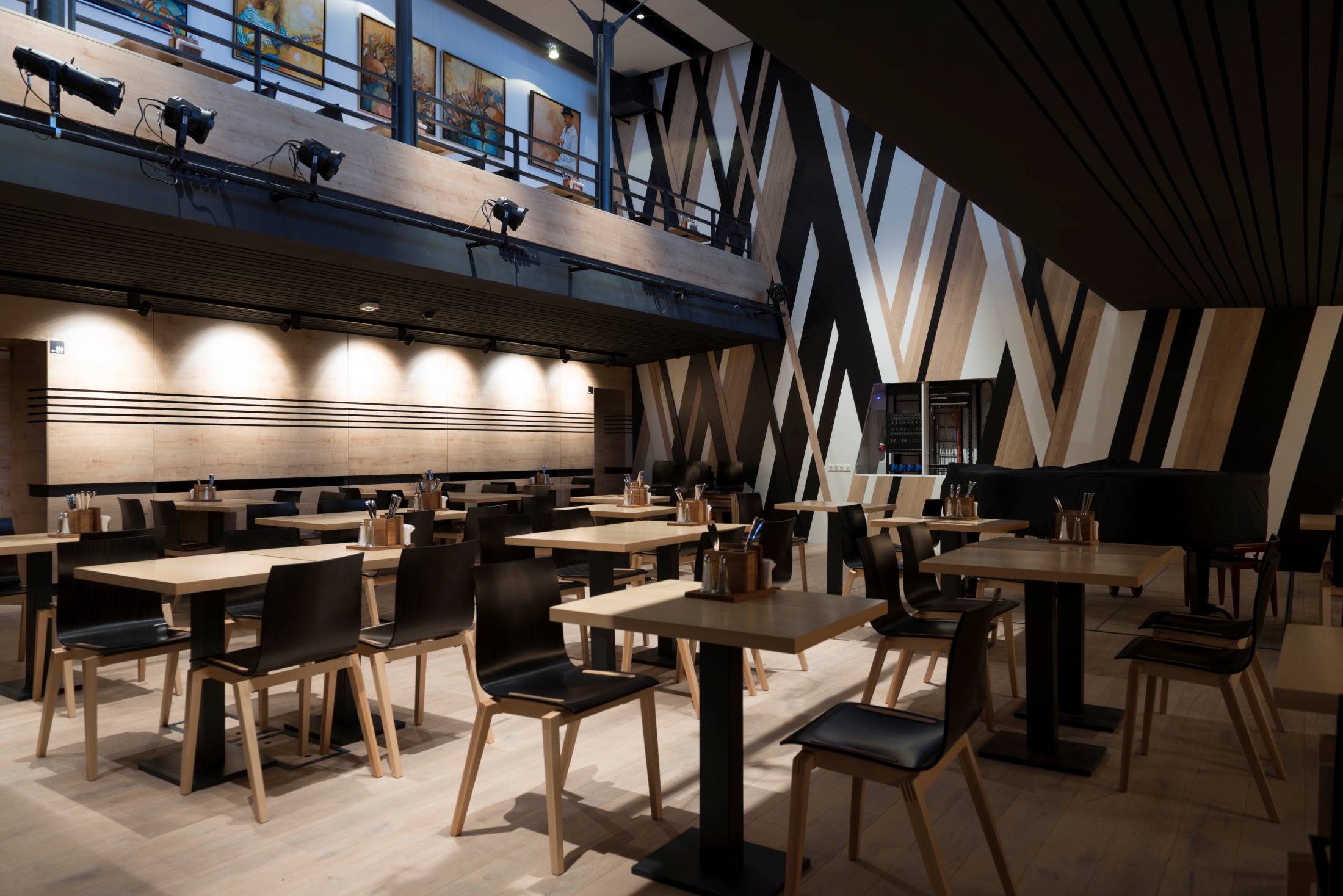 Középület kategóriában
2.)PORTA PACIS (BÉKE KAPUJA) Tihanyi Bencés Apátság – Turisztikai Fogadóépület
Tihany, I. András tér 1.

fővállalkozó:		MERKBAU Építőipari és Kereskedelmi Kft. Kiskunhalas

építtető:		Tihanyi Bencés Apátság

lebonyolító:		Ther-Ra Kft. Hidegkút

tervező:		CZITA Építész Iroda Kft. Győr
 
alvállalkozó:		M+M Kft. Székesfehérvár - szárazépítés
alvállalkozó:		MUREPOX Kft. Budapest – műgyanta
alvállalkozó:		CSMT Kft. Kiskunhalas – elektromos munkák
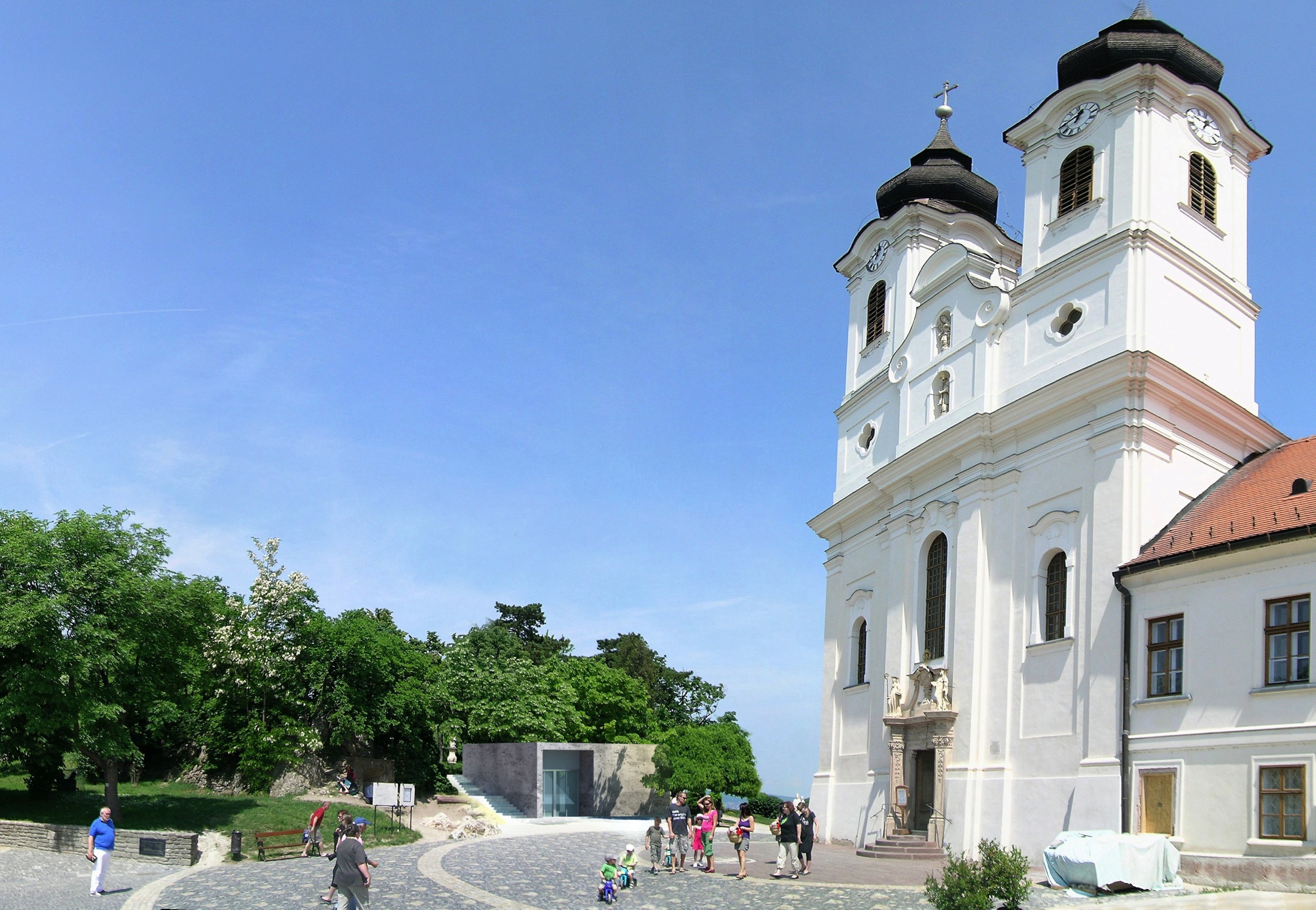 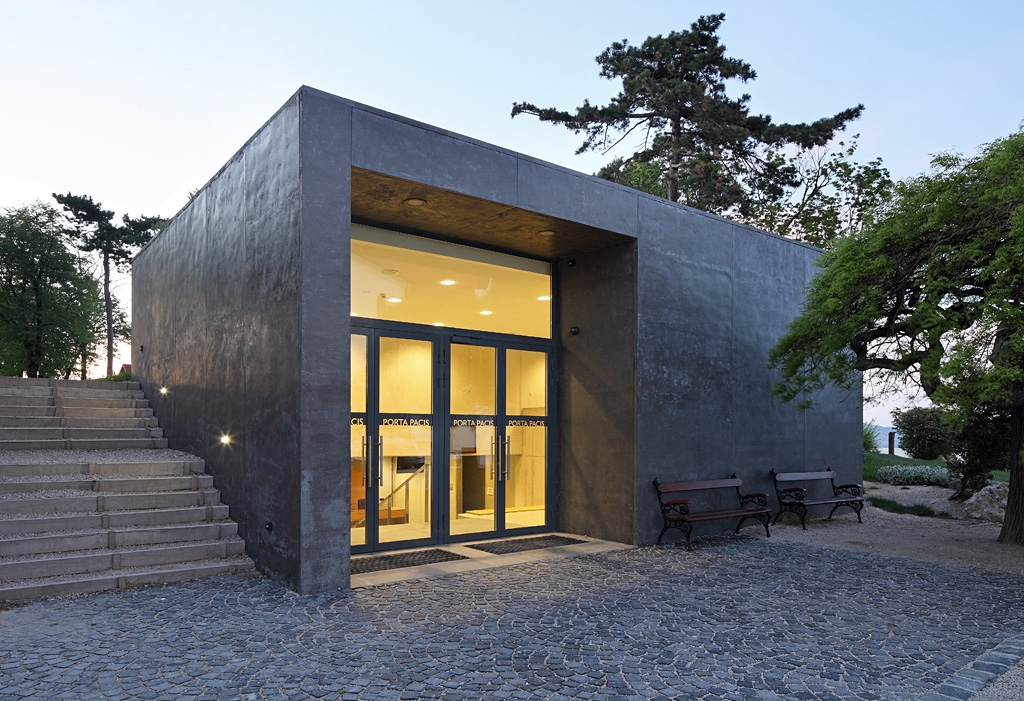 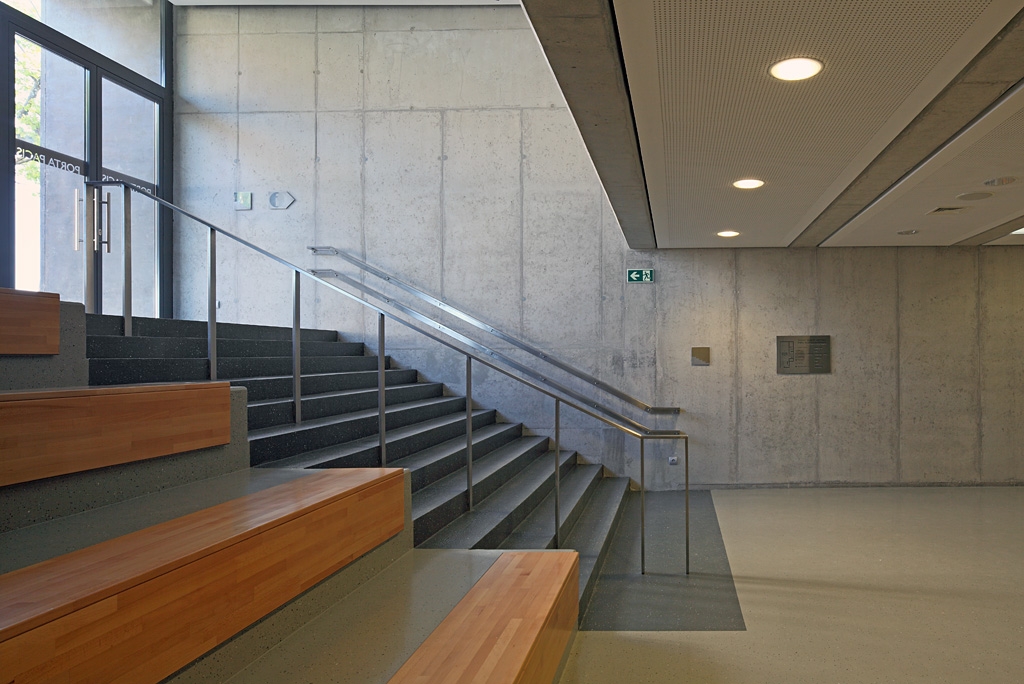 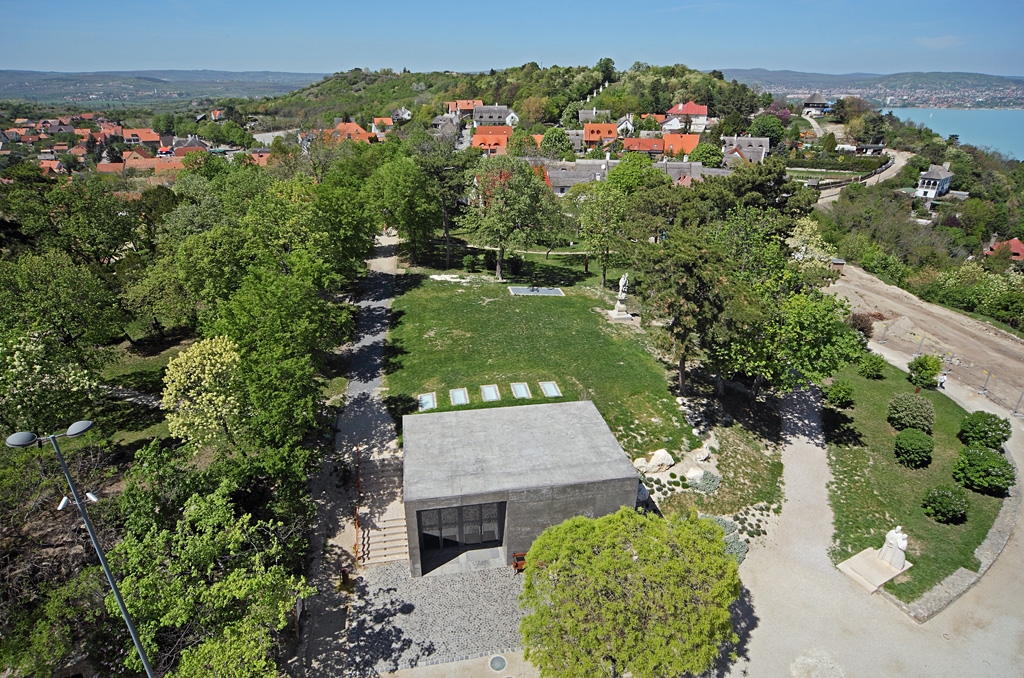 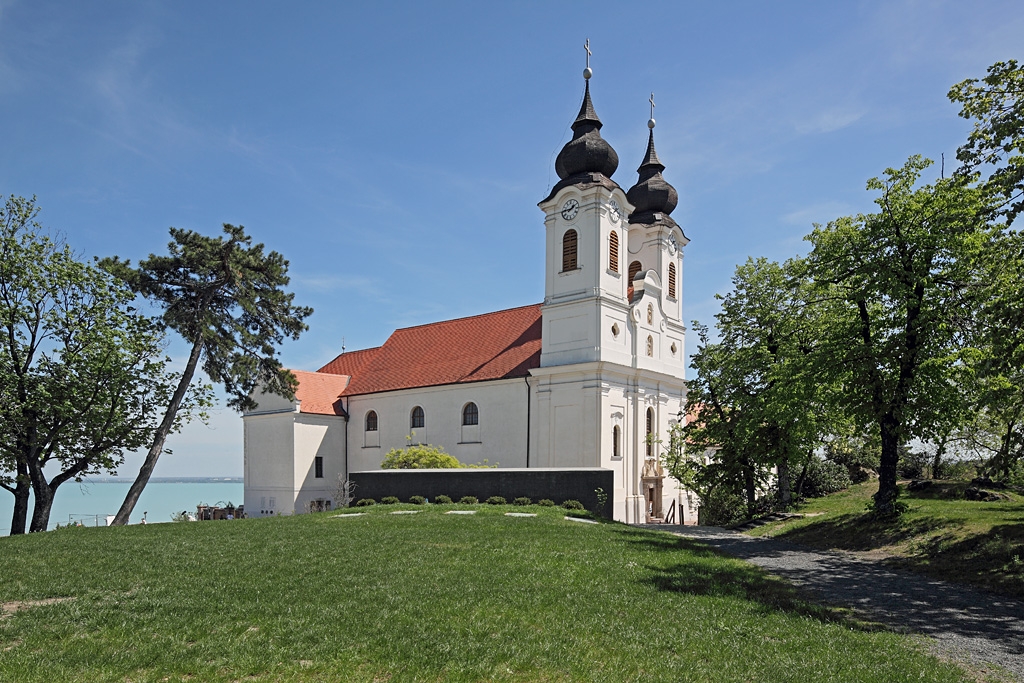 Irodaépület kategóriában
3.)Geometria Irodaház
Budapest II. Medve utca 17.

generálkivitelező:	Épszerk Pannónia Invest Kft. Budapest
 
építtető:		Tenke Ingatlan Kft. Budapest

lebonyolító:		Avestus  Real Estate Kft. Budapest

tervező:		3h építésziroda Kft. 
 
alvállalkozó:		Popesz Ép-Szer Bt. Kistarcsa – épületgépészet
alvállalkozó:		Hazai Épvill Kft. Budapest – elektromos munkák
alvállalkozó:		MPA System Kft. Miskolc – homlokzati függönyfal
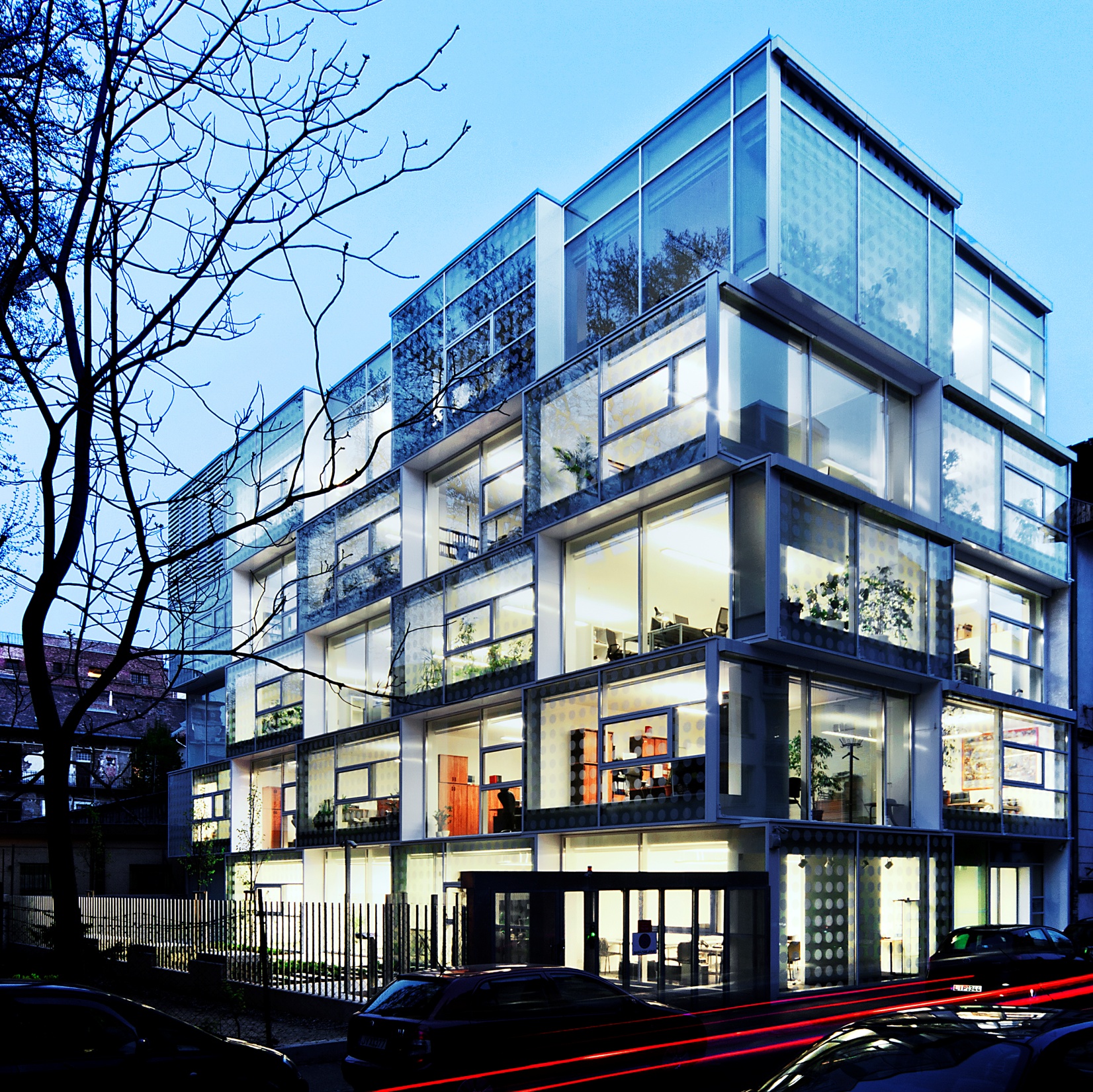 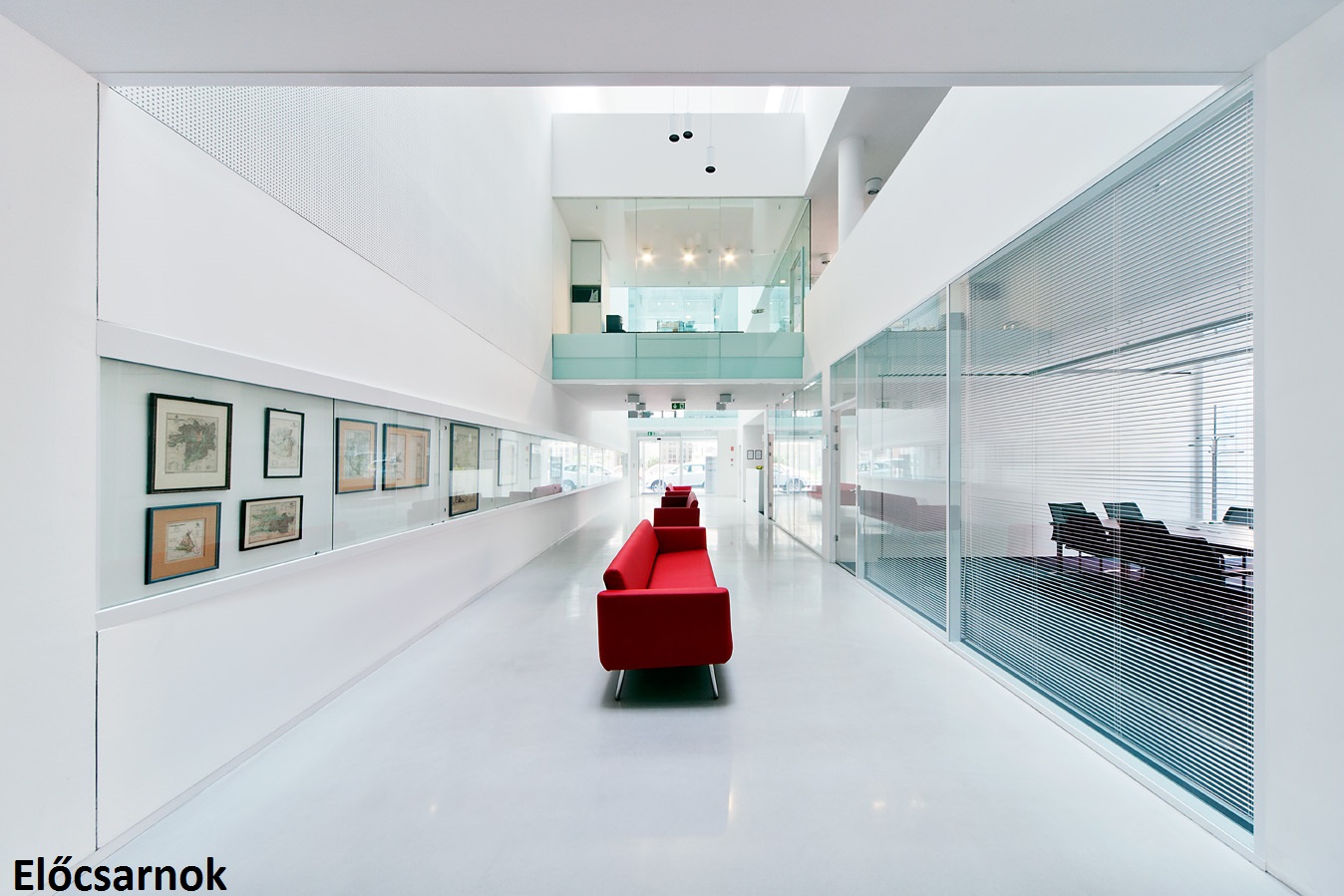 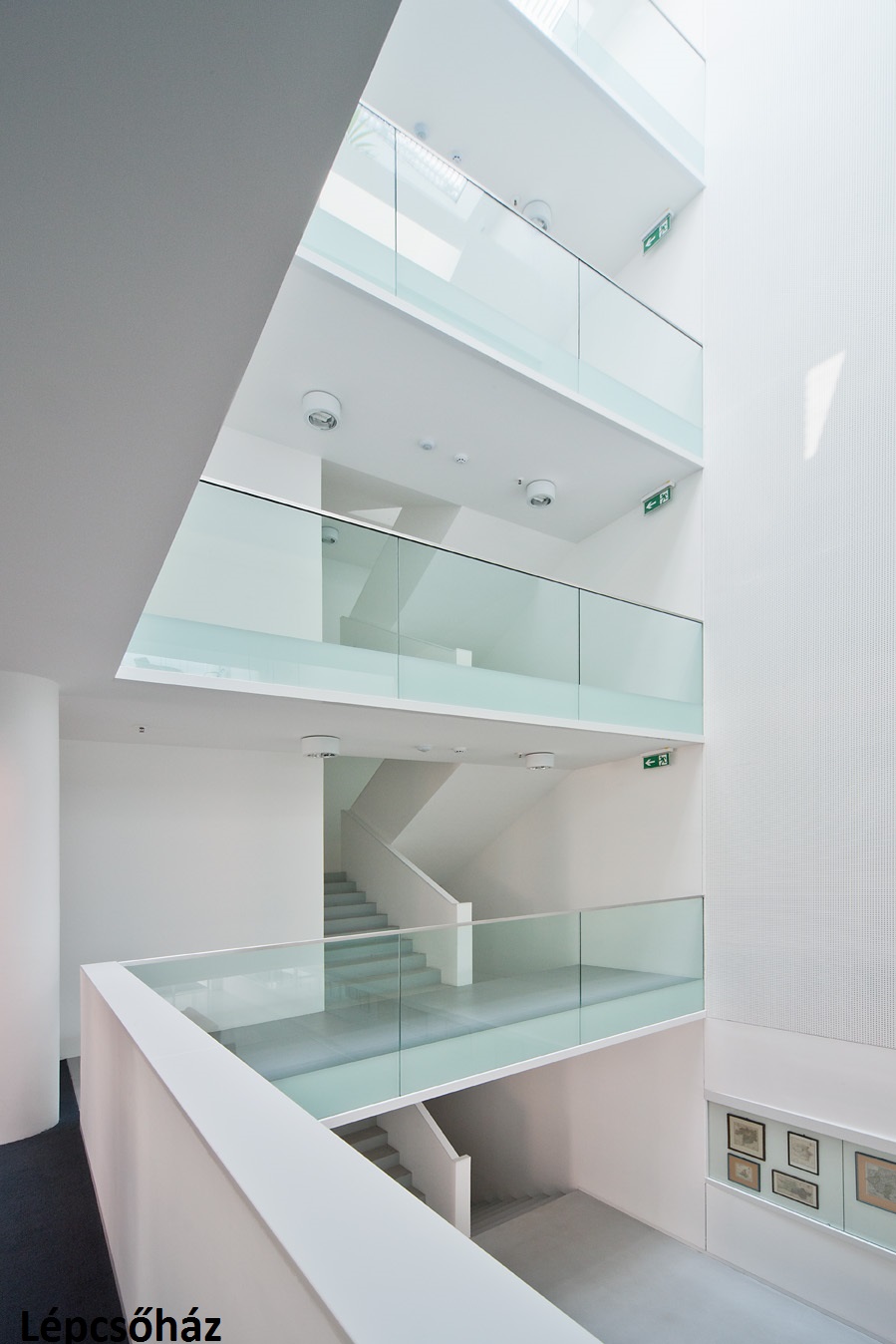 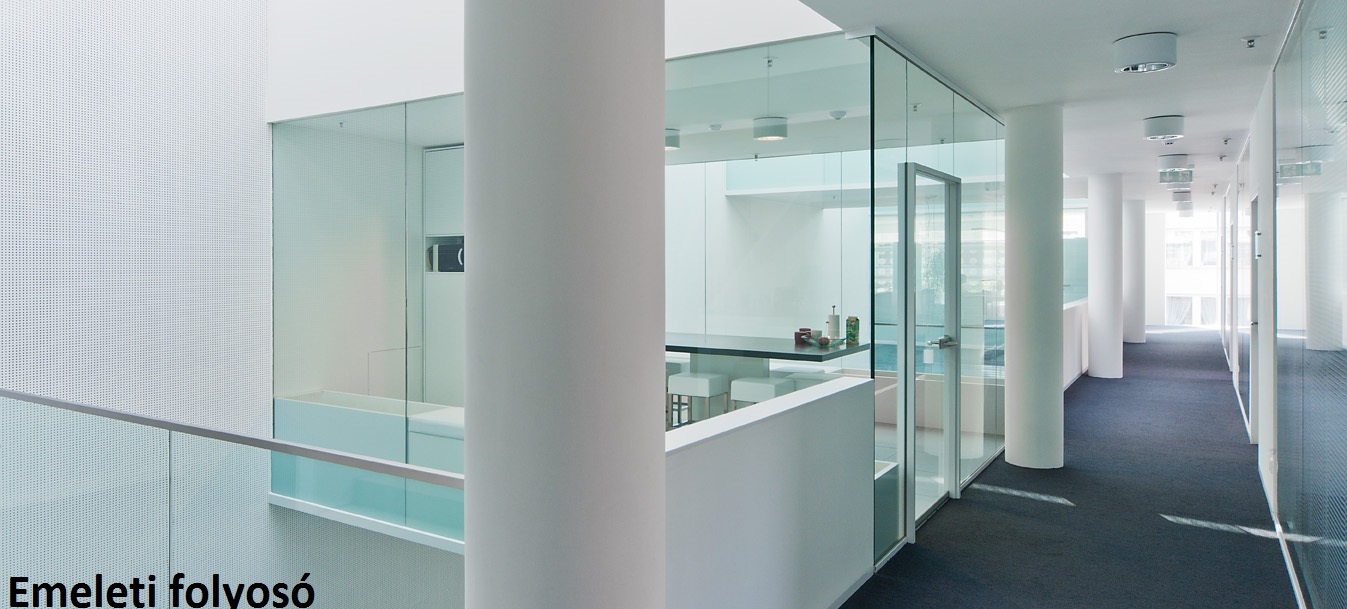 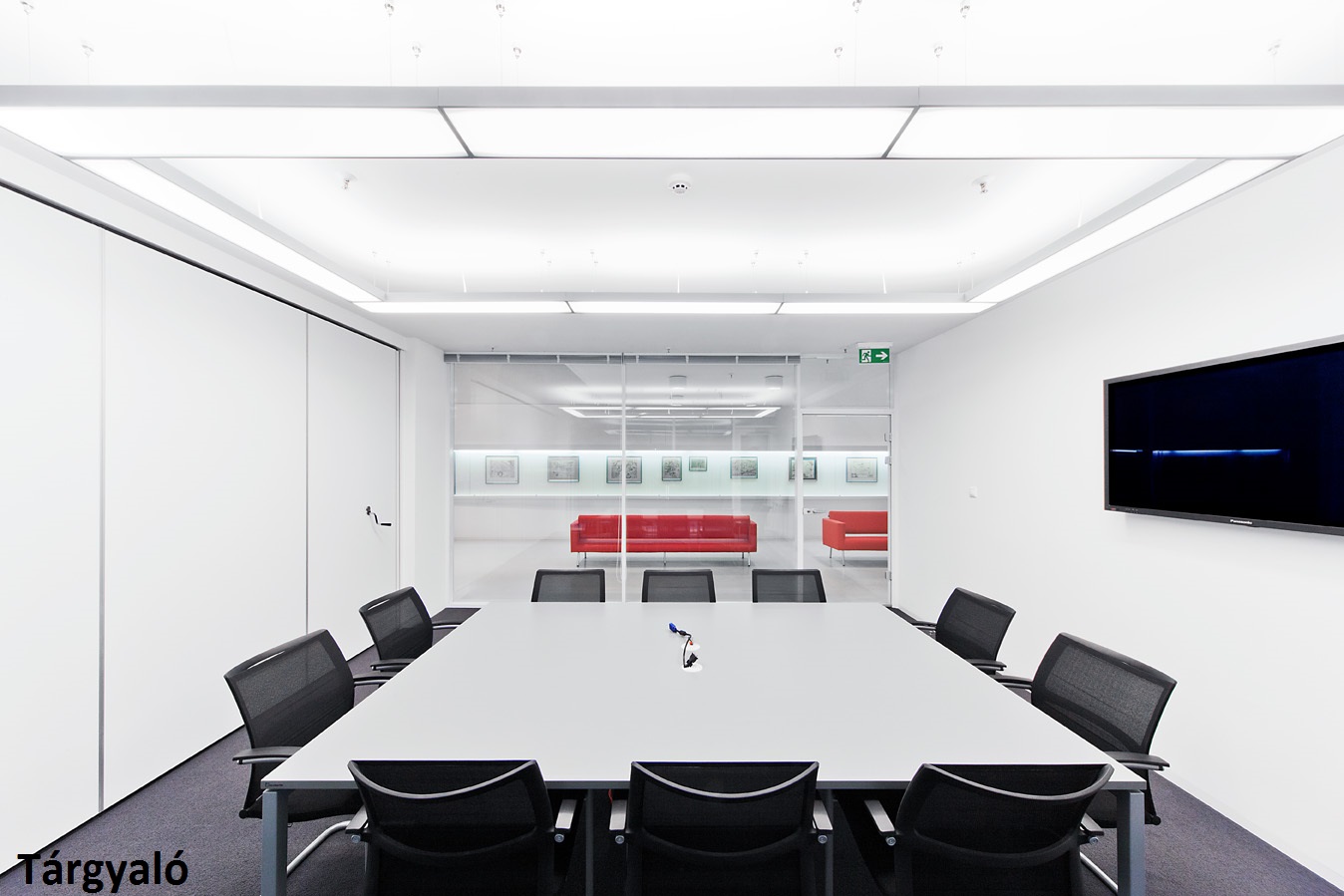 Kereskedelmi létesítmény kategóriában
4.)FOUR POINTS by SHERATON BUSINESS HOTEL és KONFERENCIA KÖZPONT 
Kecskemét, Izsáki út 6.

fővállalkozó:		KÉSZ Építő és Szerelő Zrt. Szeged

építtető:		KÉSZ Hotel és Konferencia Menedzsment Kft. Kecskemét

tervező:		SZIGNUM-Építő Kft. Hódmezővásárhely

alvállalkozó:		Matech Magyar Technológiai Kft.  Szeged
alvállalkozó:		KÉSZ Ipari Gyártó Kft. Kecskemét
alvállalkozó:		Alumont Szerelő és Gyártó Kft.  Budapest
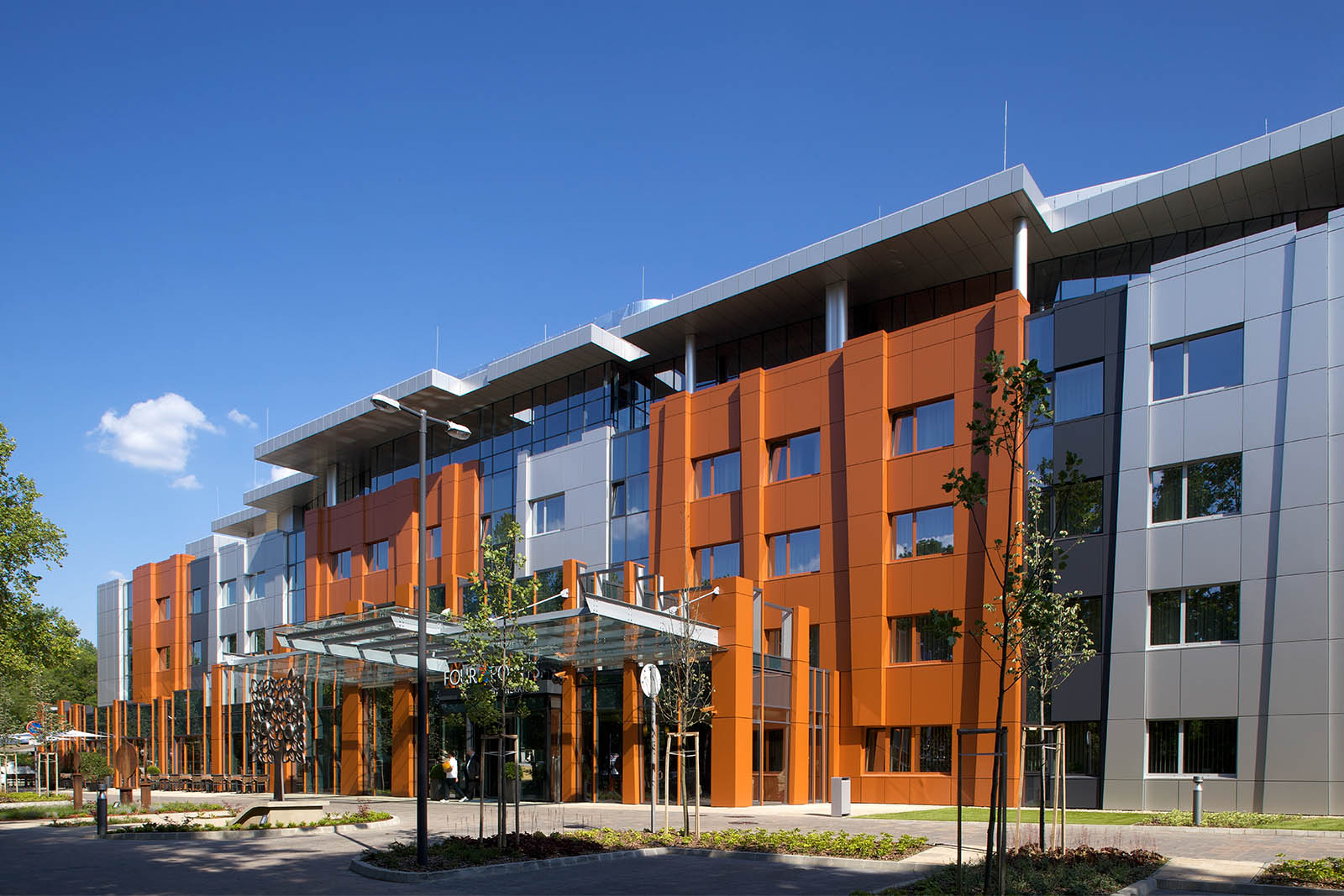 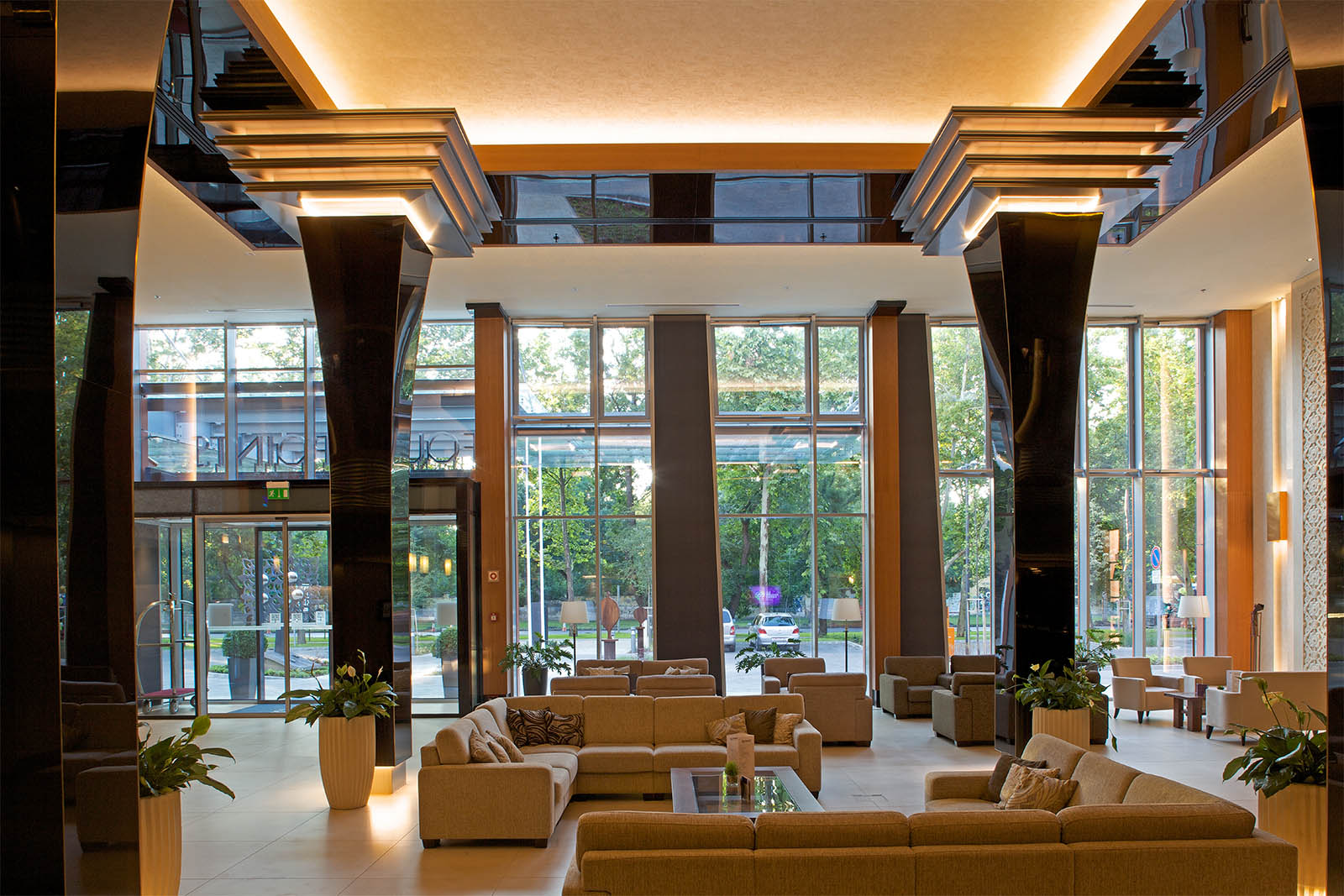 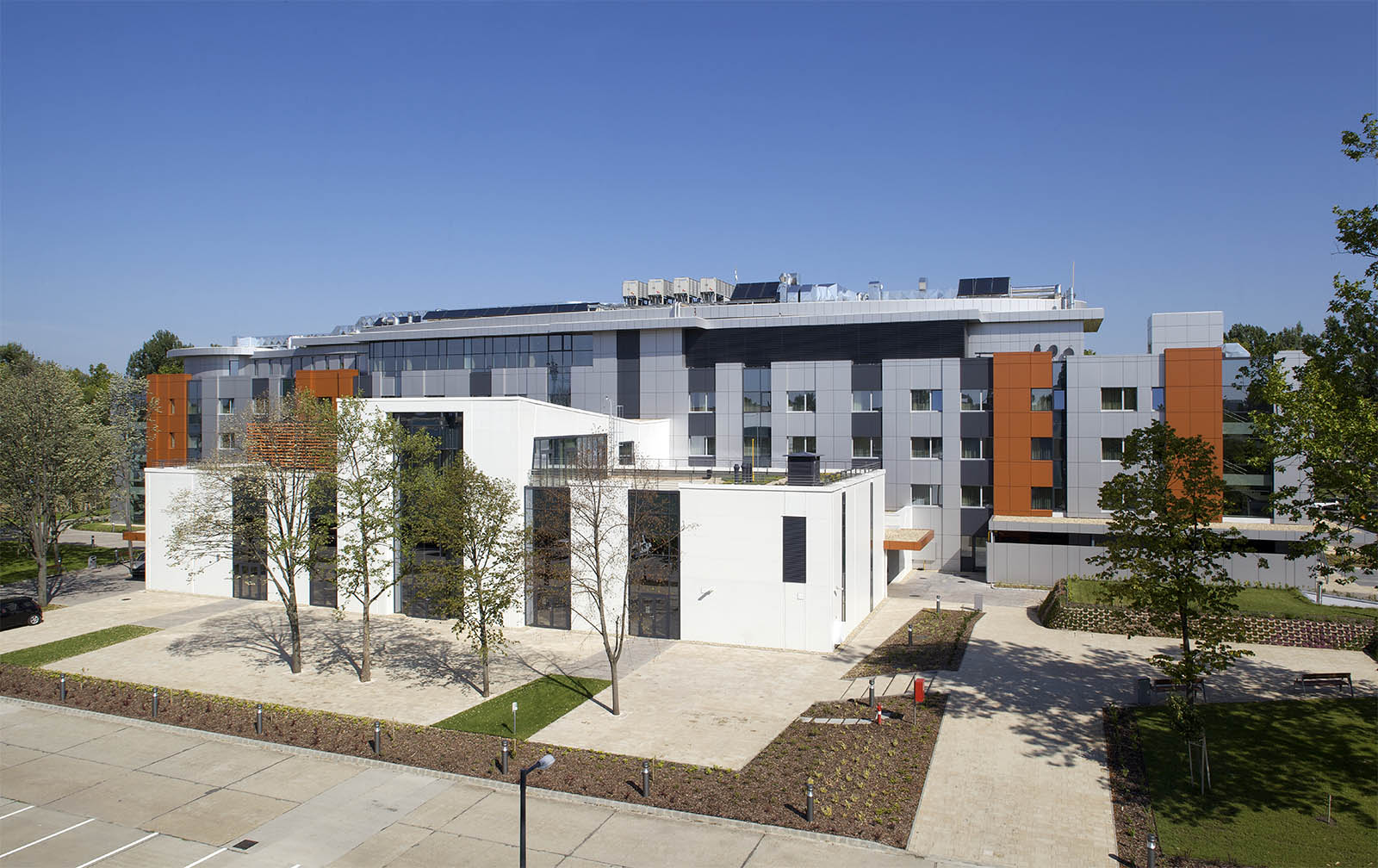 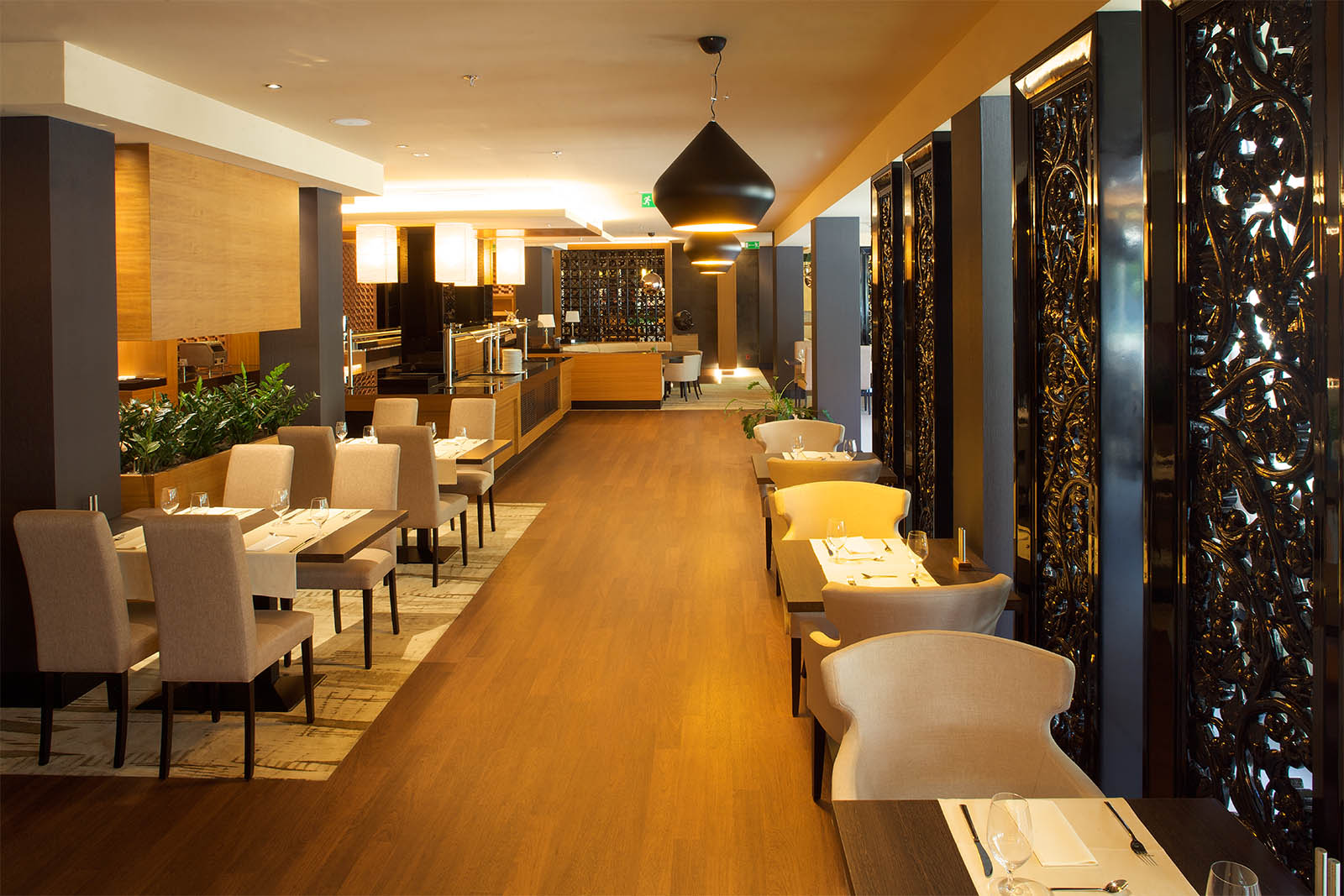 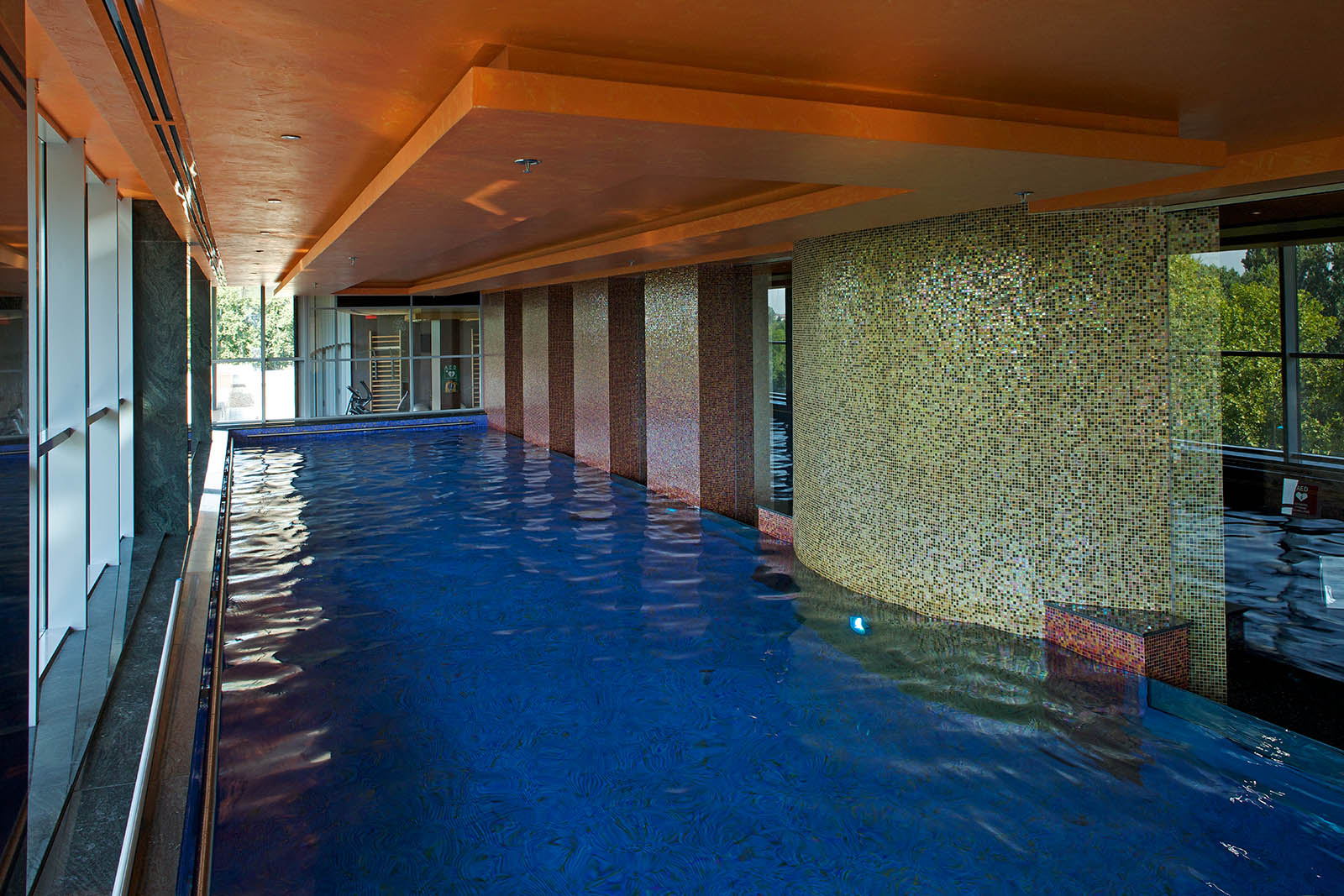 Sport és szabadidős kategóriában
5.)Újpest Uszoda és Rekreációs központ
Budapest IV. Tóth Aladár utca 15-18.

fővállalkozó:	Monting Mérnökiroda Kft. – Épszerk 			Pannónia Invest Kft. Konzorcium 

építtető:		Budapest Főváros IV. kerület Újpest 			Önkormányzata  

tervező:		Mélyföldszint Kft. Iregszemcse
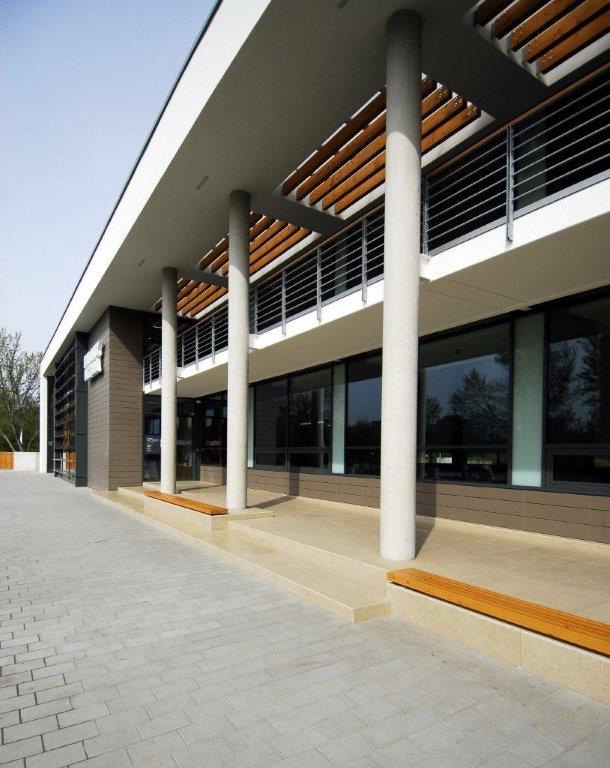 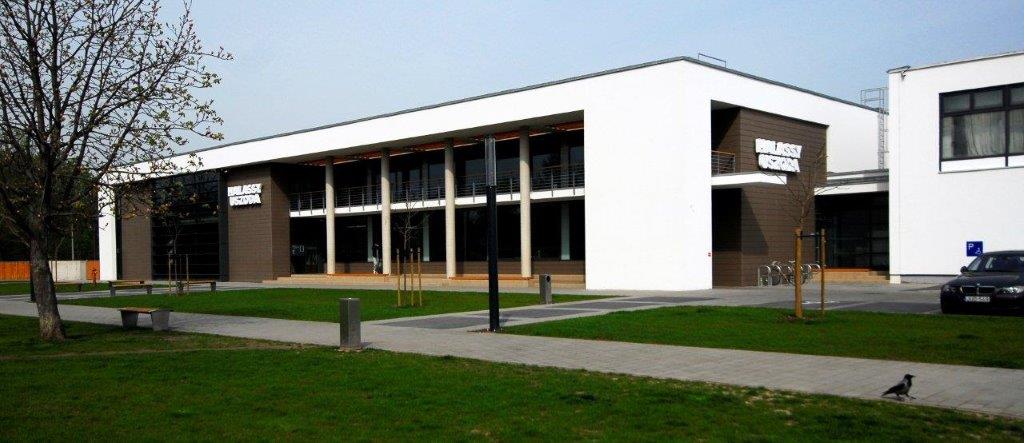 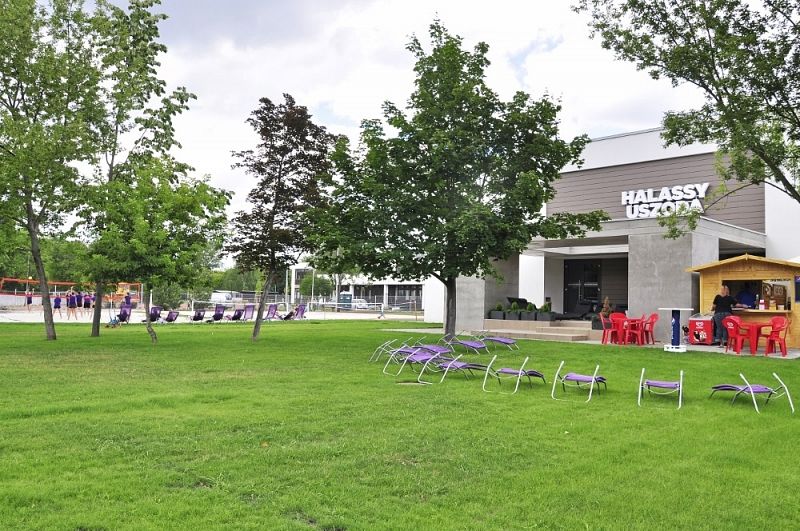 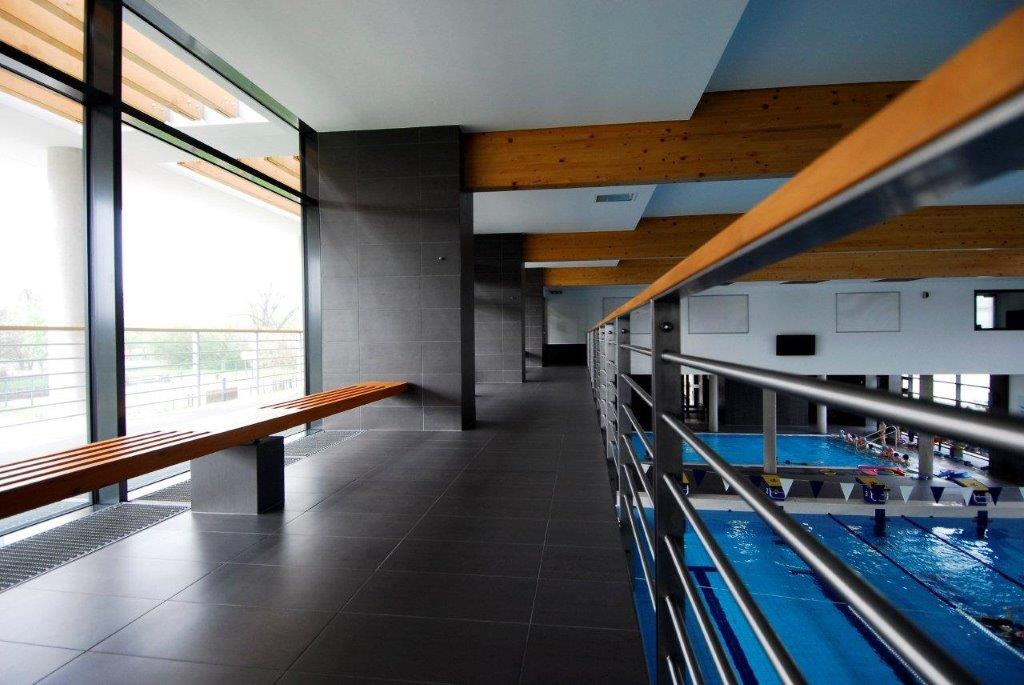 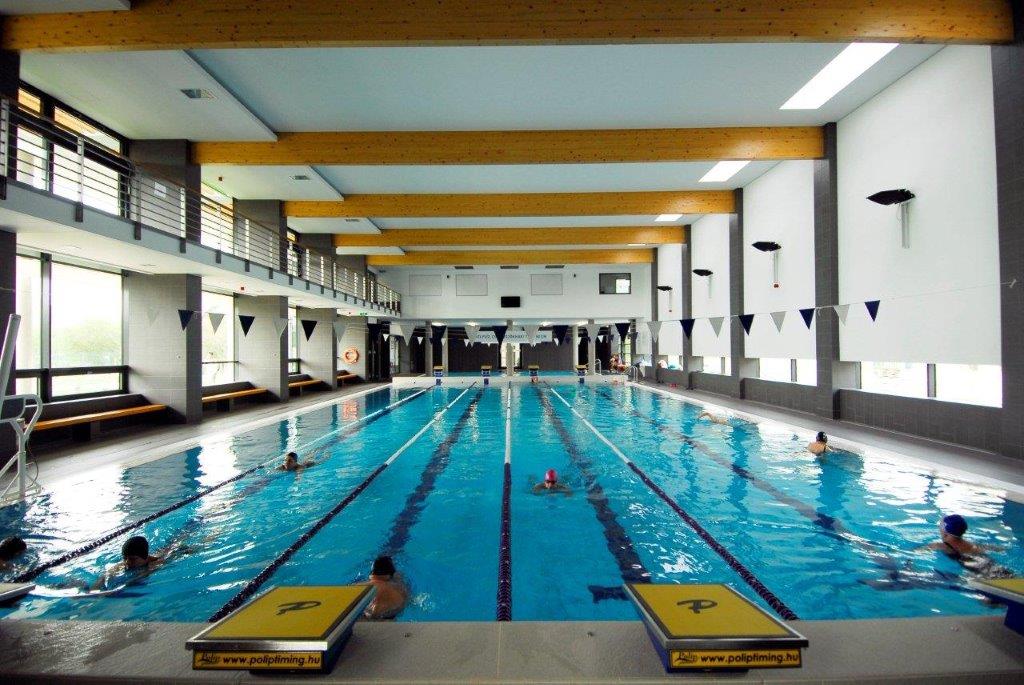 Ipari és energetikai kategóriában
6.)SAUFLON Innovációs Központ
	Gyál, Prologis Ipari Park

fővállalkozó:		Újlaki Építő Kft. Budapest
 
építtető:		SAUFLON, Gyál

tervező:		Földes és Társai Építésziroda Kft. Budapest
 
alvállalkozó:		Bojti András - üvegszobrász
alvállalkozó:		Baracskai Béla - szárazépítés
alvállalkozó:		Buxbaum Csaba - acélszerkezet
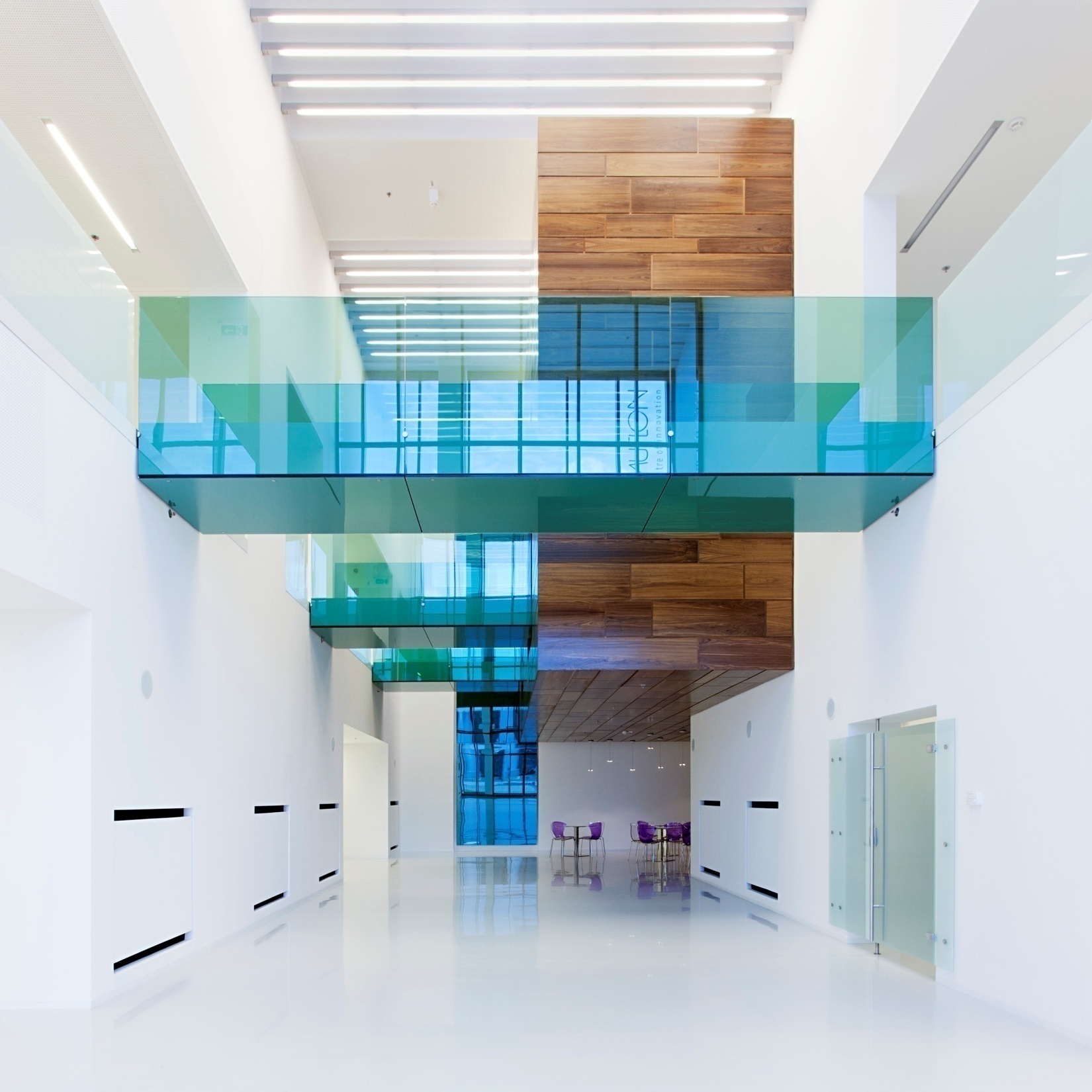 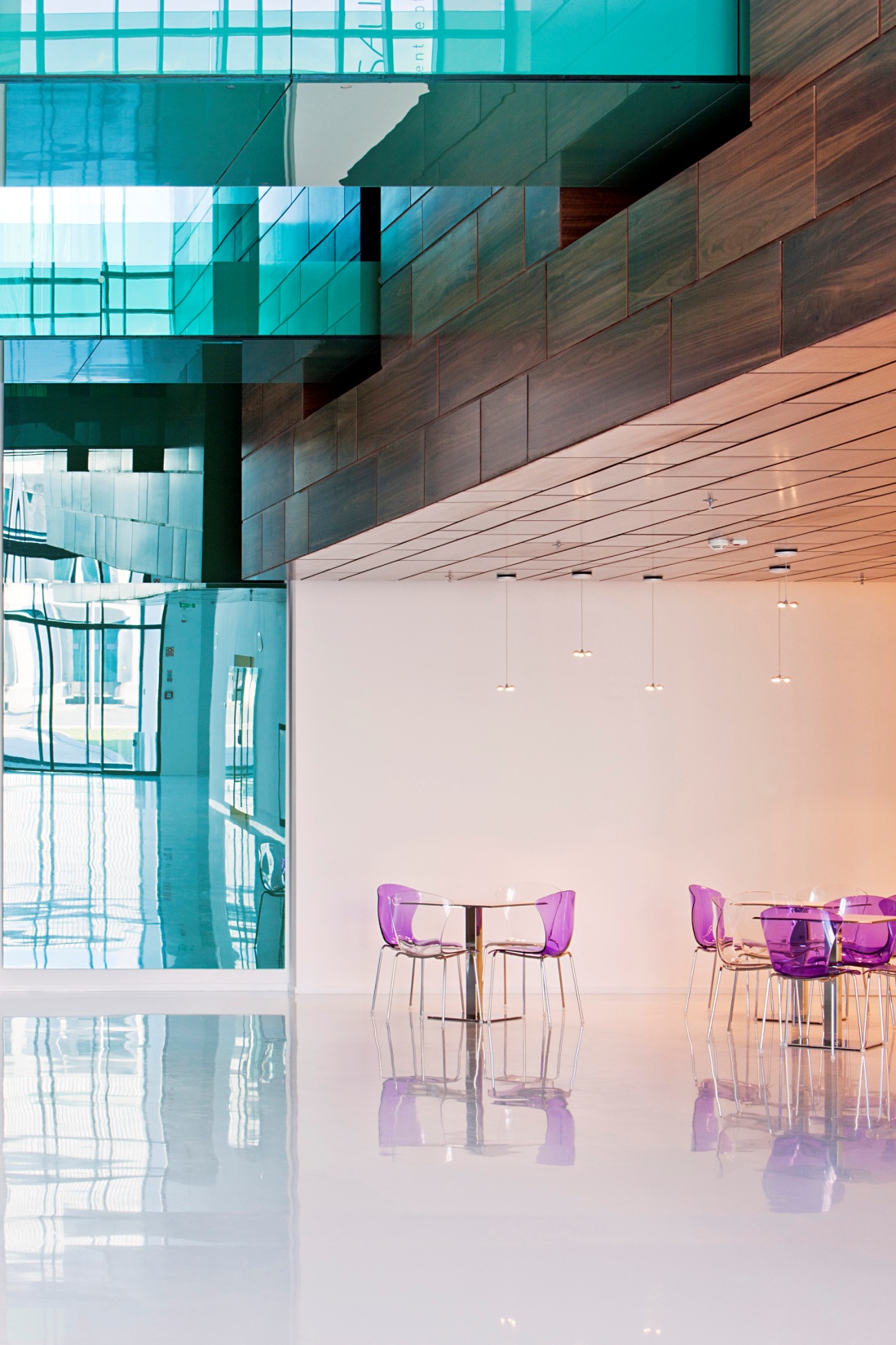 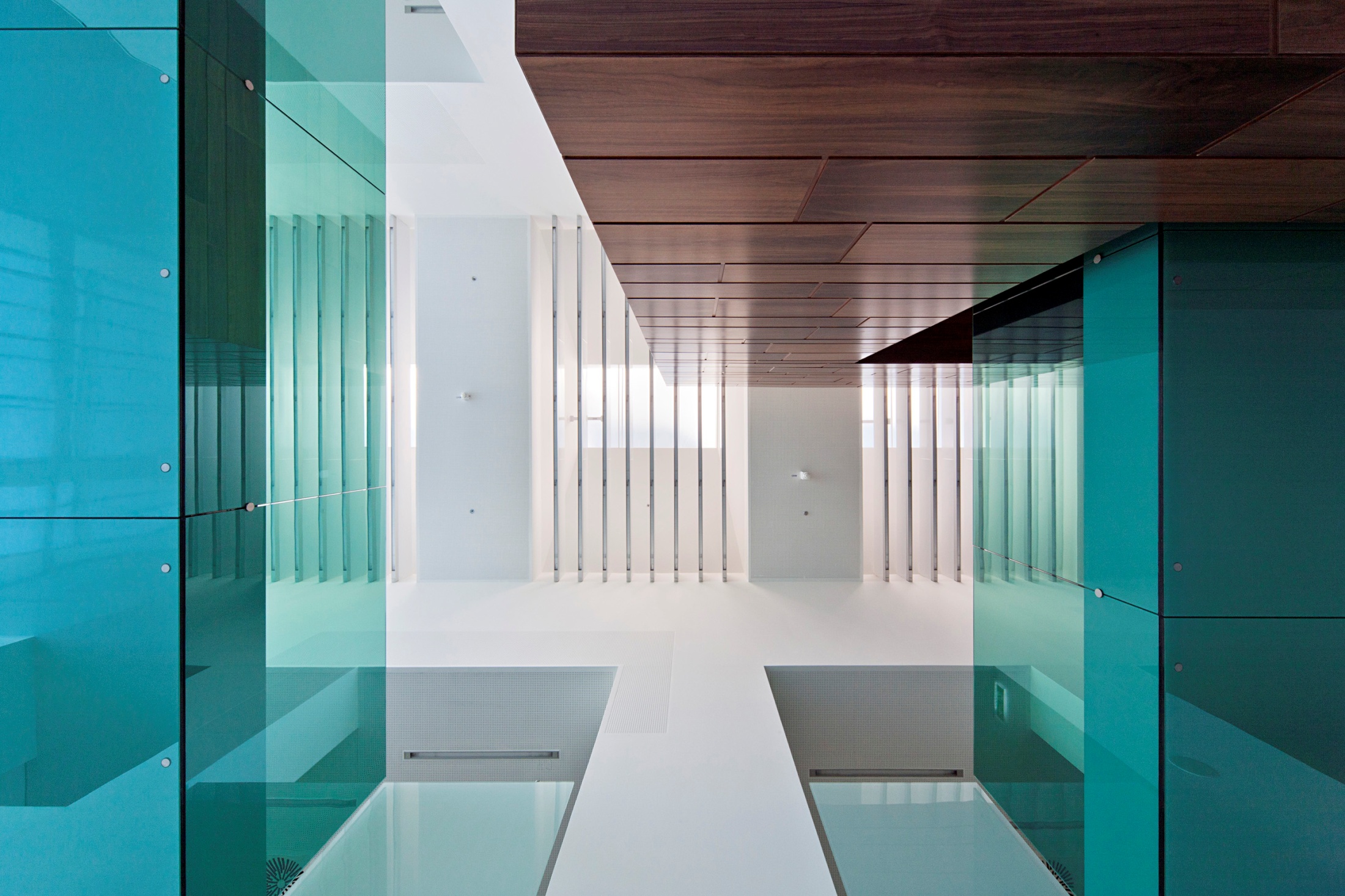 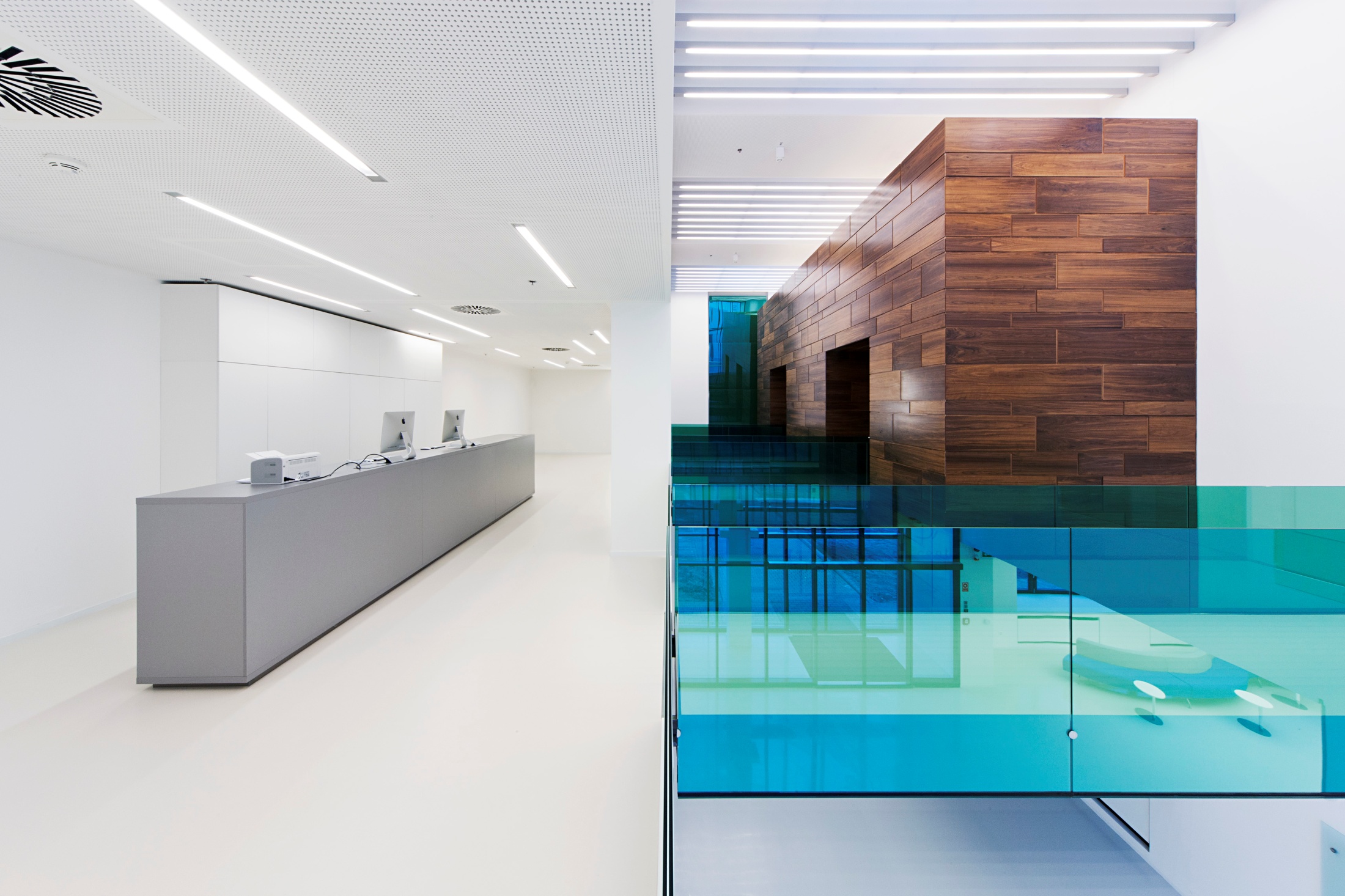 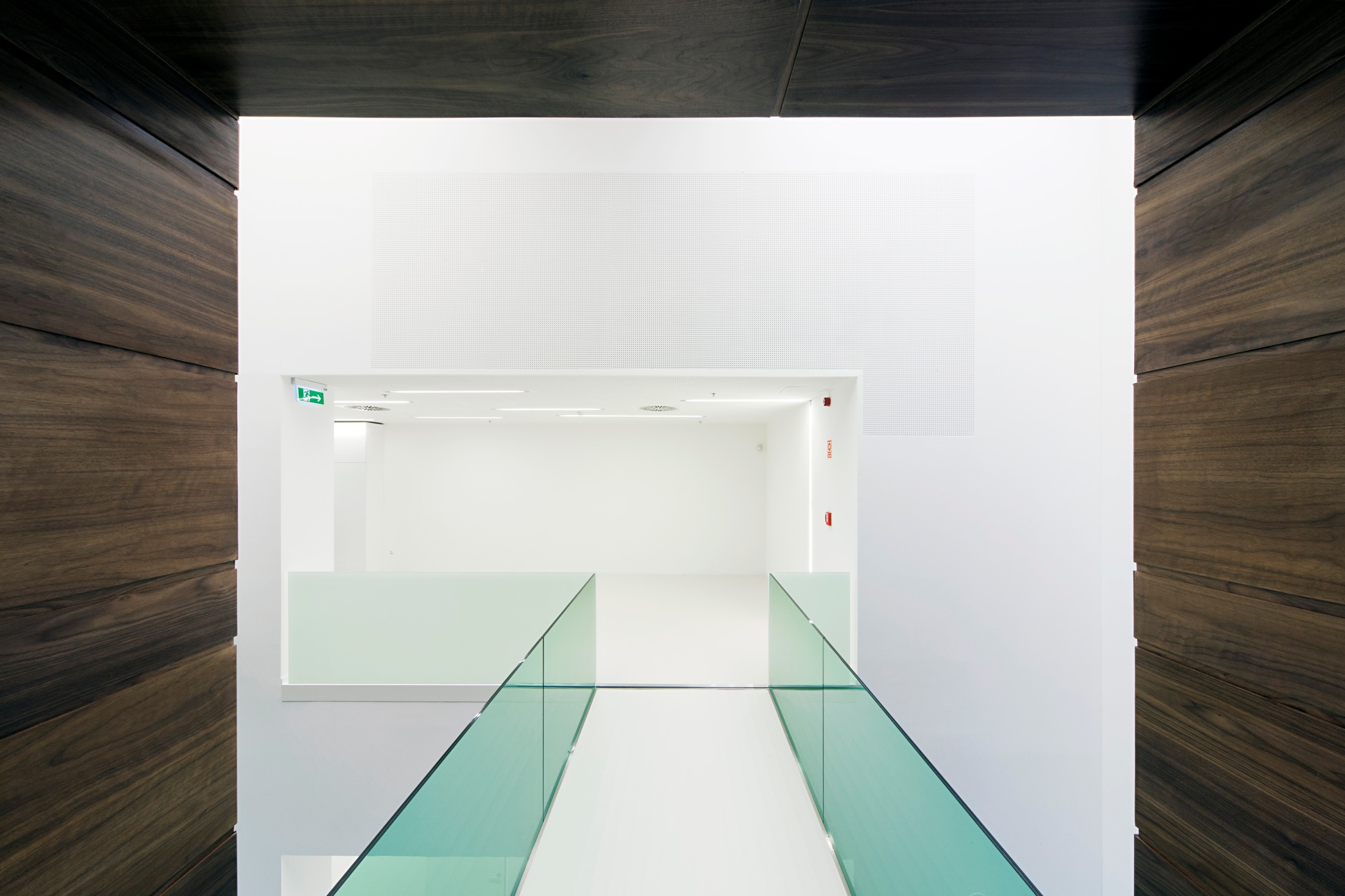 Ipari és energetikai kategóriában
7.)ELMÜ Irodaépület és Üzemirányító Központ
Budapest XIII. kerület, Váci út 72-74

fővállalkozó:	Uni-Invest Kft. Budapest

építtető:	Budapesti Elektromos Művek Nyrt.

tervező:	ARCHIS Építésziroda Kft.  Budapest

alvállalkozó:	Sinergy Kft. Budapest – épületgépészet
alvállalkozó:	HOREX Ipari és Kereskedelmi Kft. Budapest – ács, tetőfedő, 		bádogos
alvállalkozó:	Nordikal Tervező és Szolgáltató Kft. Budapest – nyílászáró 		szerkezetek
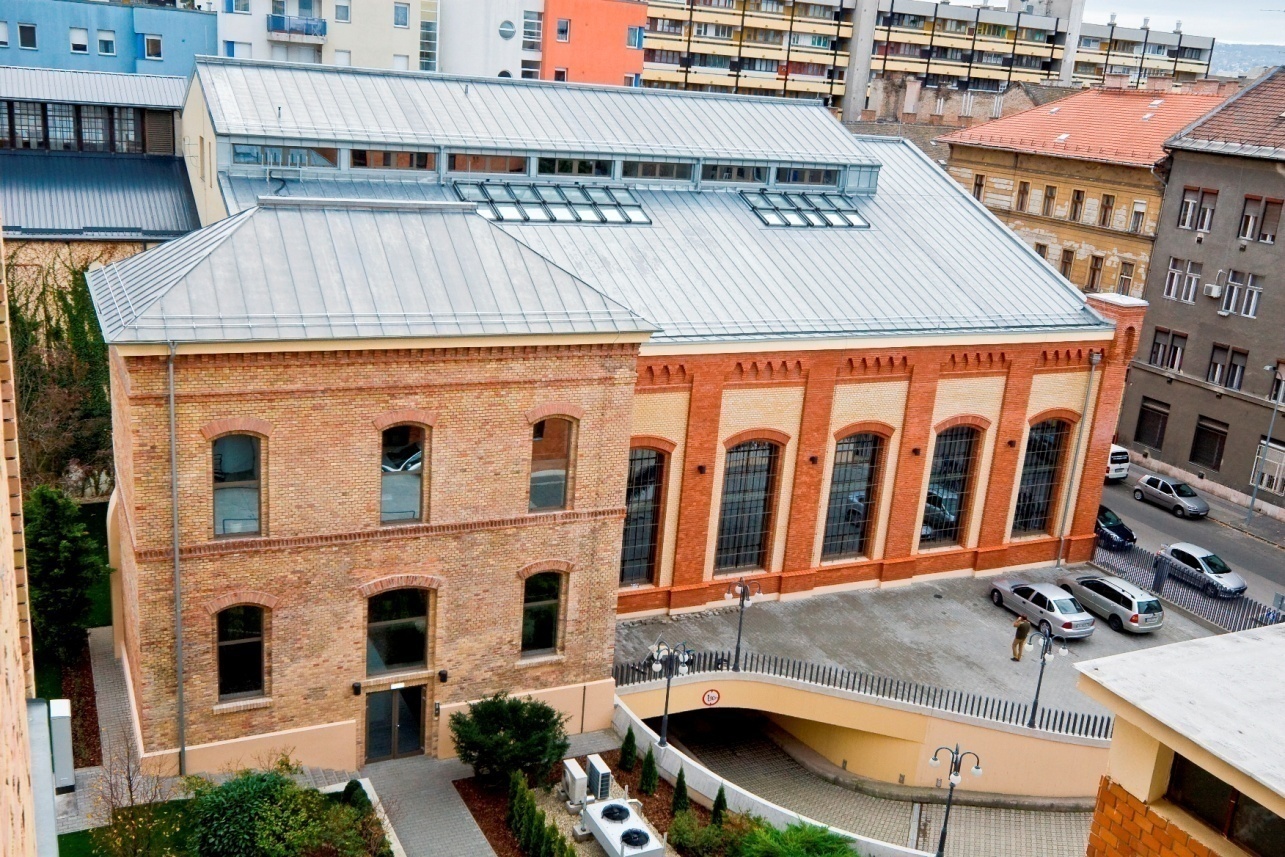 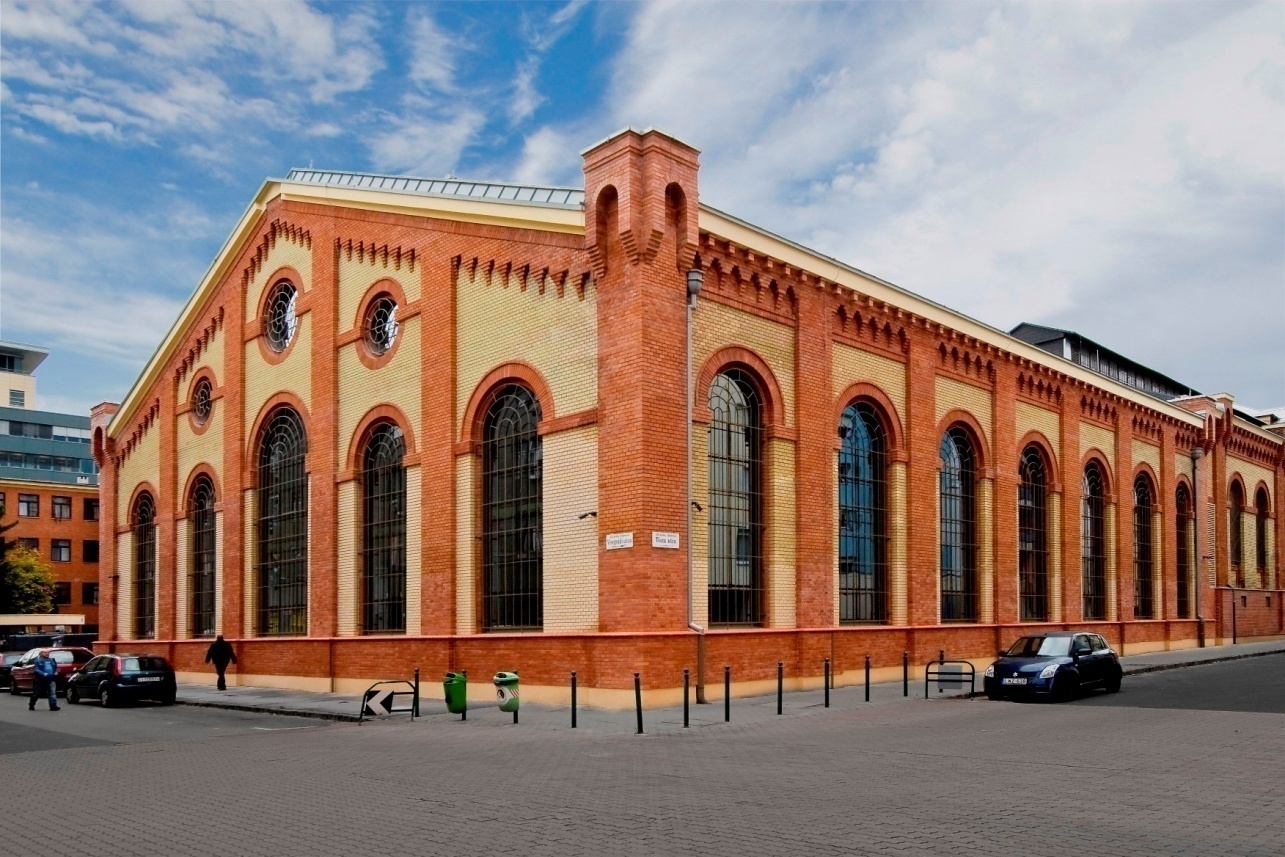 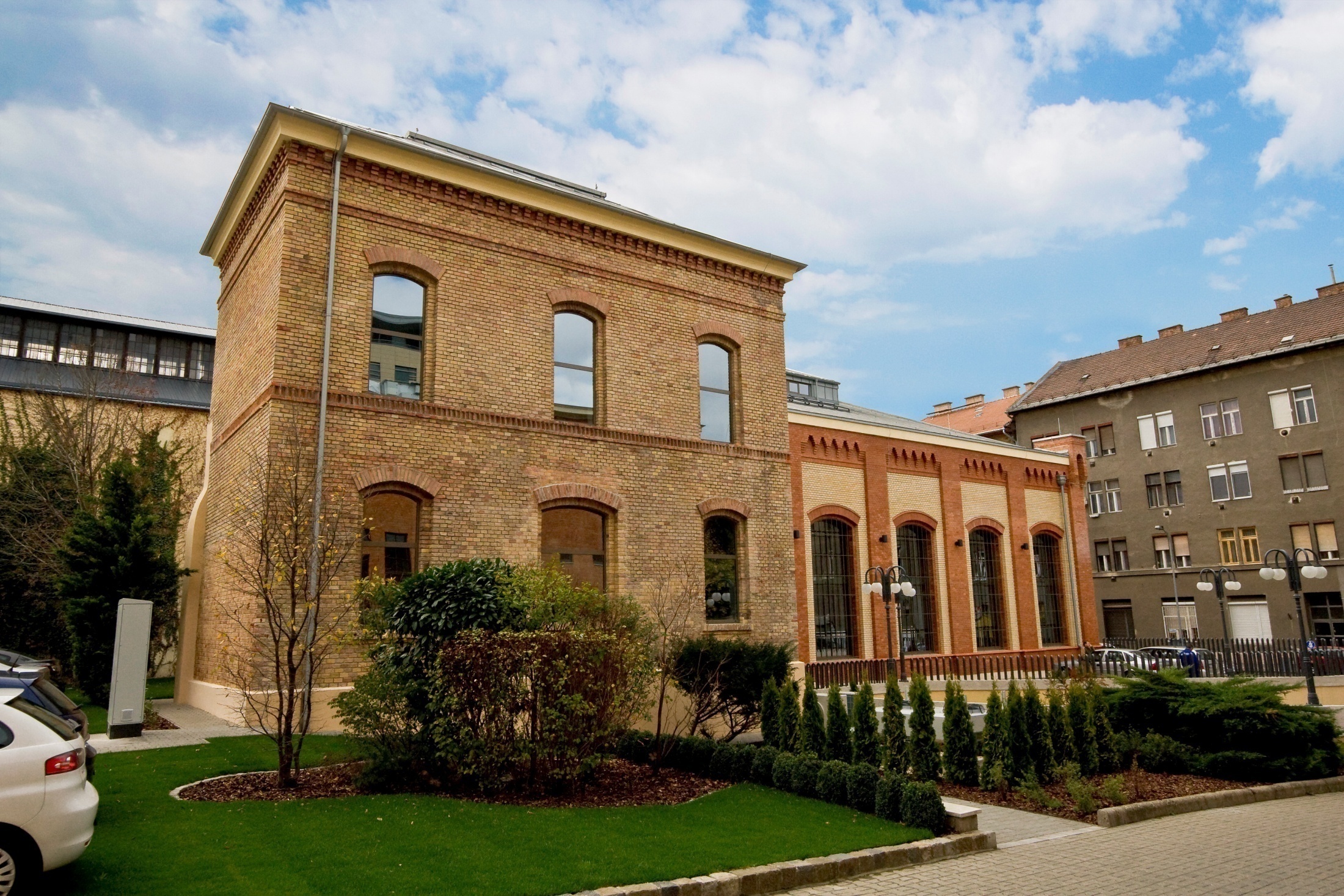 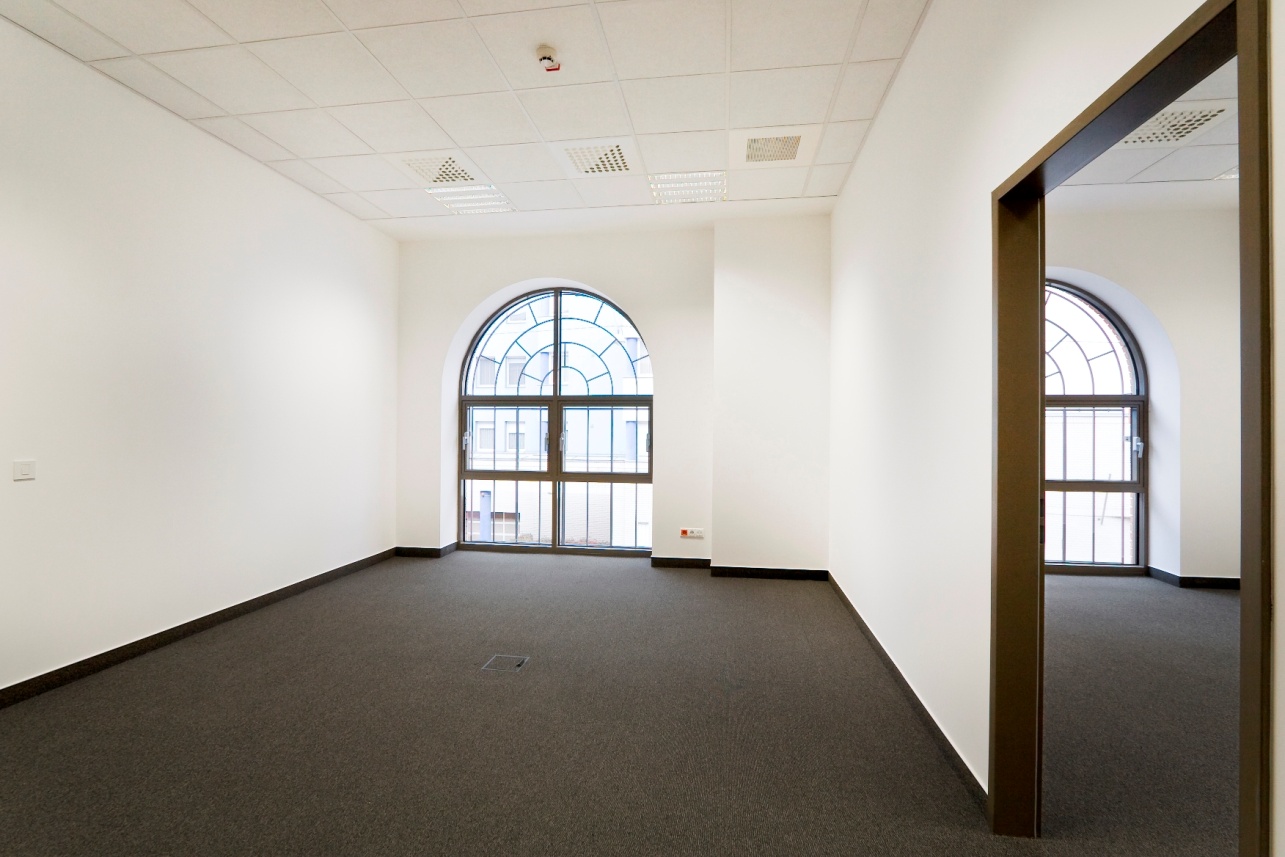 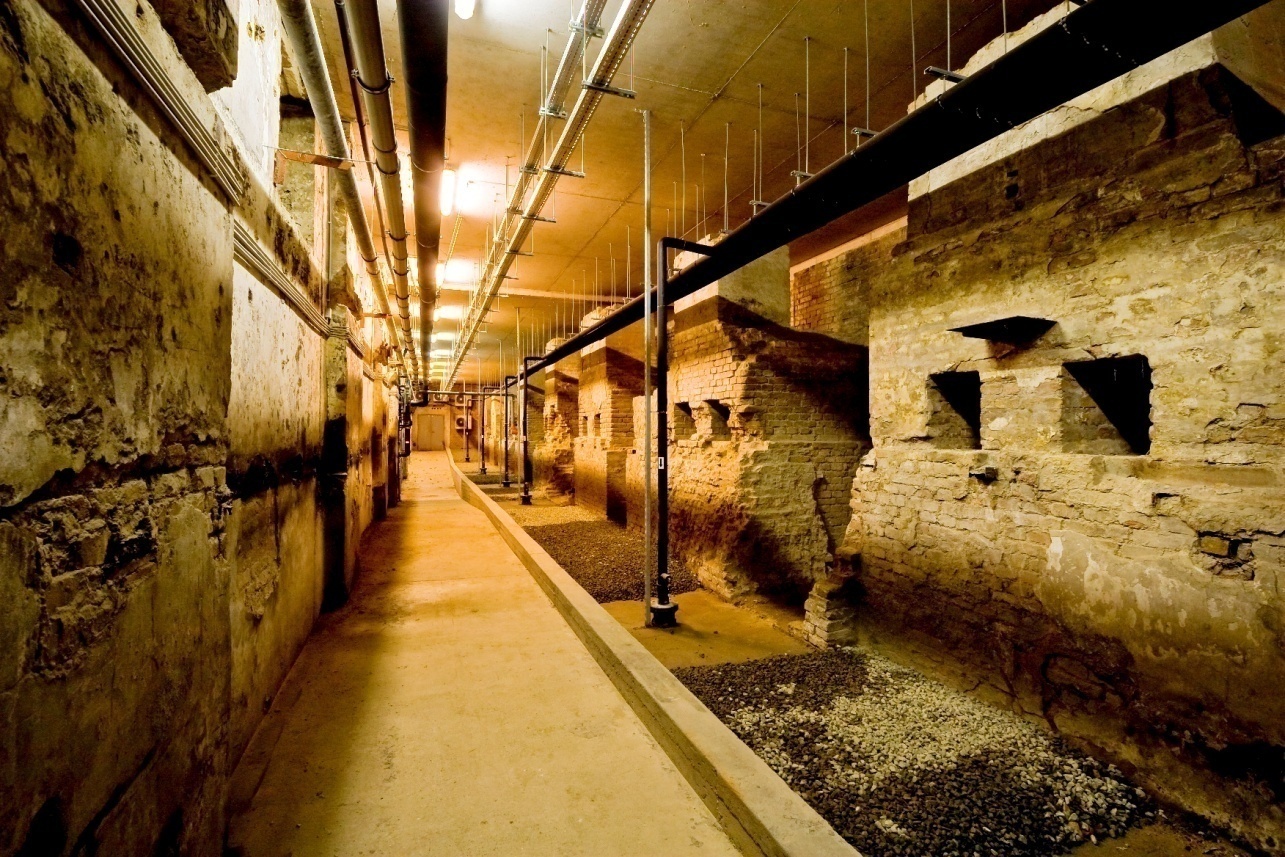 Műemlék-helyreállítás, rehabilitáció kategóriában
8.)Budavári Nagyboldogasszony – Mátyás Templom Rekonstrukciója
Budapest I. kerület Szentháromság tér 2.

fővállalkozó:	Magyar Építő Zrt. - Reneszánsz Kőfaragó Zrt. Konzorcium

építtető:	Emberi Erőforrás Minisztériuma Budapest

lebonyolító:	FŐBER Nemzetközi Ingatlanfejlesztő és Mérnöki Zrt. Budapest

tervező:	Állami Műemlék-helyreállítási és Restaurálási Központ
jogutód:	MNM, Nemzeti Örökségvédelmi Központ Budapest

alvállalkozó:	ISOGENERAL Kft.  Budapest – ács, tetőfedő, bádogos munkák
alvállalkozó:	GLASS.HU Kft.  Budapest – ólmozott üveg, szobor, padló restaurálás
alvállalkozó:	LEHOCZKY Kovács-iparművész és Restaurátor Kft. Szentendre
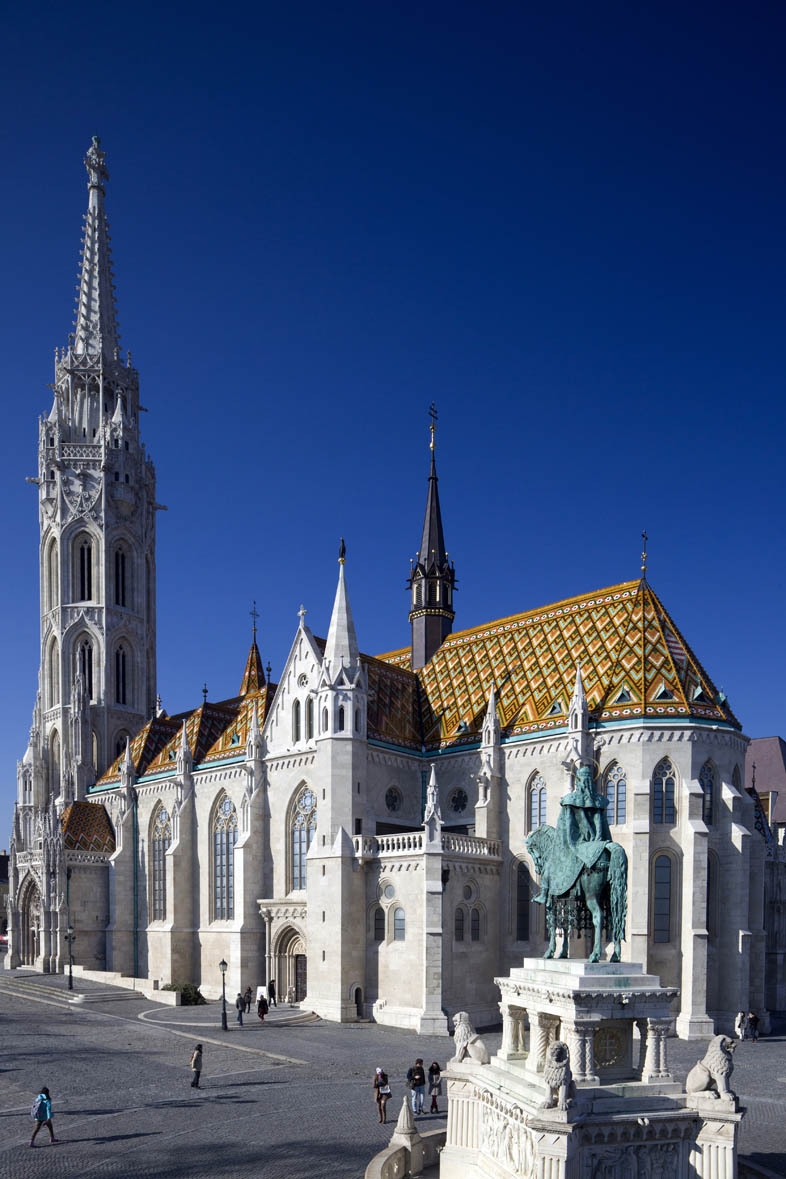 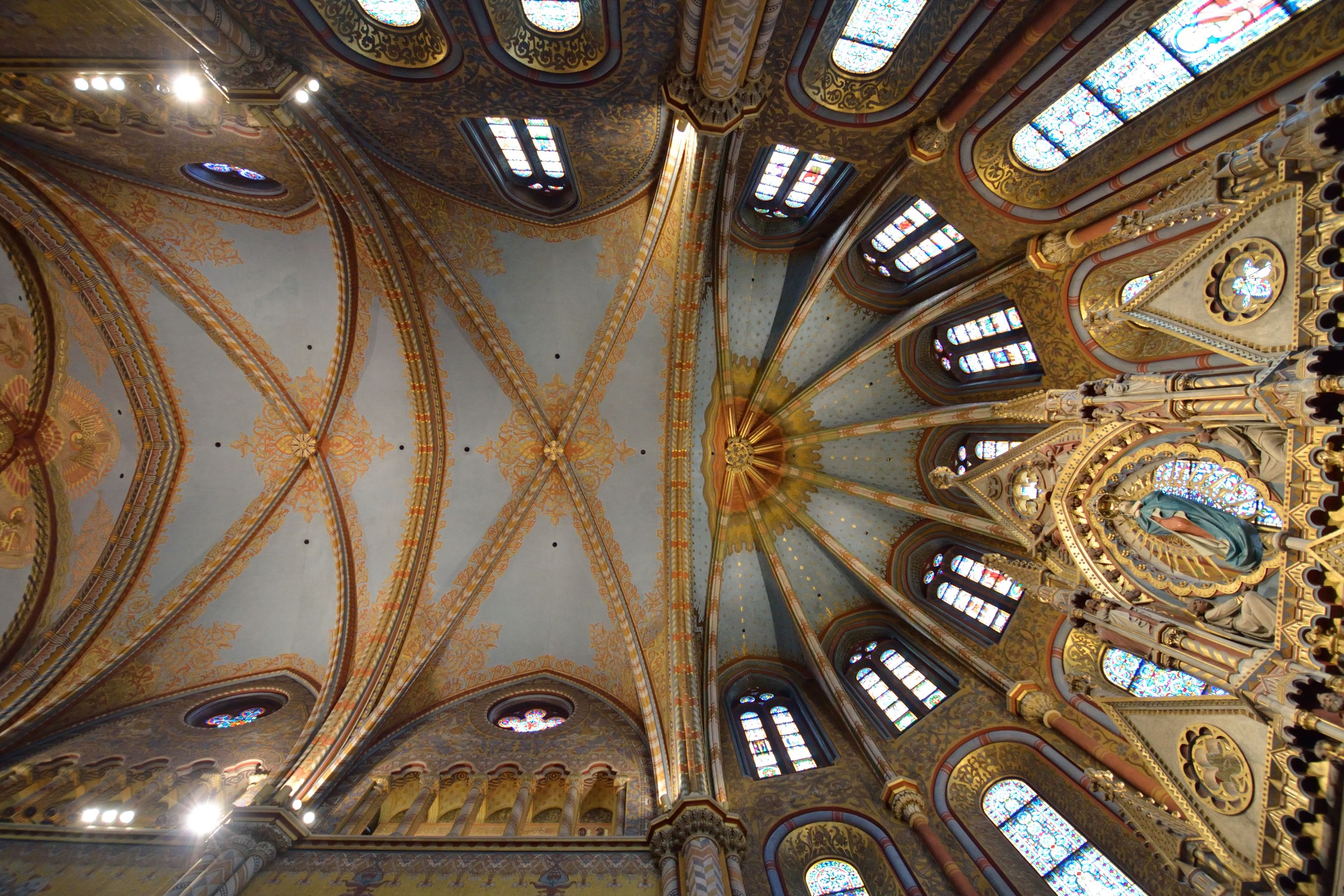 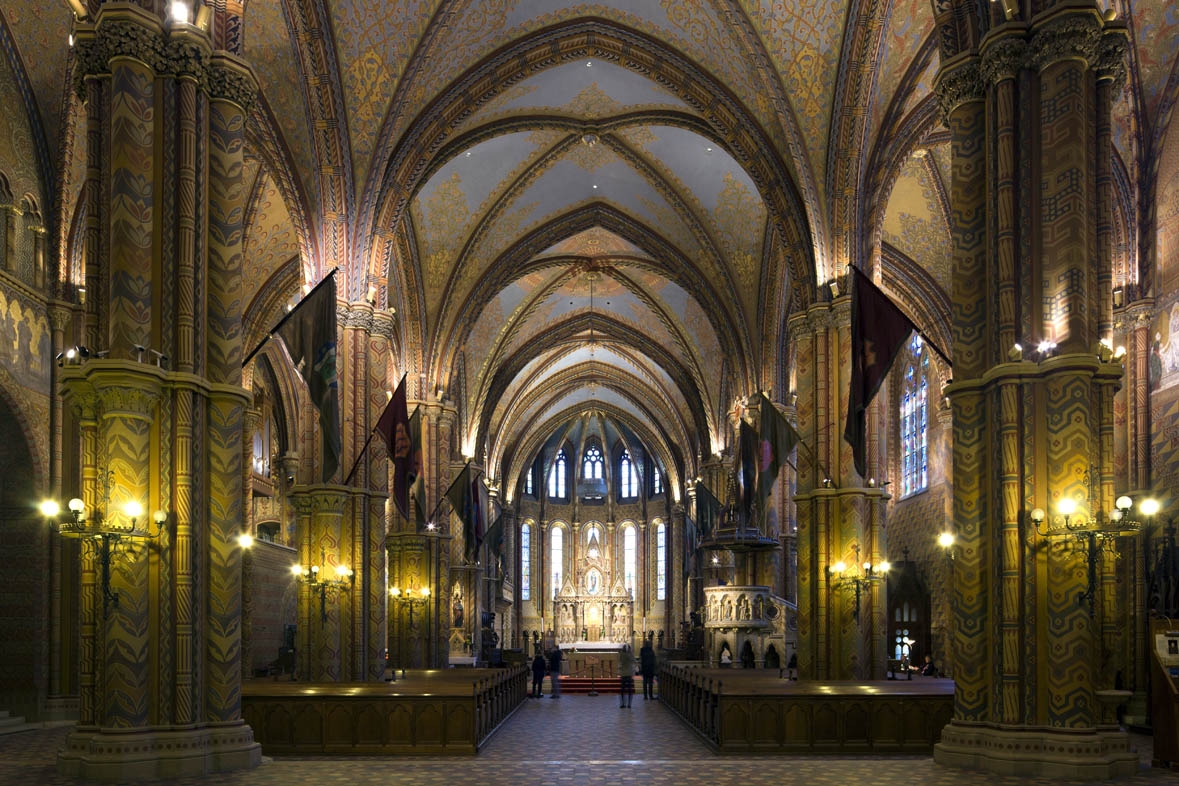 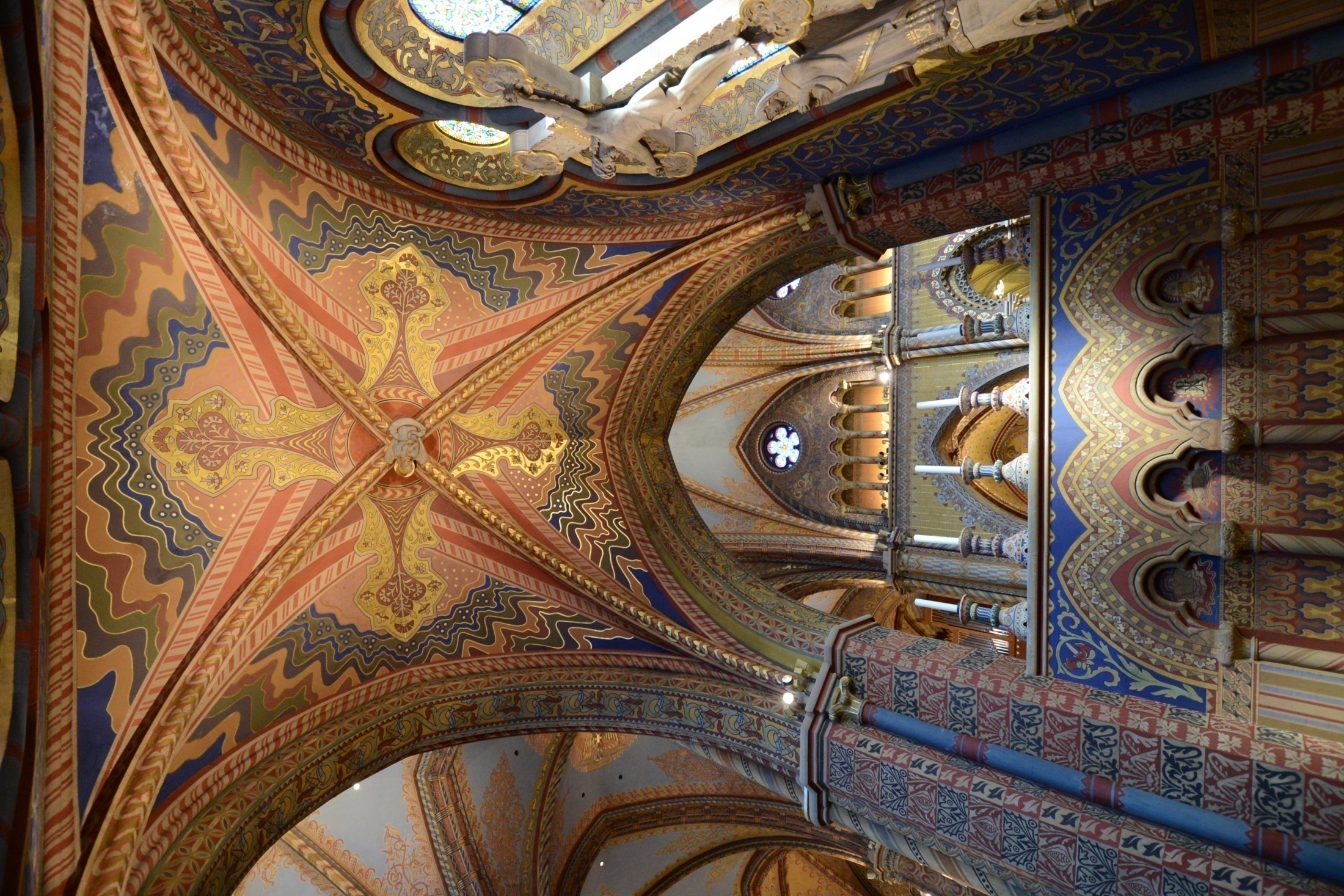 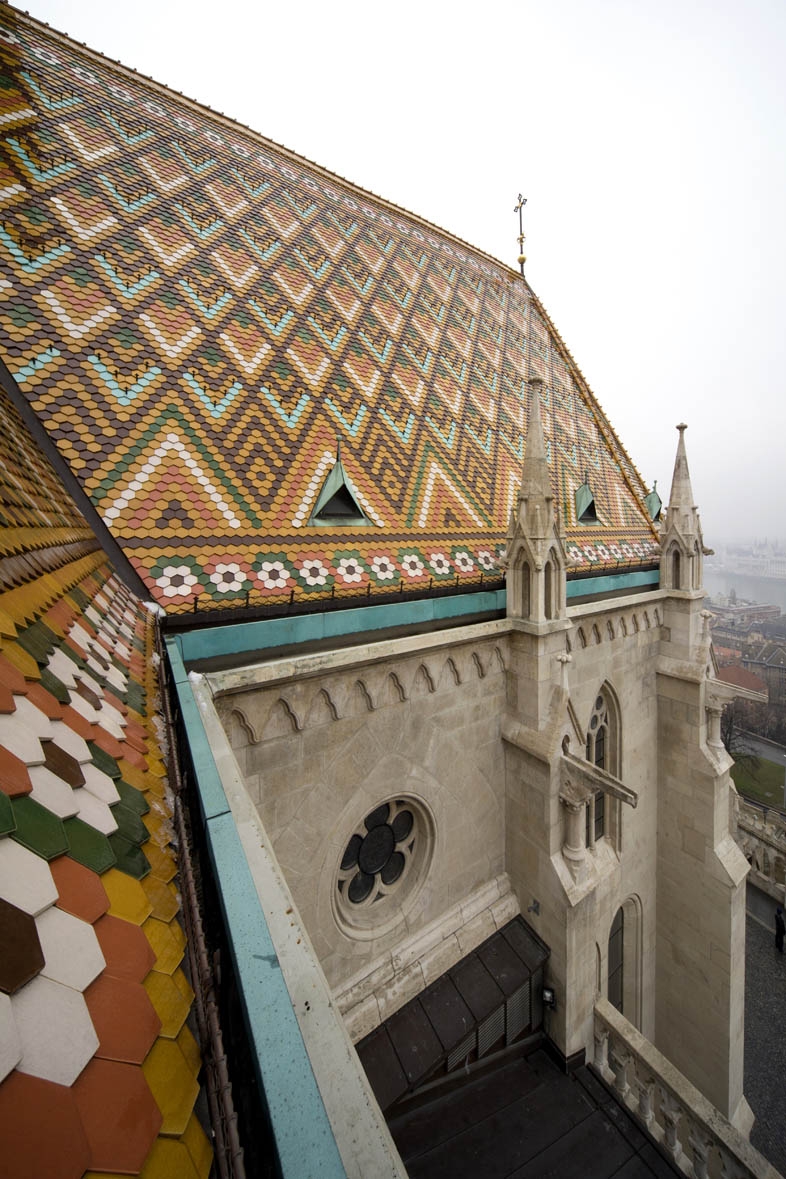 Közlekedési létesítmény kategóriában
9.)Hárosi Duna-híd/2
Deák Ferenc híd az M0 autópálya déli szektorában
 
fővállalkozó:	M0 déli ág II. Konzorcium” A HÍD ÉPÍTŐ ZRT. / KÖZGÉP 		ZRT. /
		STRABAG MML KFT. / STRABAG ÁLTALÁNOS ÉPÍTŐ KFT. /
		COLAS HUNGÁRIA ÉPÍTŐIPARI ZRT.
 
építtető:		Nemzeti Infrastruktúra Fejlesztő Zrt. – NIF Zrt. 
 
lebonyolító:	UTIBER Közúti Beruházó Kft.  
 
tervező:		Pont TERV Zrt. 
		Főmterv Mérnöki Tervező Zrt.
		UNITEF-CÉH Zrt.
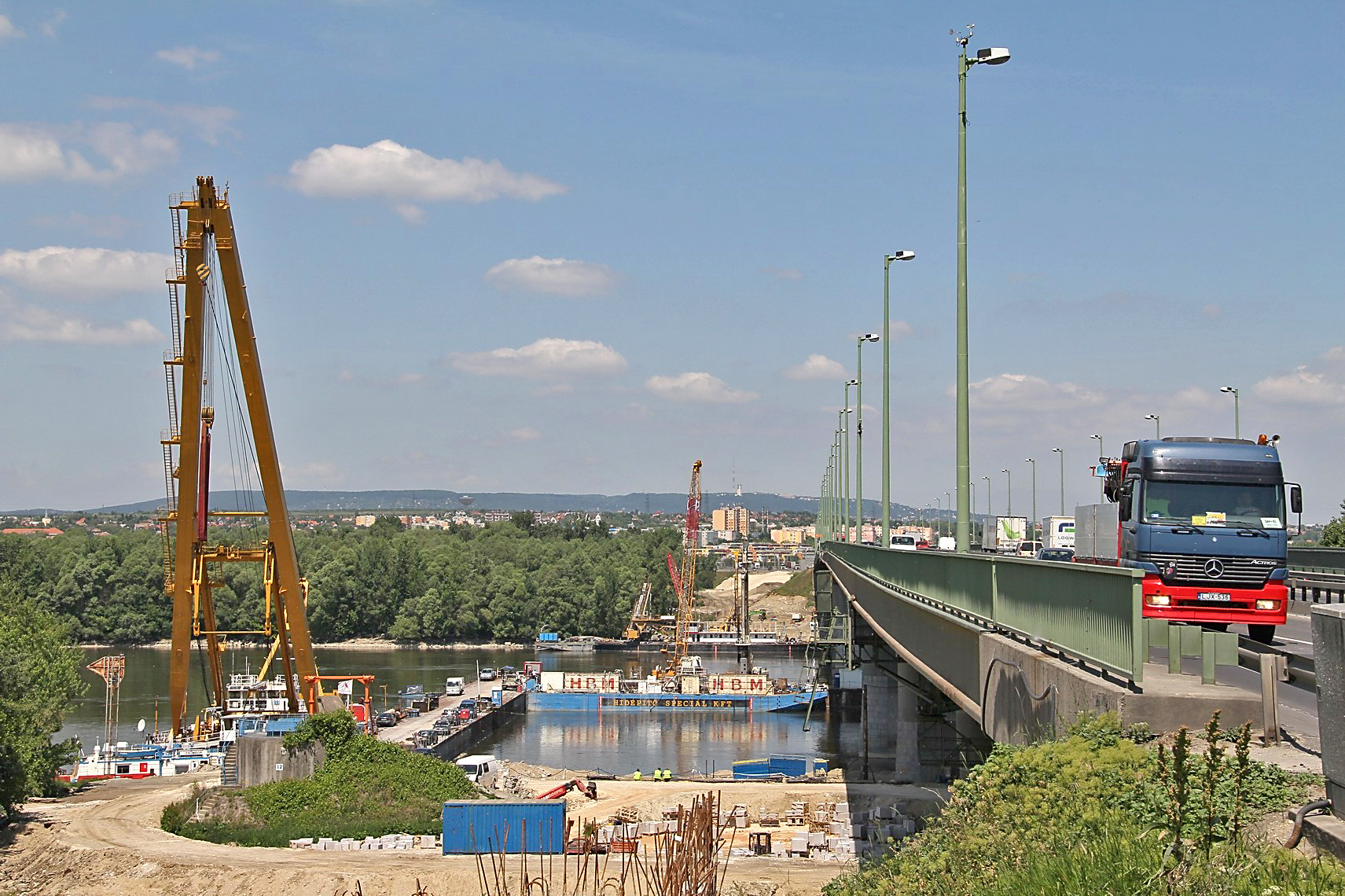 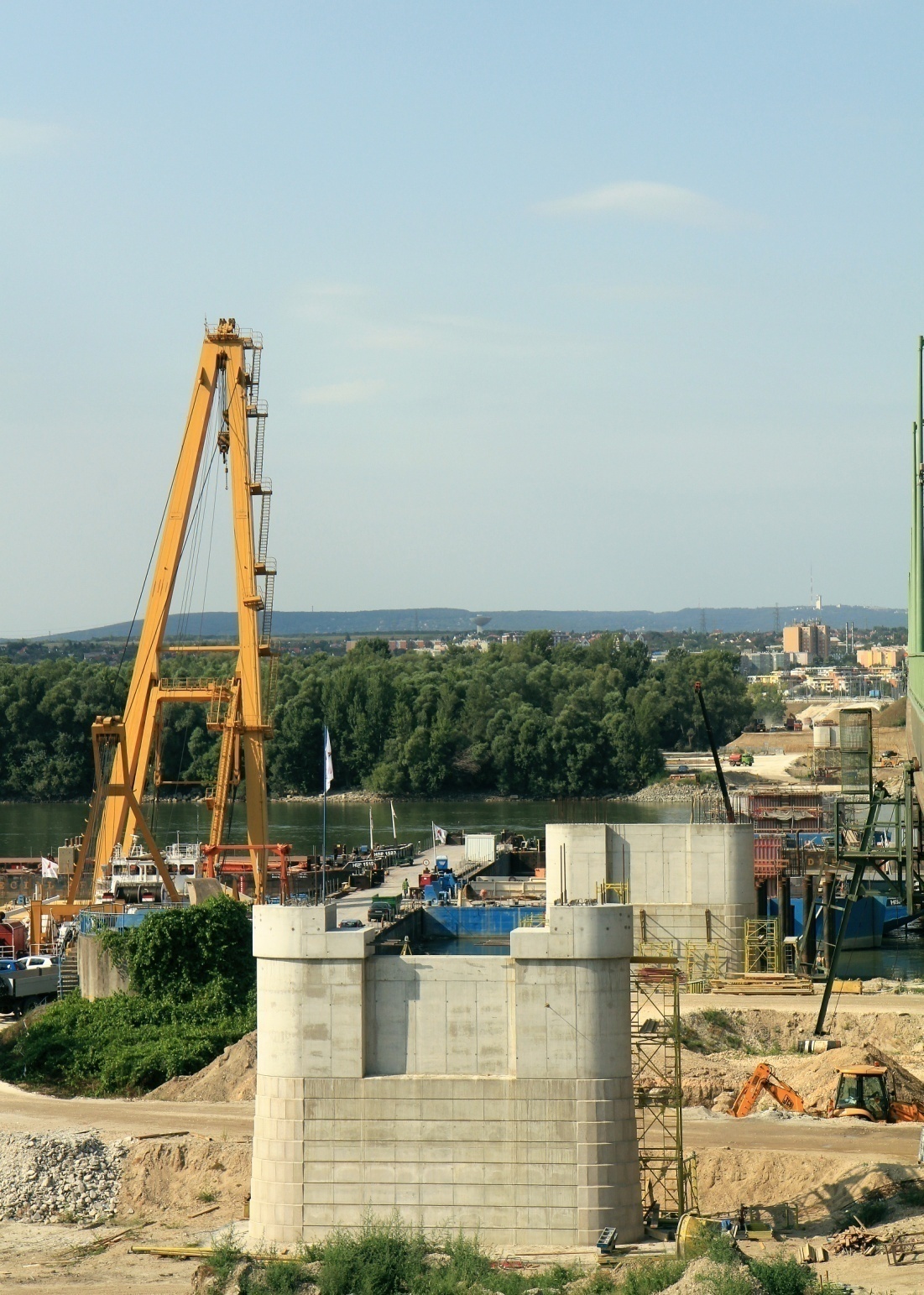 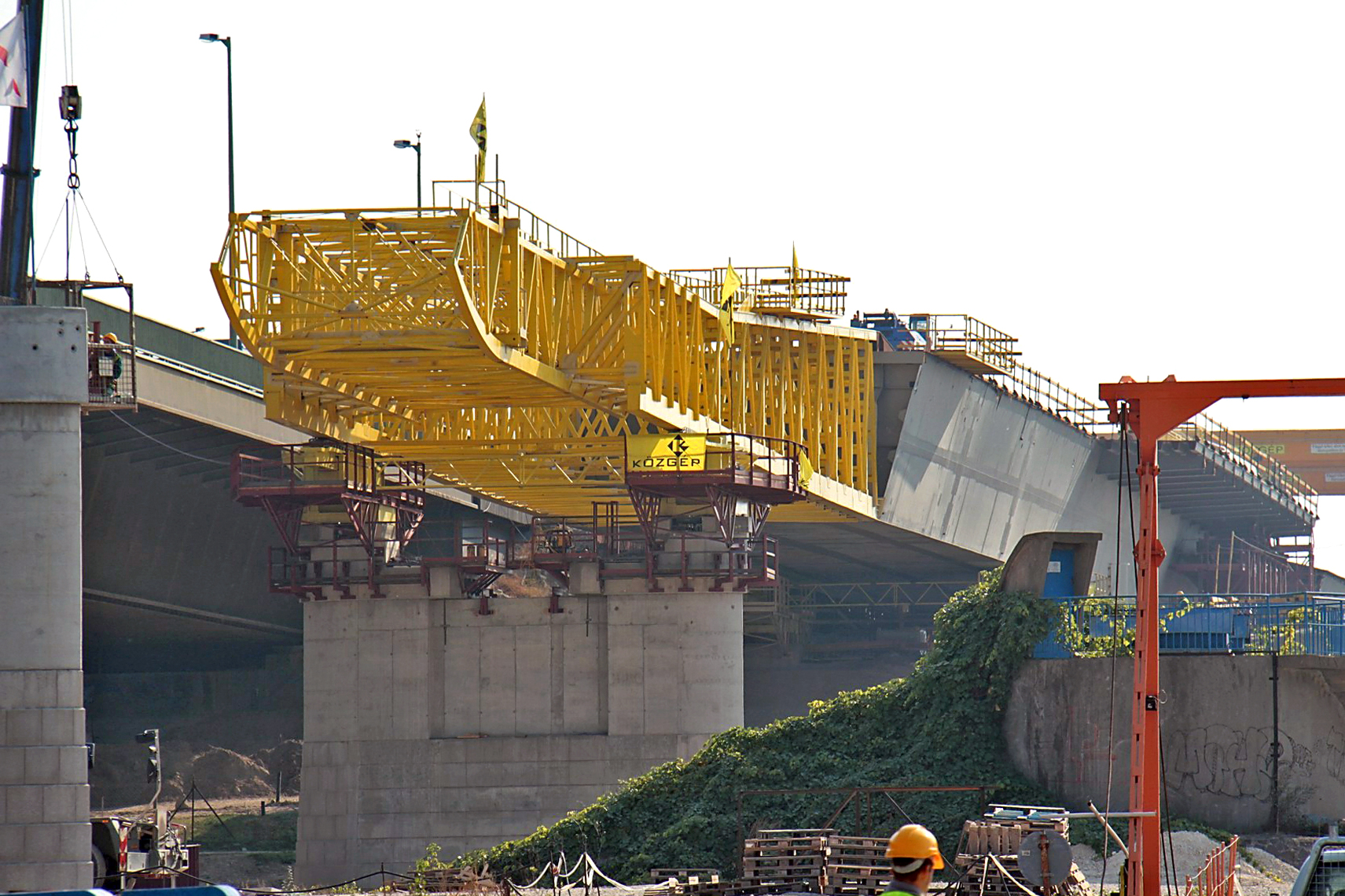 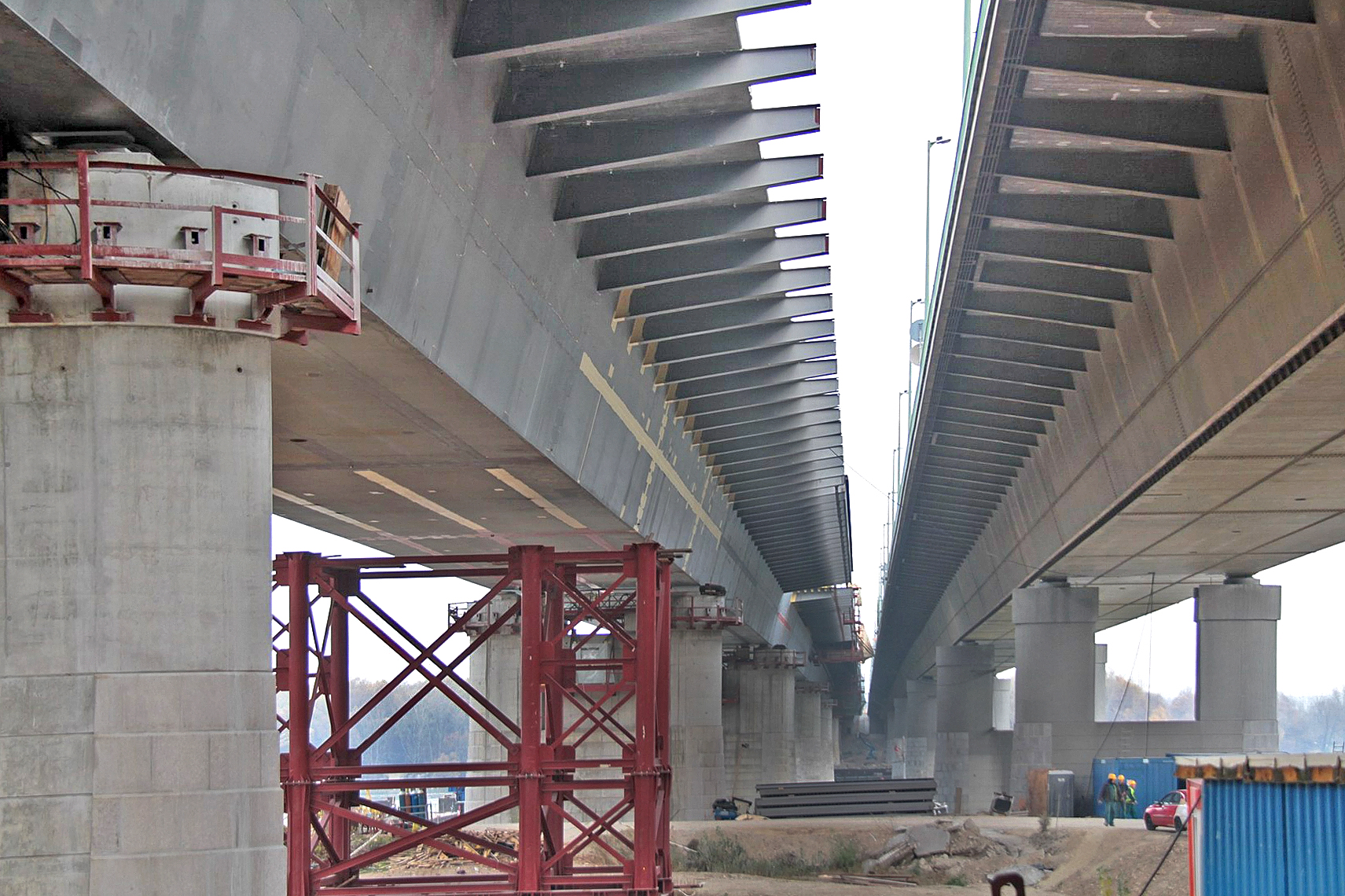 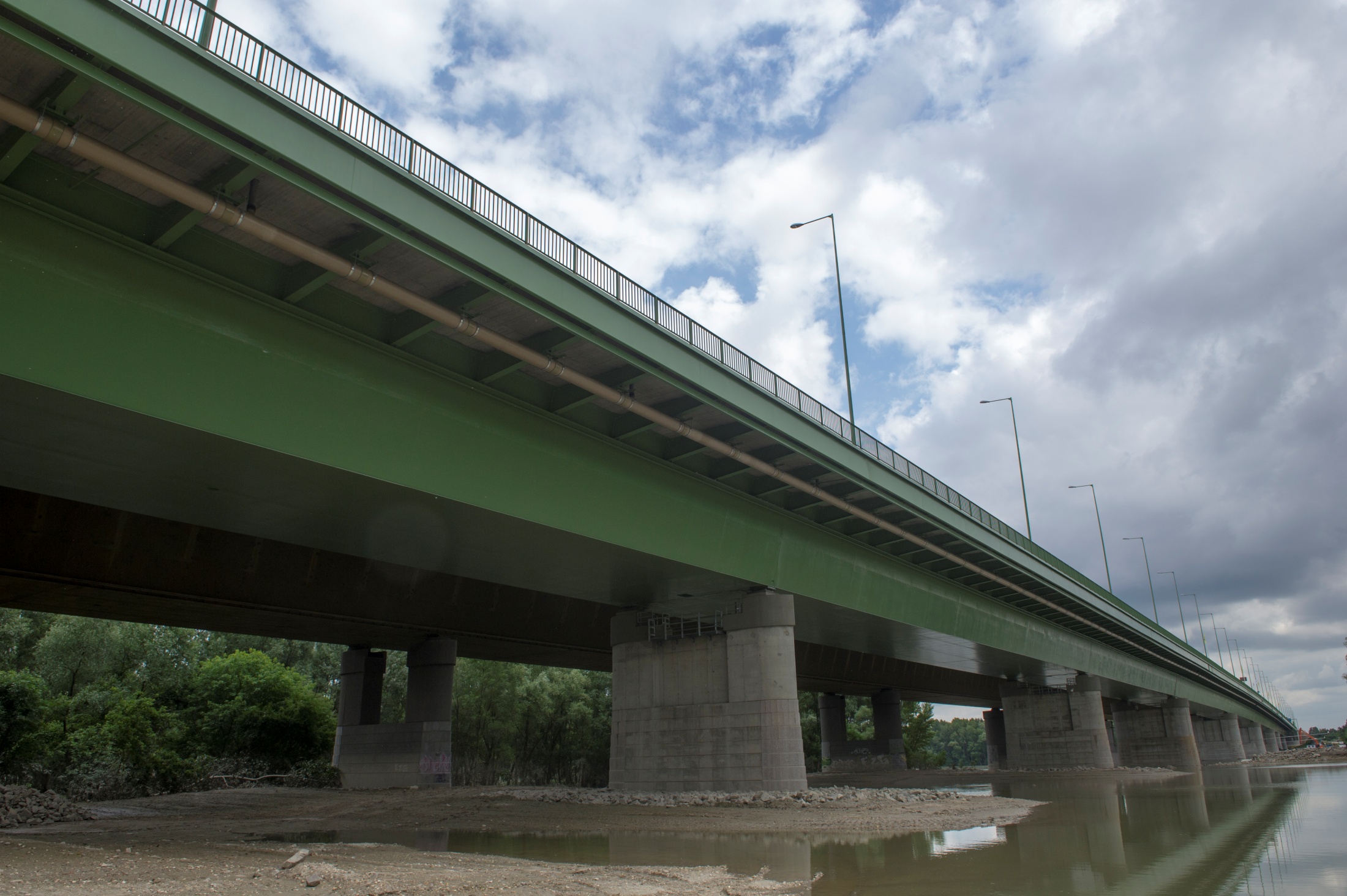 Komplex infrastrukturális létesítmény  kategóriában
Nincs díjazott
Környezetvédelem és vízügyi létesítmény kategóriában
10.)Szentendrei árvízvédelmi védmű megerősítése és átalakítása.
Első mobilgát Magyarországon

fővállalkozó:	SWIETELSKY Magyarország Kft. – KÖTI-VIÉP Kft. Konzorcium

építtető:	Szentendre Város Önkormányzata

tervező:	KEVITERV AKVA Mérnöki Vállalkozási Kft. Szolnok

tervező:	MÉLYÉPTERV KOMPLEX Zrt. Budapest

lebonyolító:	Újlak Mérnökiroda Kft. Budapest
 
alvállalkozó:	TEGA-BAU Kft. Budapest - parapetfal   
alvállalkozó:	ERD-BAU Kft. Budapest – földmunkák
alvállalkozó:	TÜKÖR-GÉP Kft. Abony – szivárgó, töltéstest burkolása, tartozékok
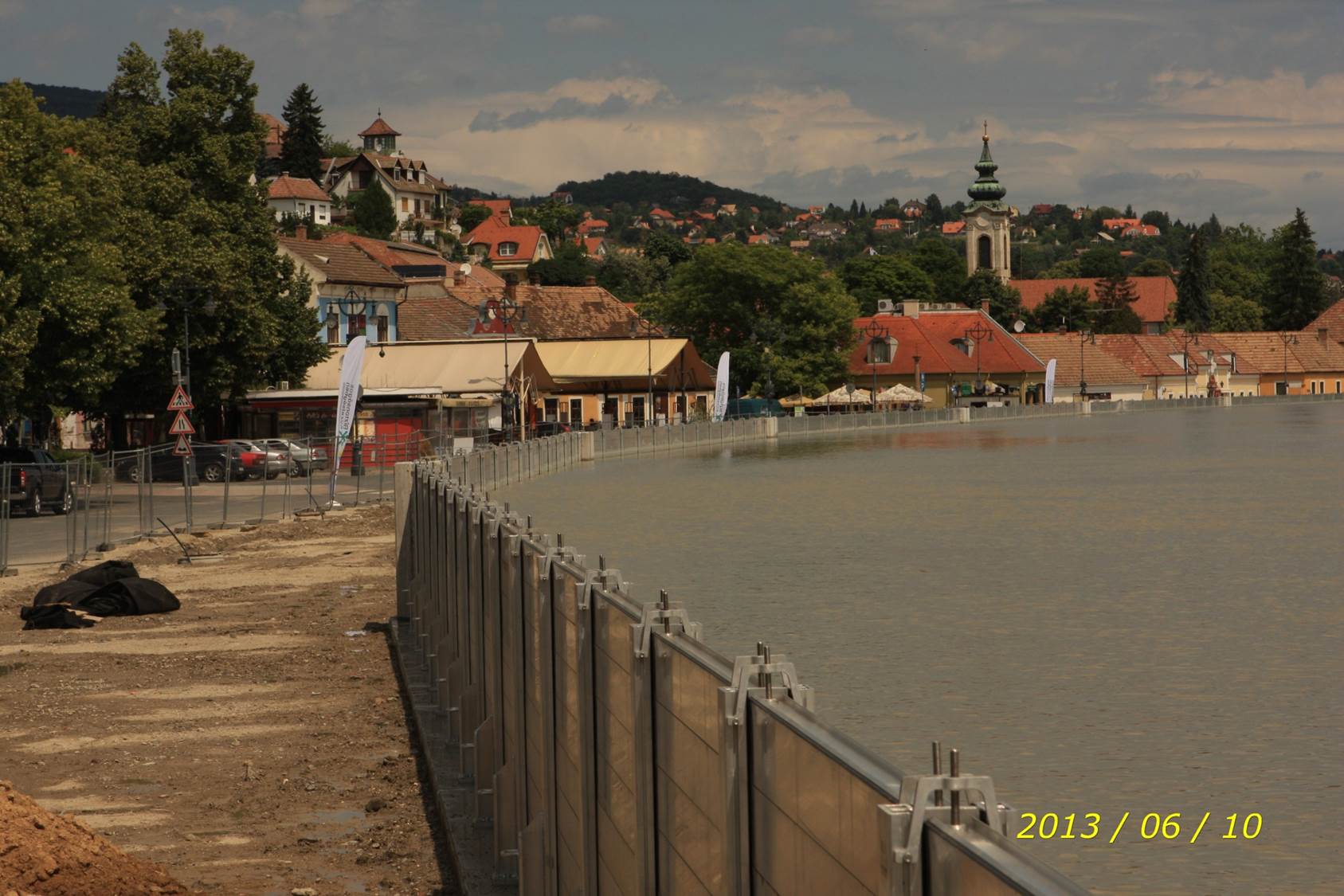 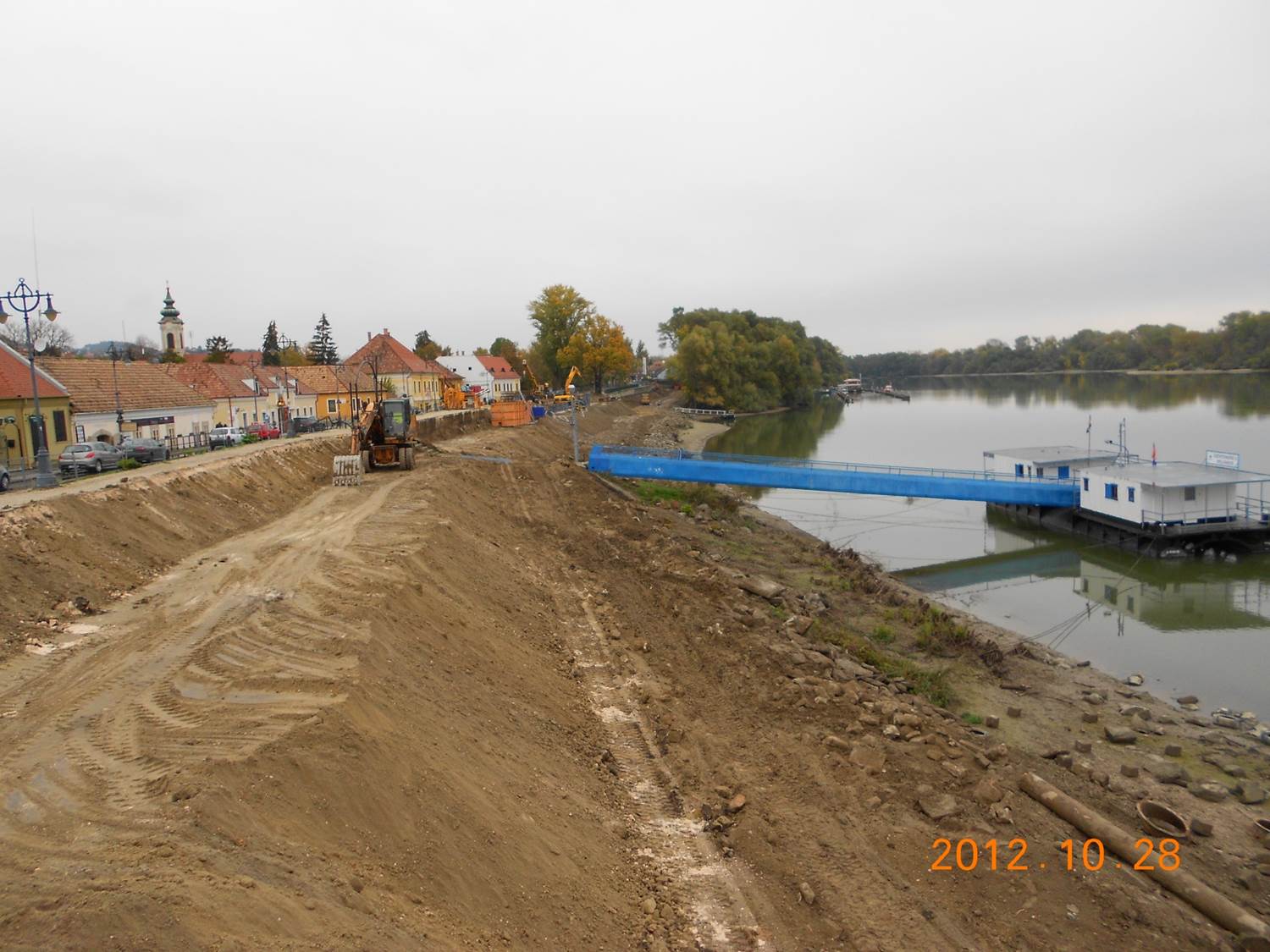 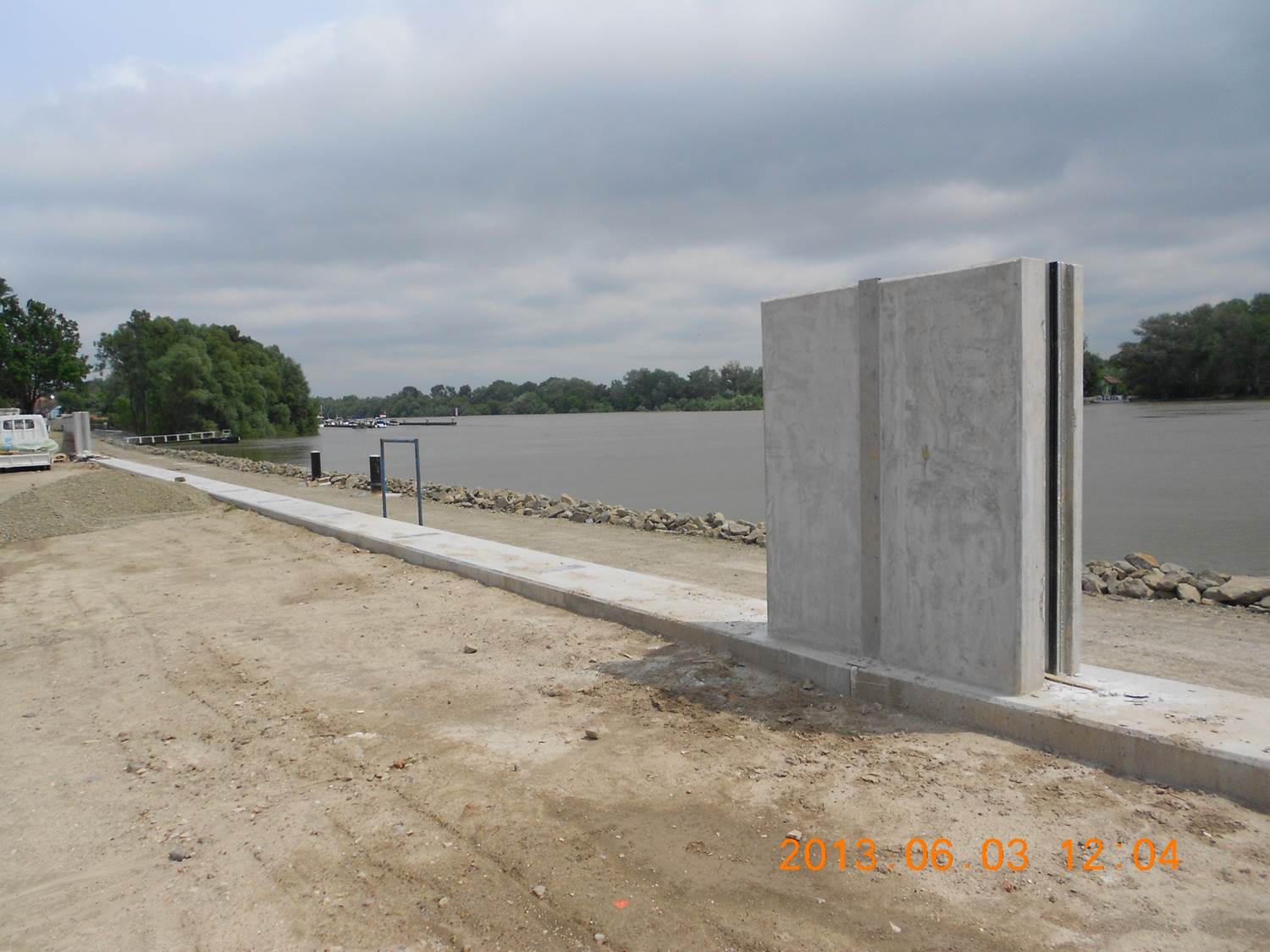 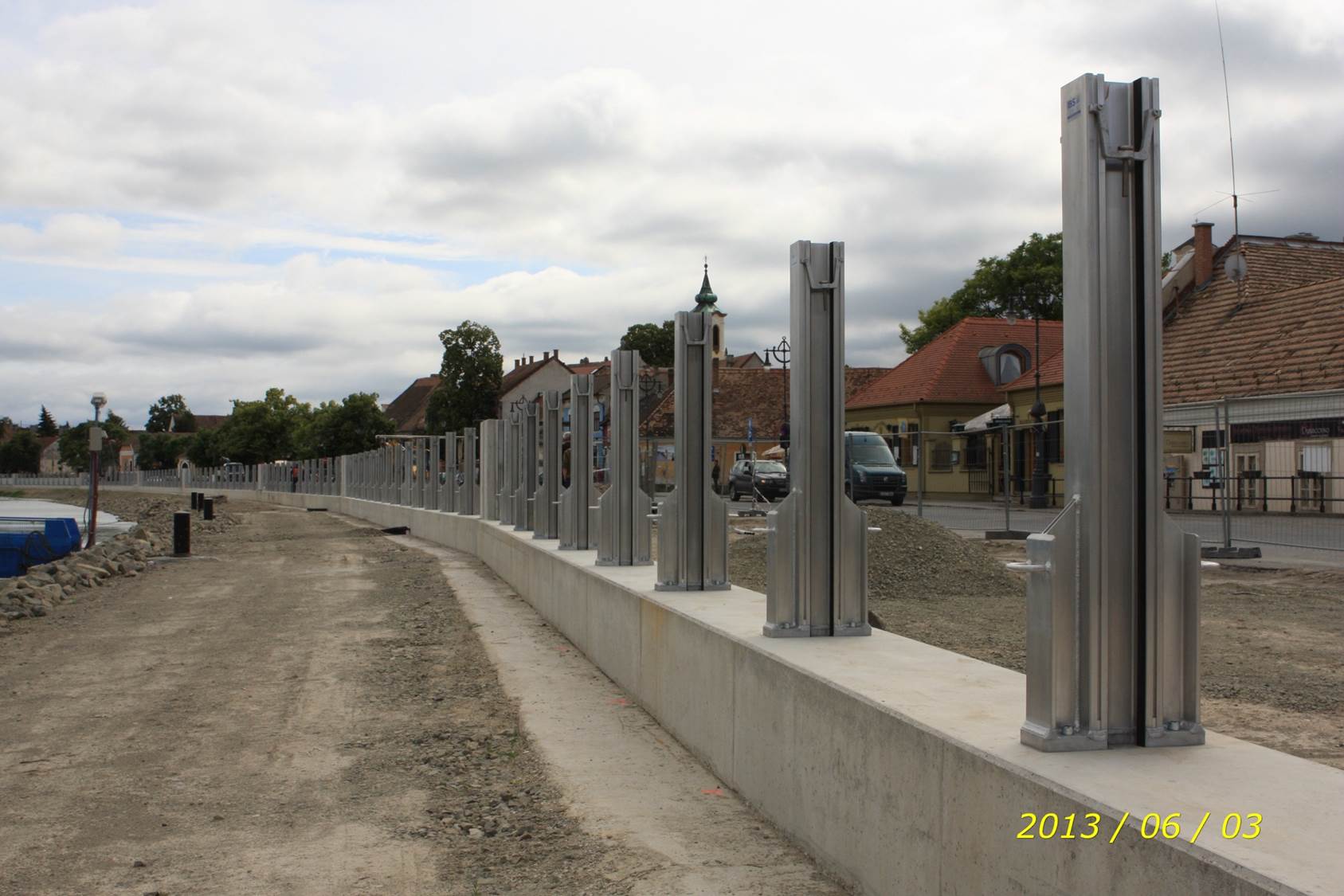 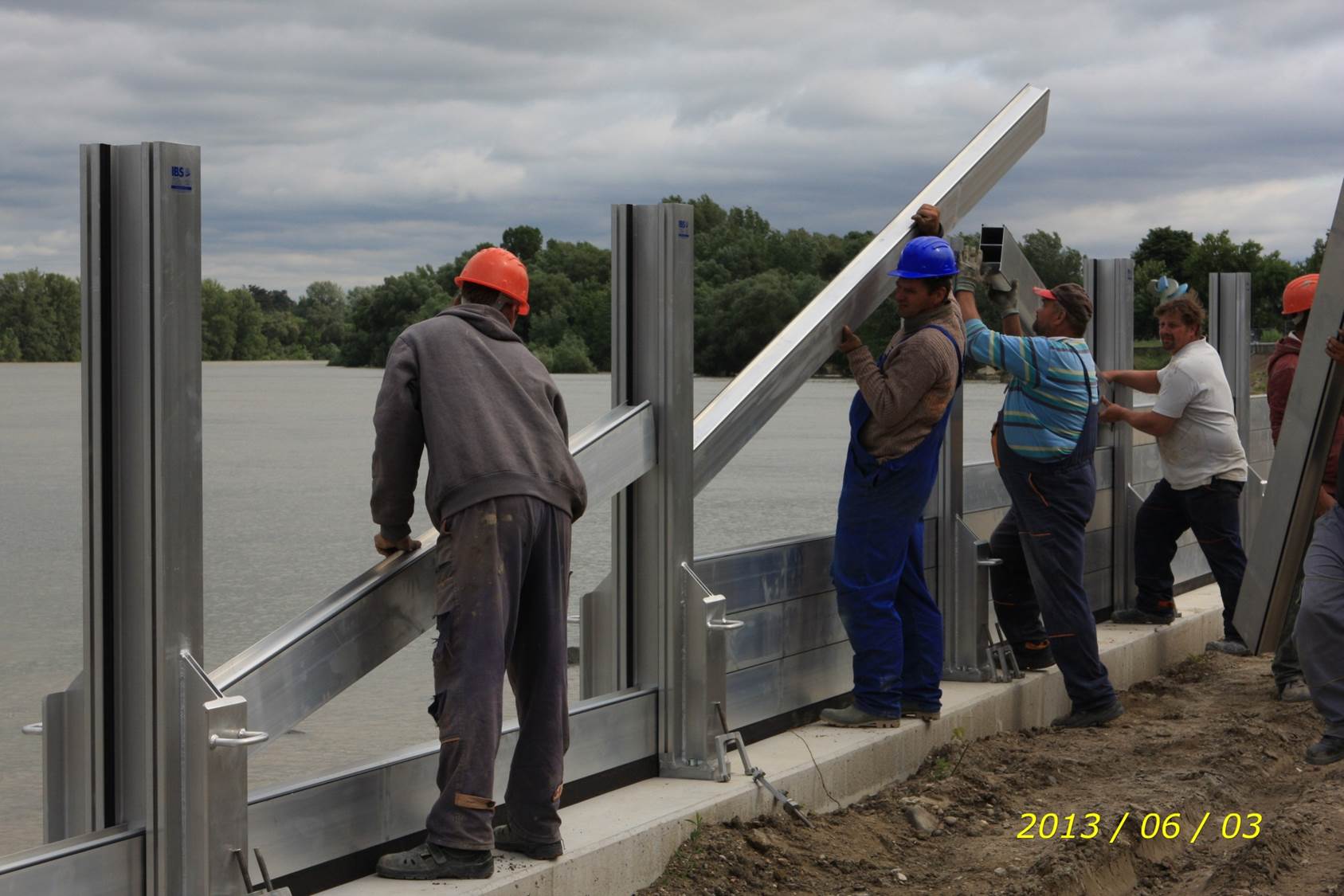 Mezőgazdasági létesítmény kategóriában
Nem érkezett pályázat
2014. ÉVI ÉPÍTŐIPARI NÍVÓDÍJ ELISMERŐ OKLEVÉL
Sport és szabadidő kategóriában
1.)Kemenes Vulkán Park
	Celldömölk

fővállalkozó:	Fertődi Építő és Szolgáltató Zrt. Sopron

építtető:	Celldömölk Város Önkormányzata

lebonyolító:	Vasber Zrt. Szombathely

tervező:	Földes és Társai Építésziroda Kft. Budapest
 
alvállalkozó:	Ács-Bau1988 Építőipari Kft. Takácsi - szerkezetépítés
alvállalkozó:	S. Service Kft. Sárvár – erős és gyengeáramú munkák
alvállalkozó:	Tornyos és Társa Kft. Nagylengyel – acél és csarnokszerkezetek
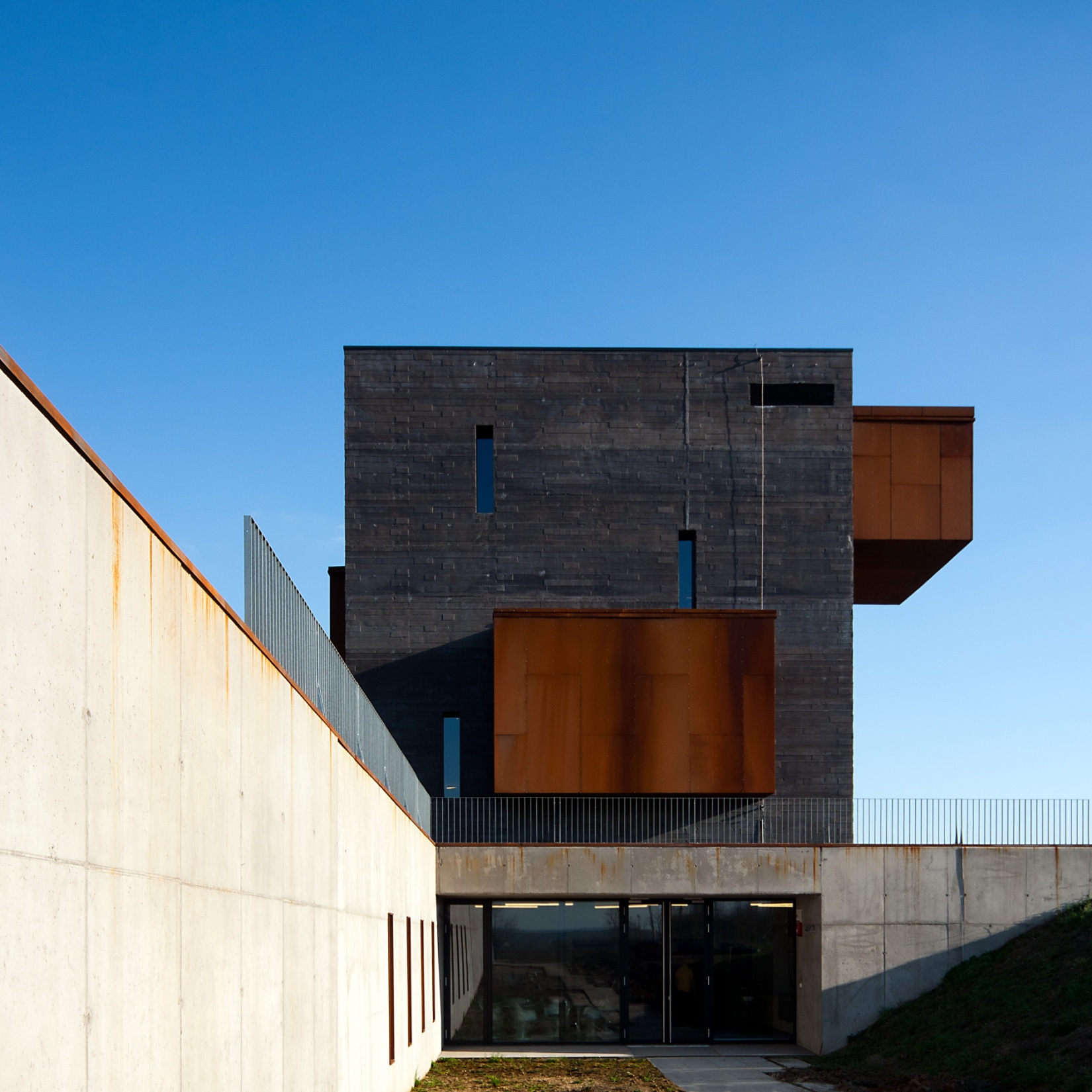 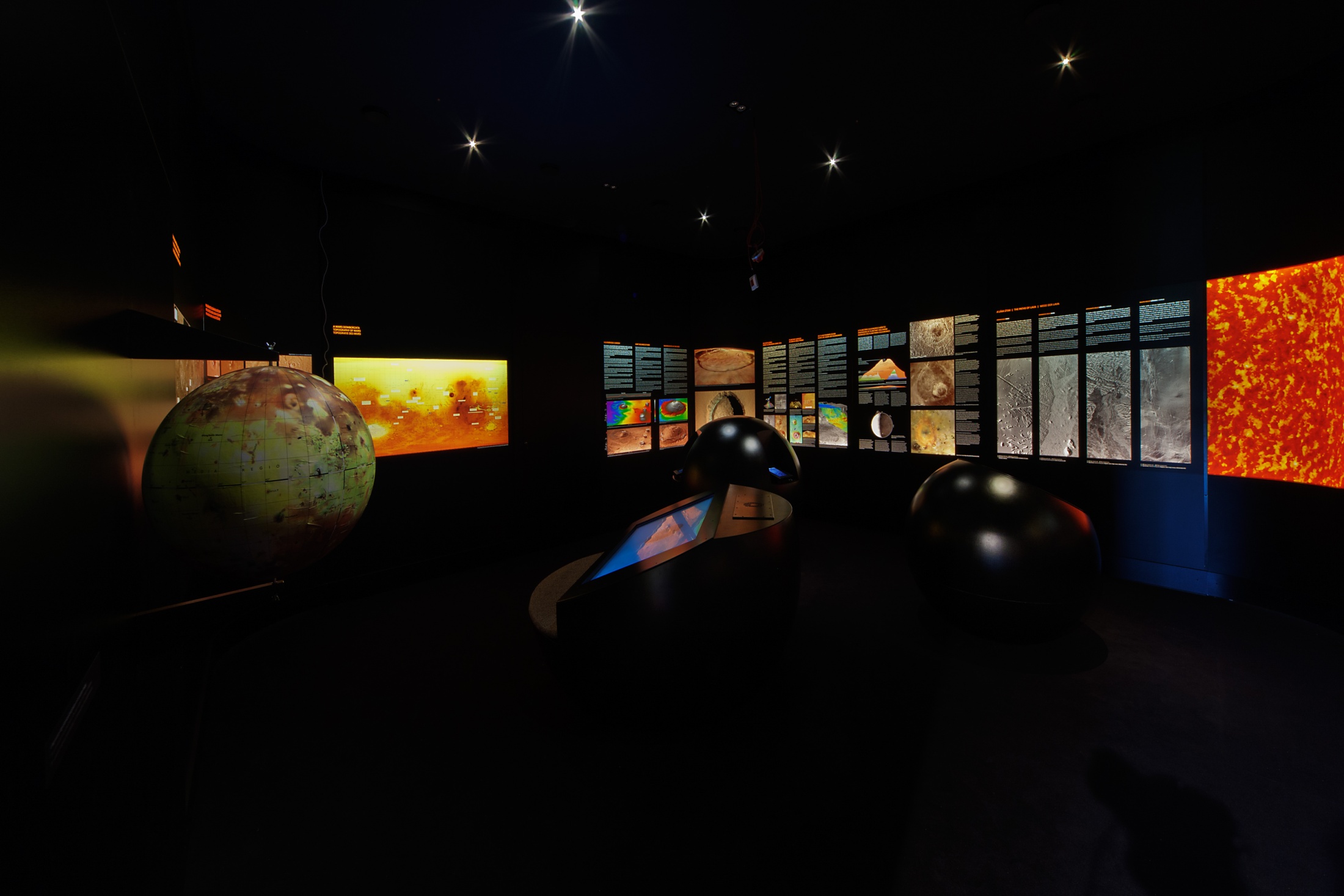 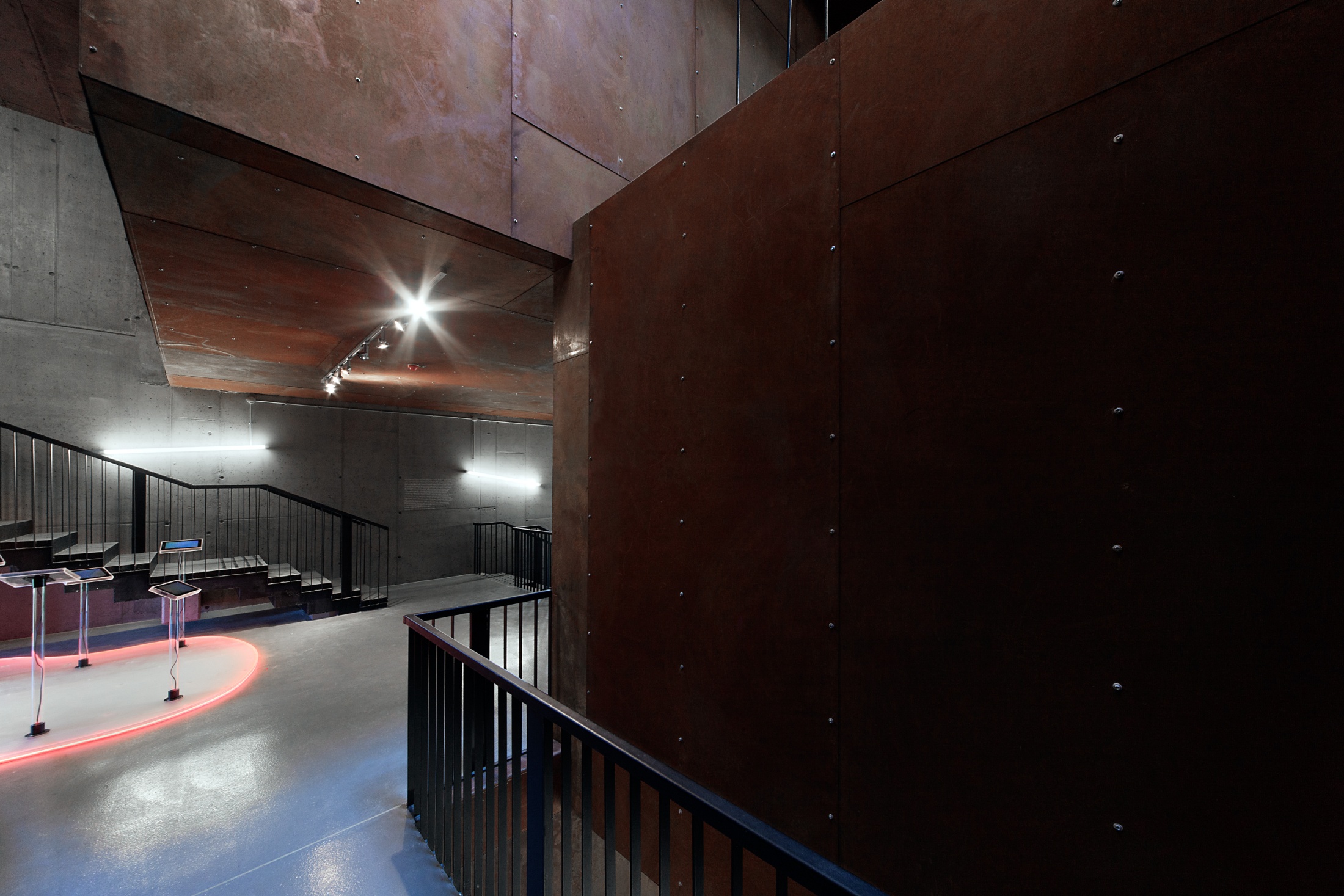 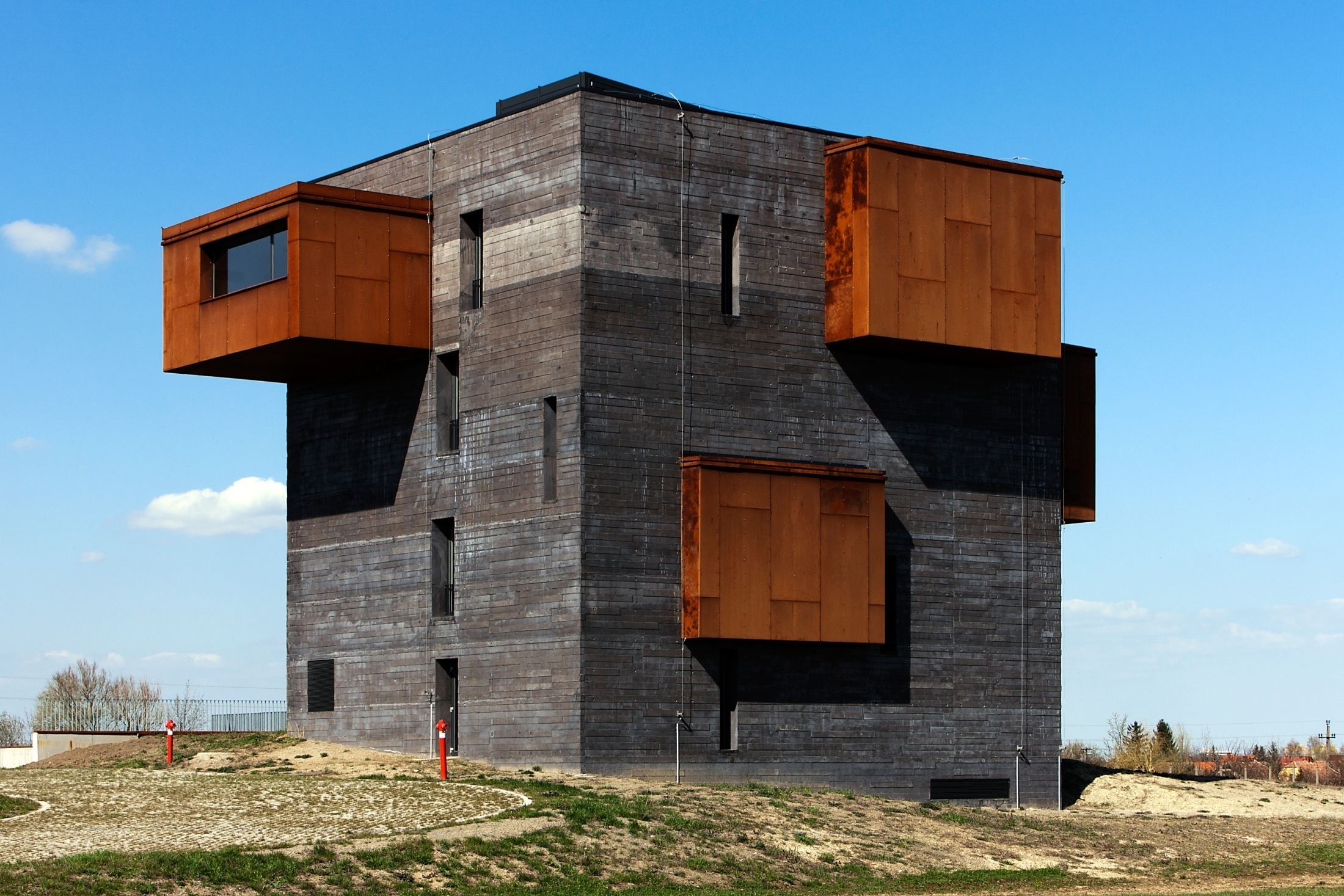 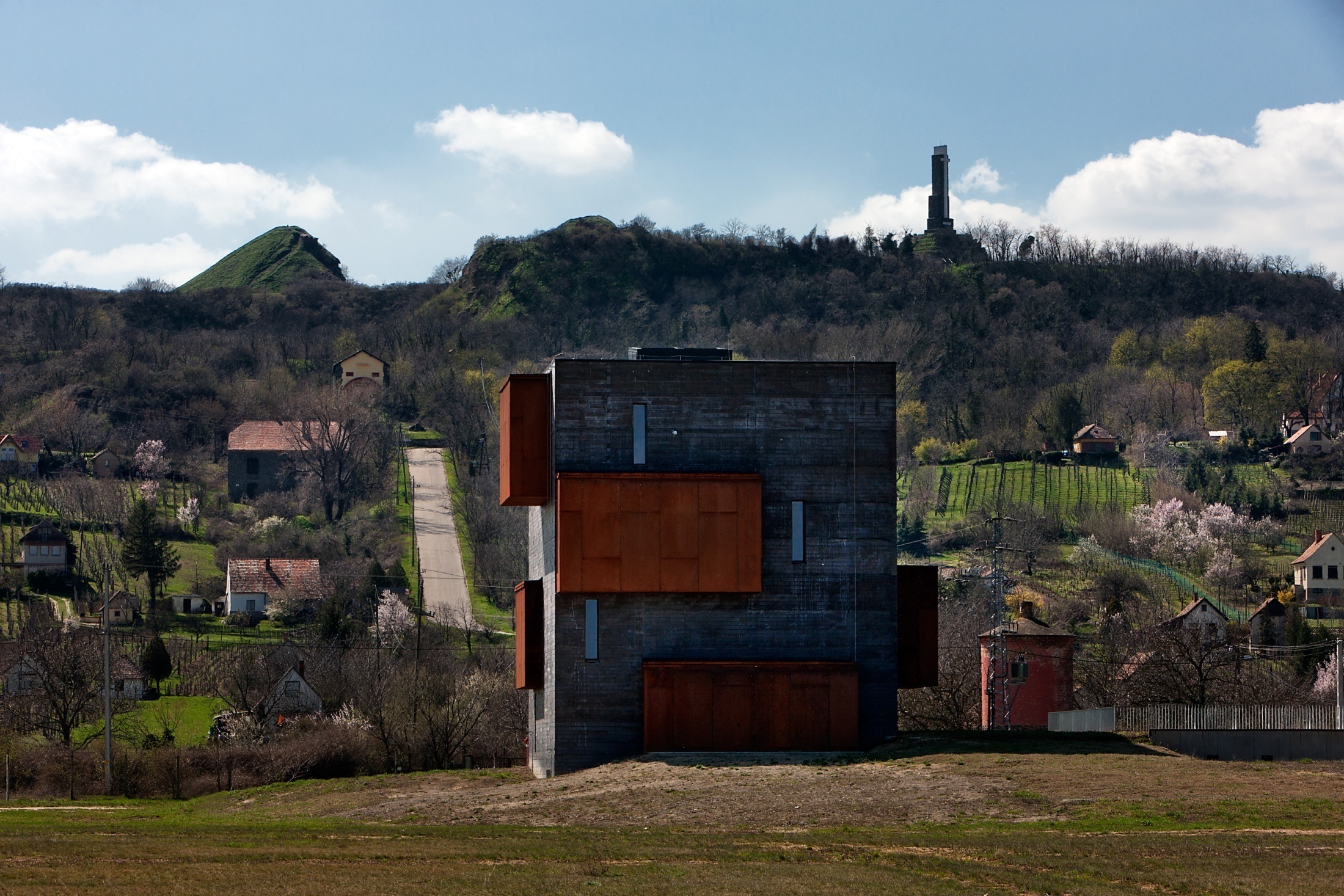 Irodaház kategóriában
2.) ÉMI Építőipari Tudásközpont - Központi irodaépülete
	Szentendre, Dózsa György út 26.

fővállalkozó:	ÉPKAR  Építő és Épületkarbantartó Zrt. Budapest
 
építtető:	ÉMI Építésügyi Minőségellenőrző Innovációs Nonprofit Kft.

lebonyolító:	Kőrösbánya Kft. Budapest

tervező:	Puhl és Dayka Építész Iroda Kft. Szentendre
 
alvállalkozó:	E. KVALITÁS 2002. Kft. Budapest – erős és gyengeáramú 		munkák
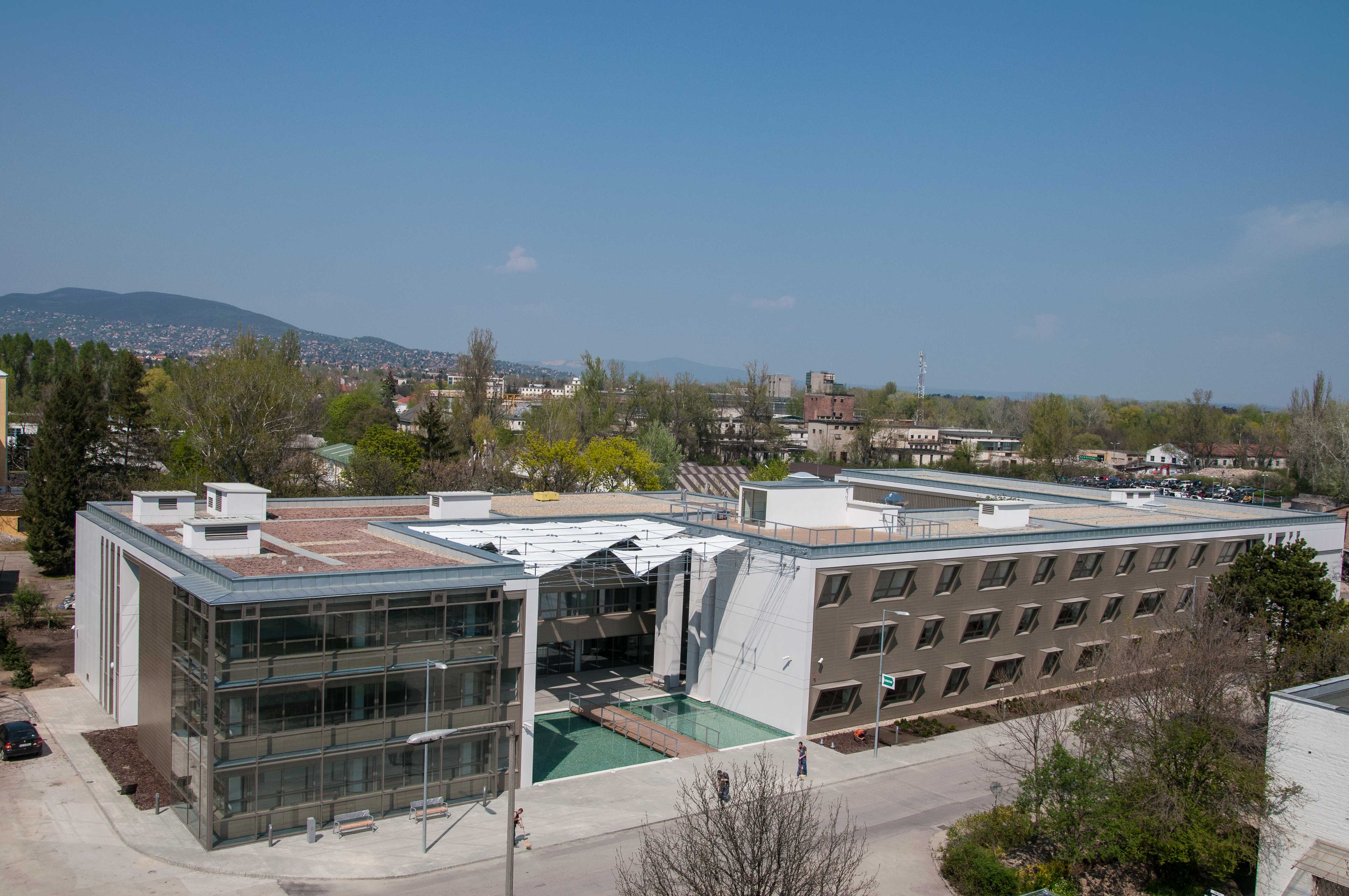 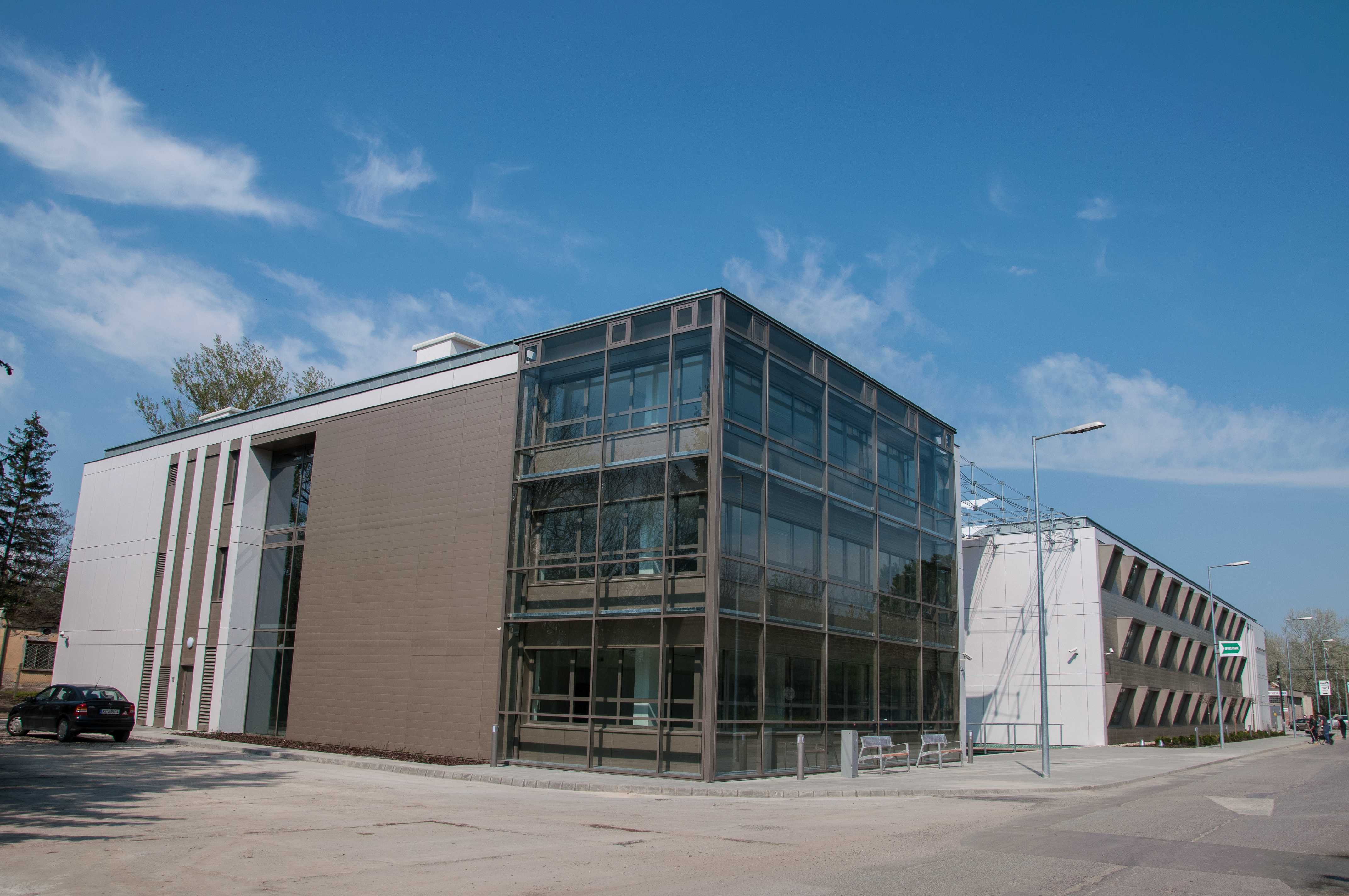 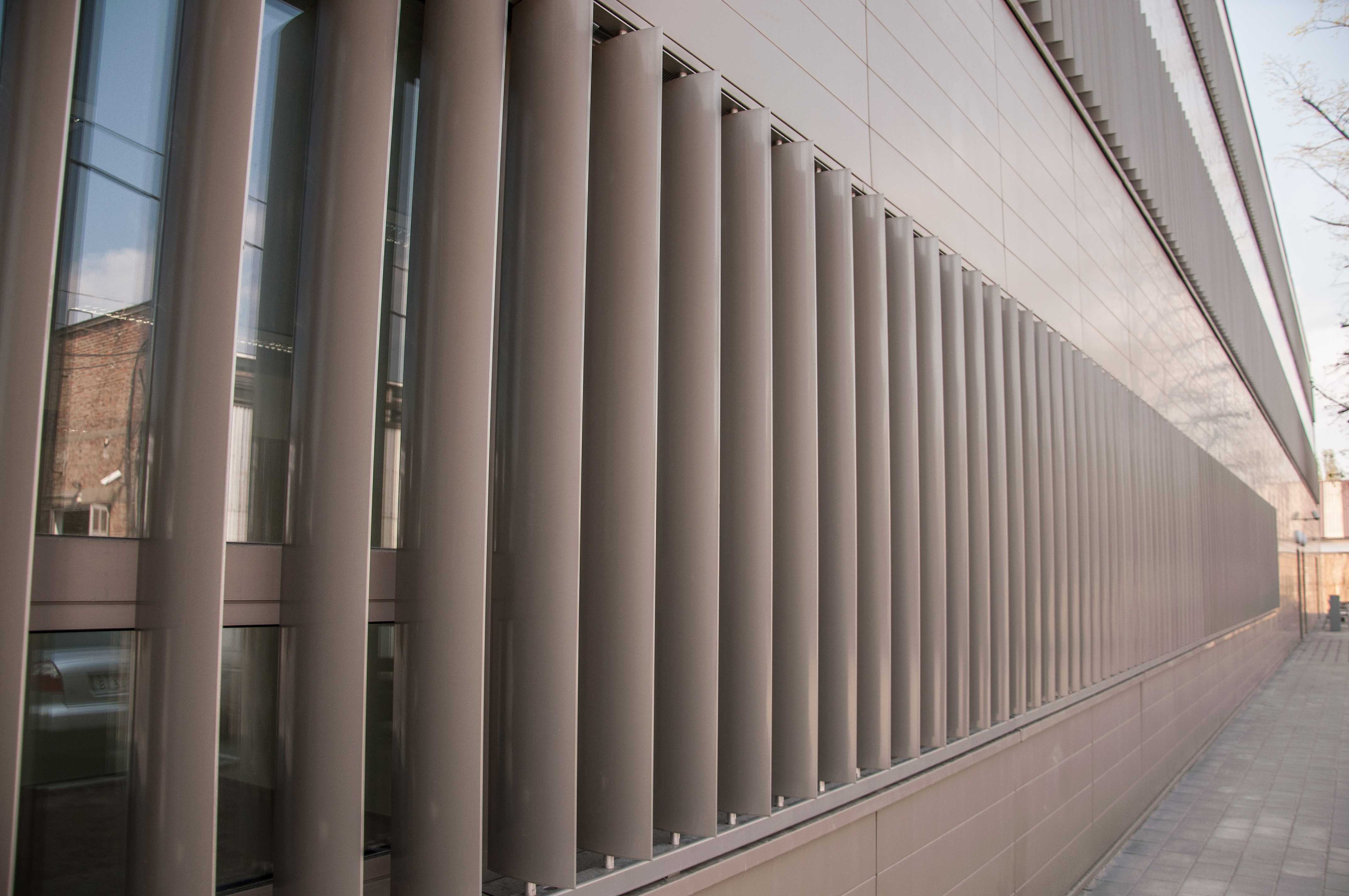 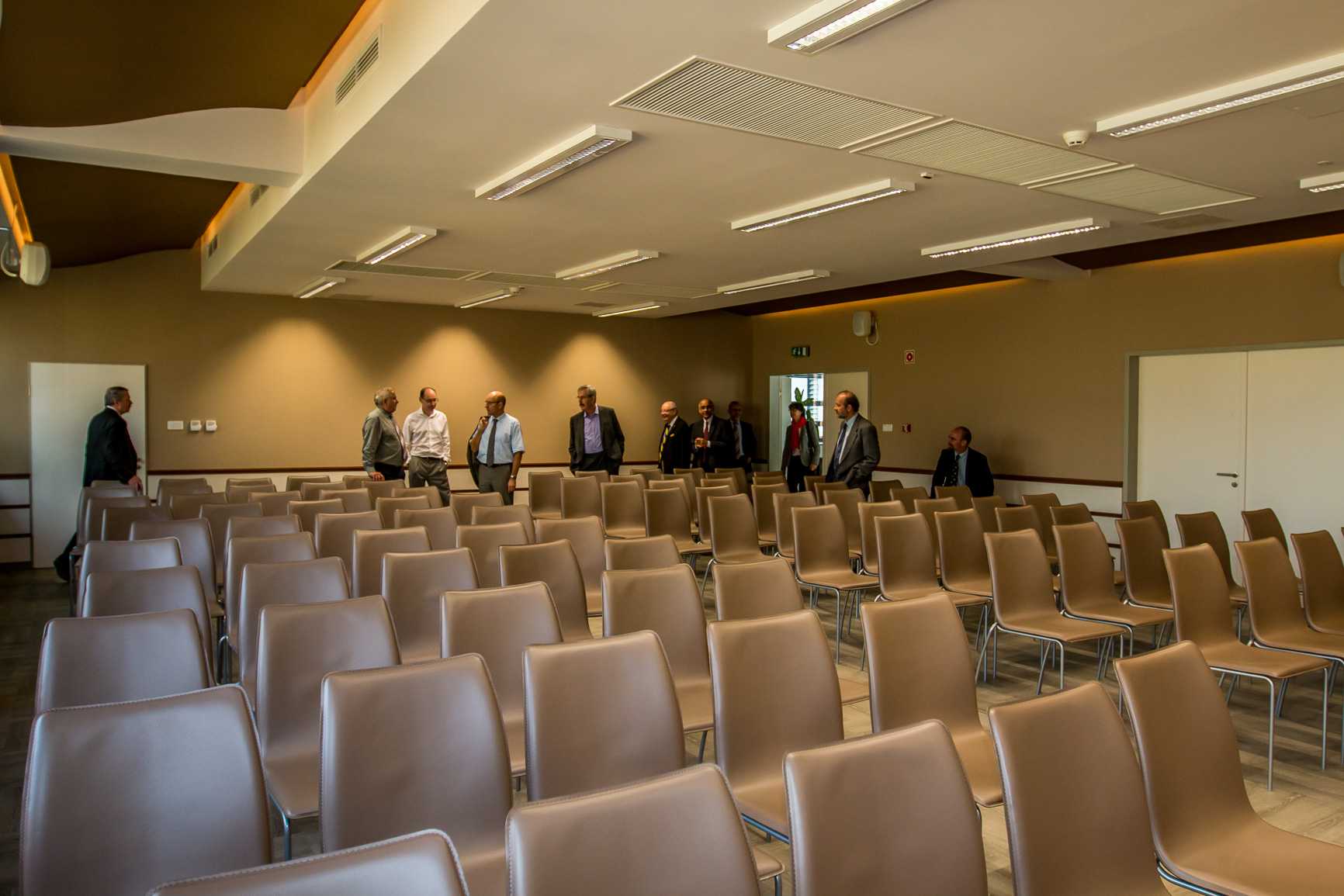 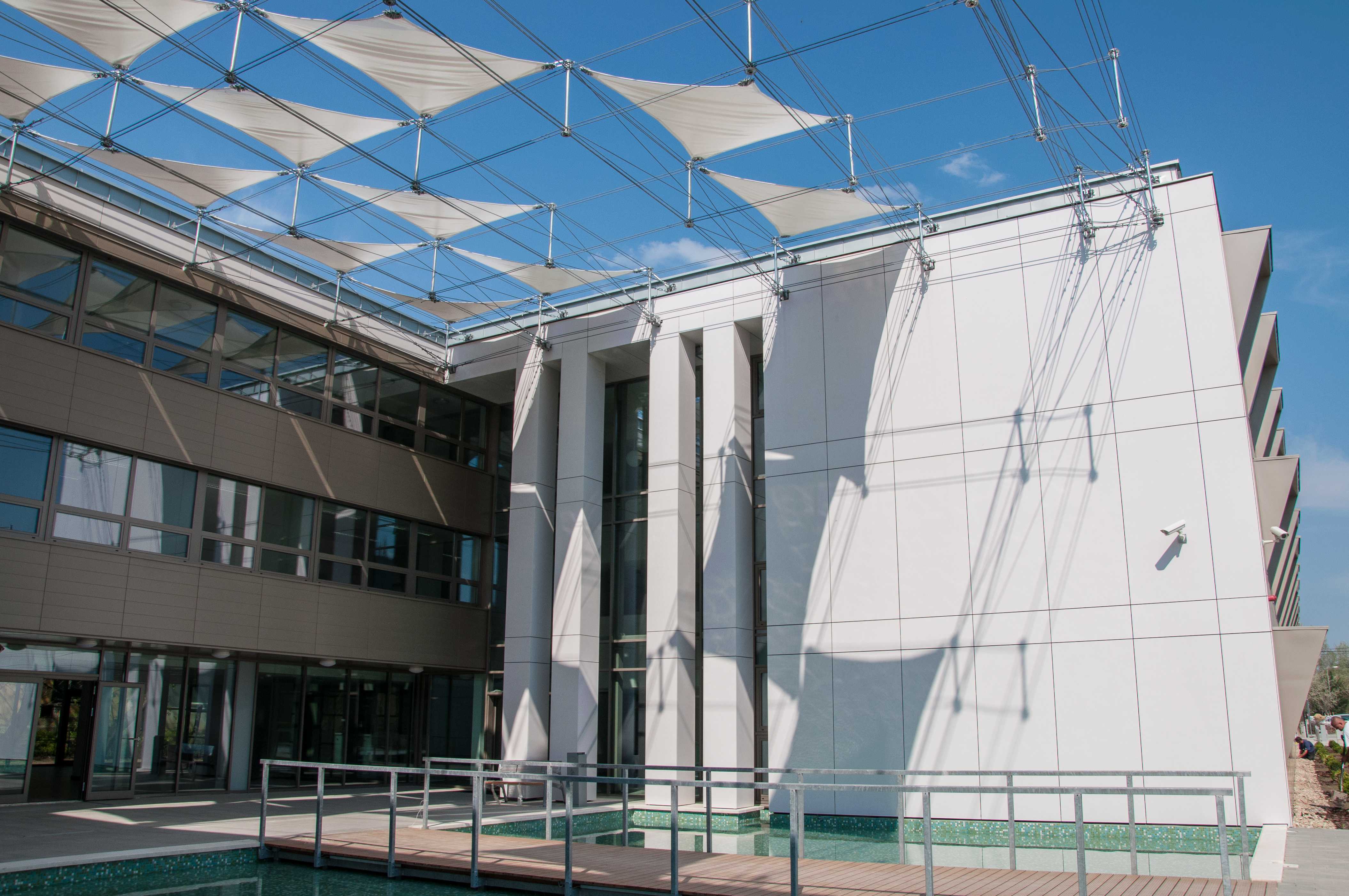 Ipari épület kategóriában
3.)RICHTER GEDEON NYRT. – II. sz. Raktárépület Homlokzatrekonstrukció

fővállalkozó:	VÁZ-ÉP Kft. Székesfehérvár  

építtető:		Richter Gedeon Vegyészeti Gyár Nyrt. 			Budapest   
 
tervező:		Archikon Kft.  Budapest
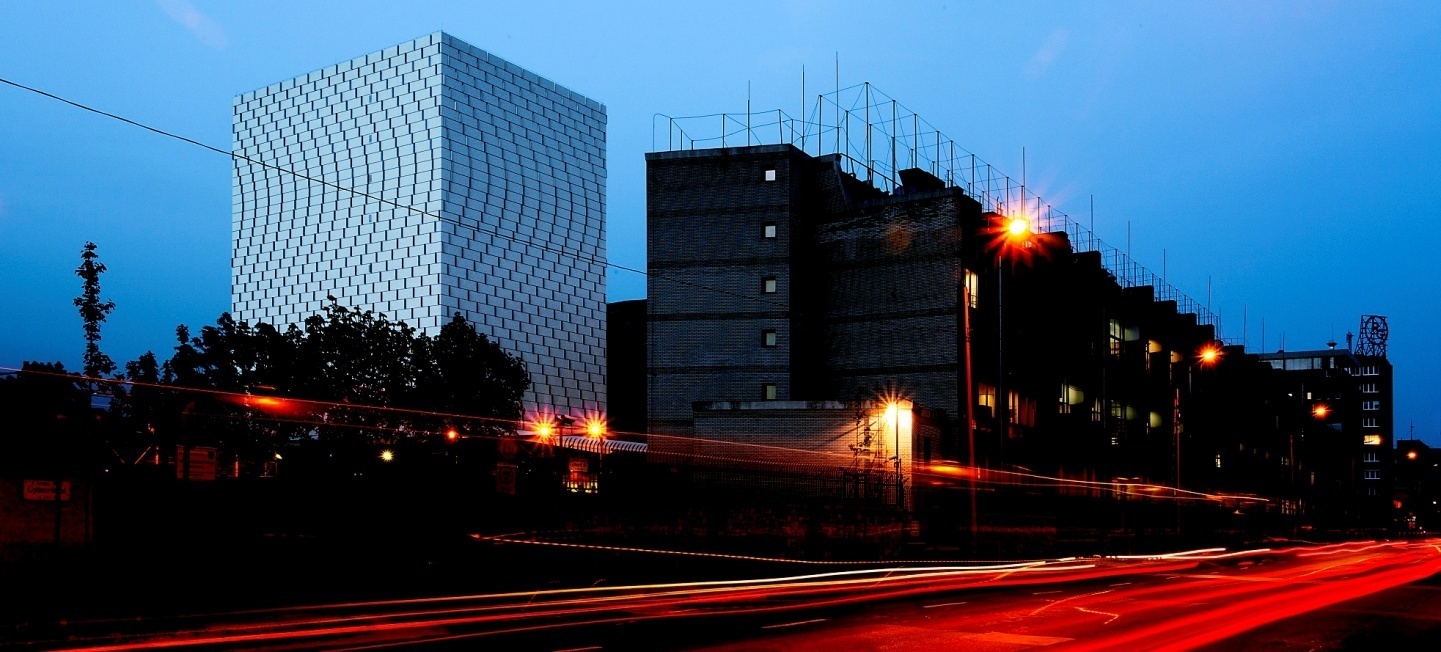 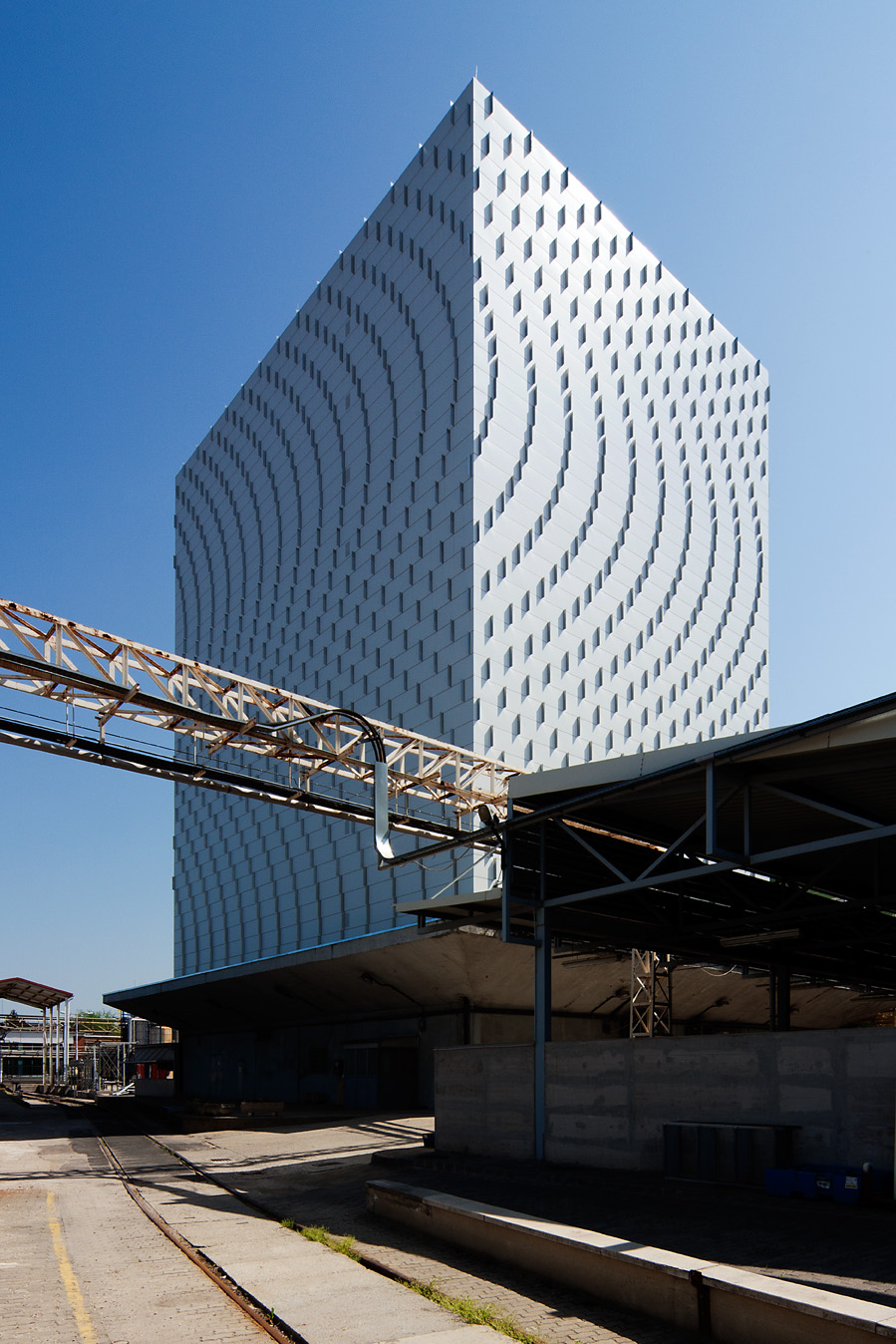 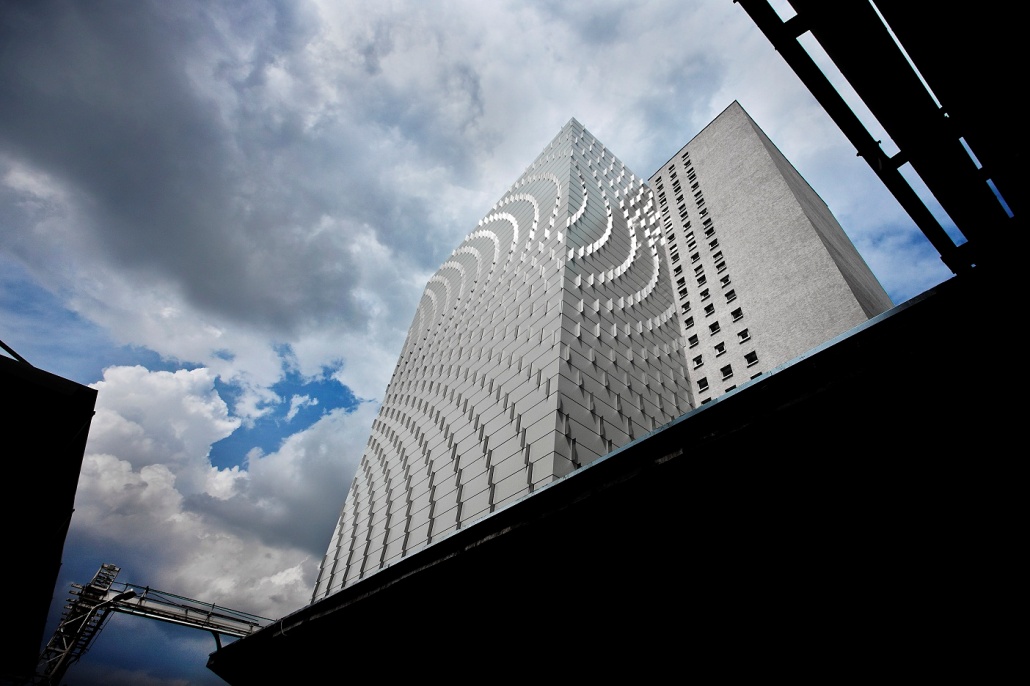 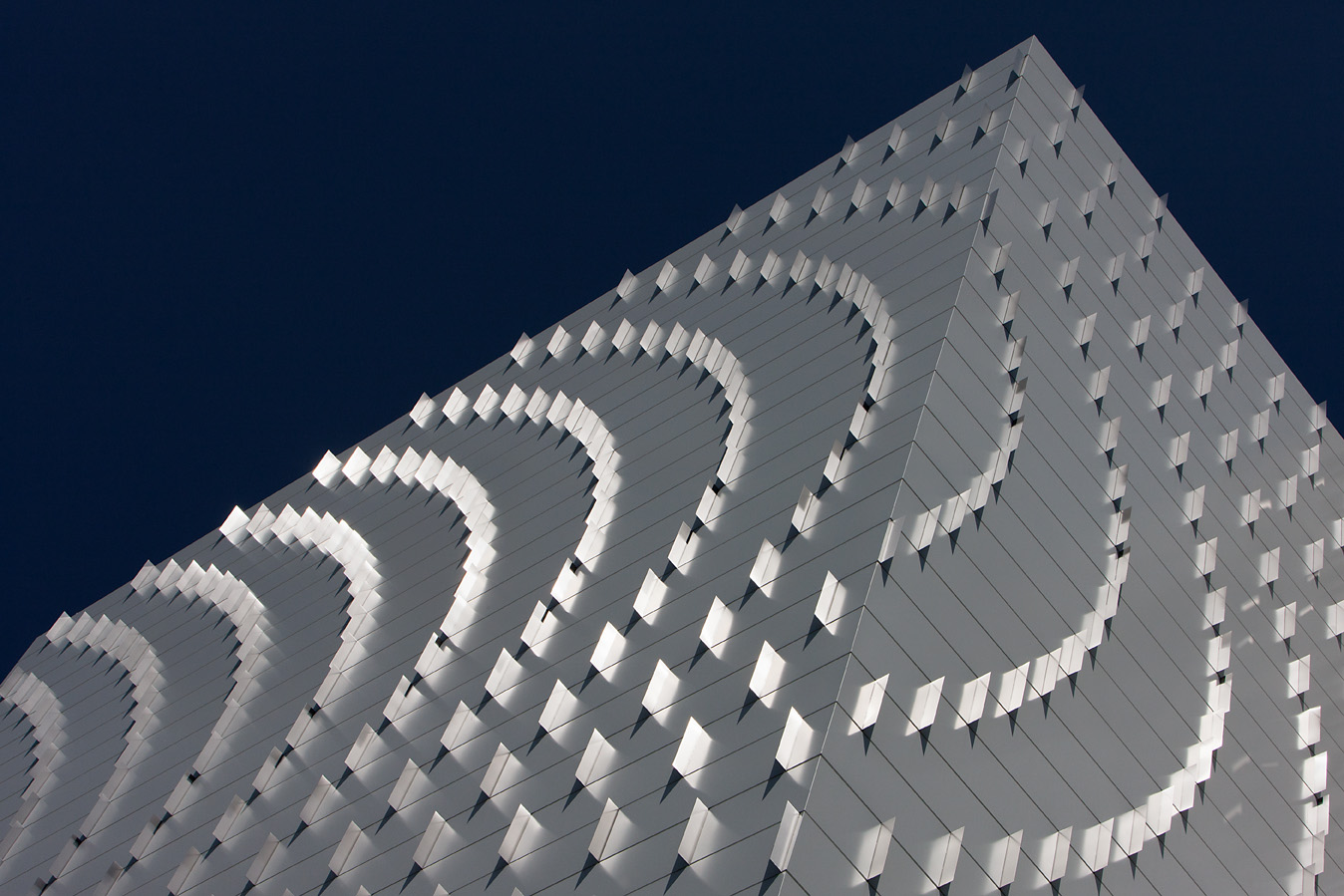 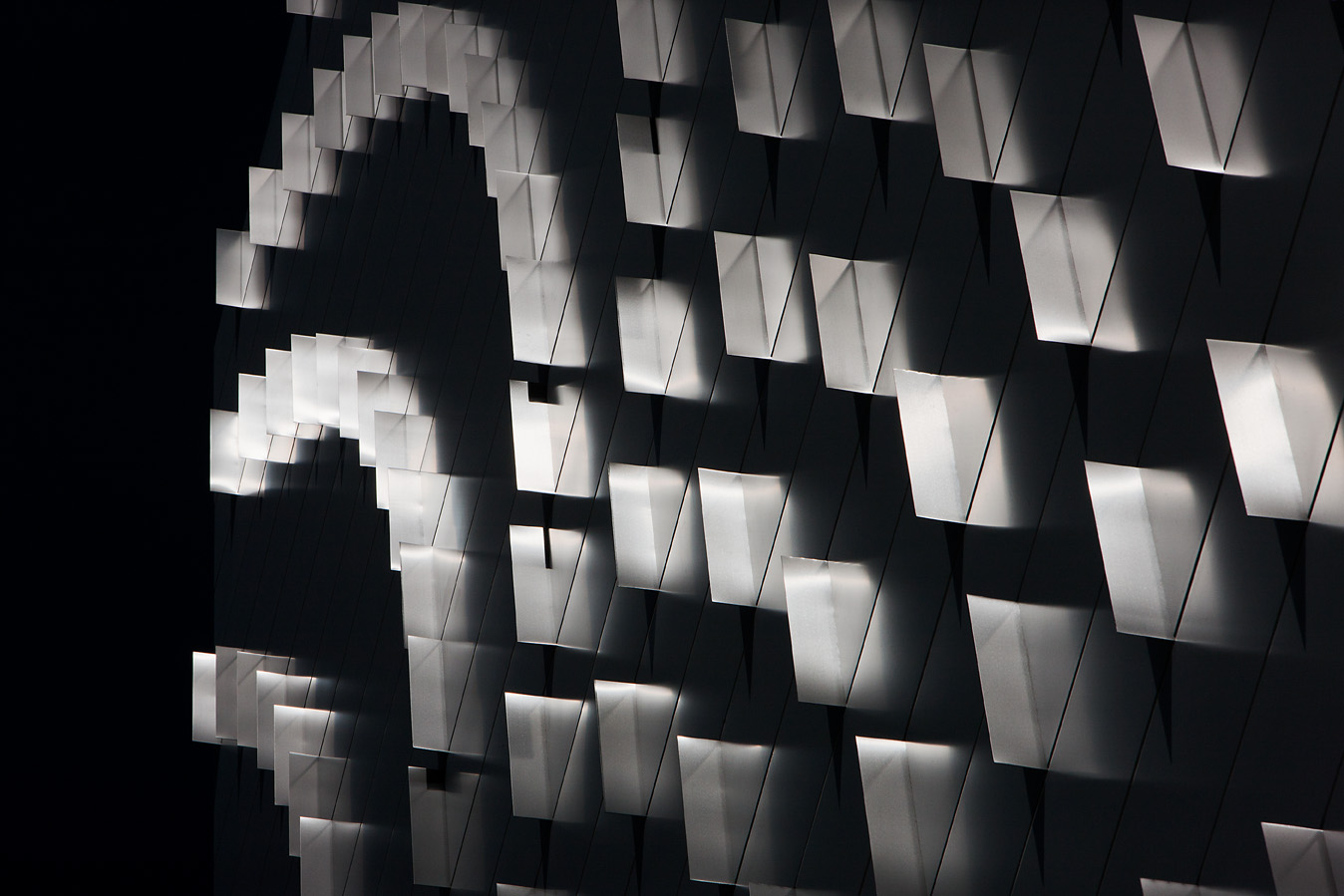 Az ÉPÍTŐIPARI MESTERDÍJ ALAPÍTVÁNY


A HUNÉP UNIVERSAL ZRT.


A DEBRECENI
	TUDOMÁNYOS ÉLMÉNYPARK 
	építményen végzett vasbeton szerkezetépítési és homlokzati nyílászárók kialakítási munkáit


ÉPÍTŐIPARI MESTERDÍJRA ÉRTÉKELTE
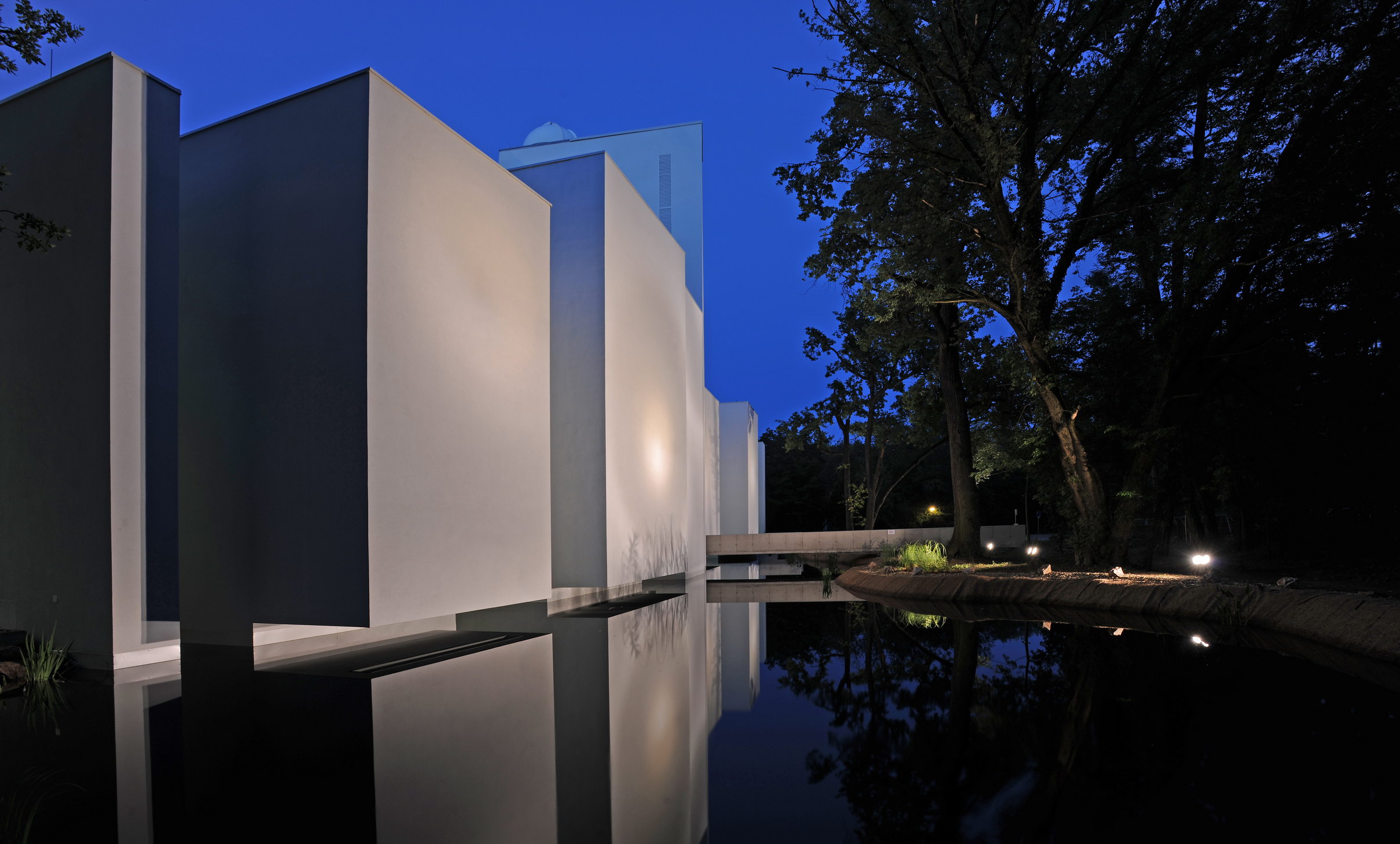 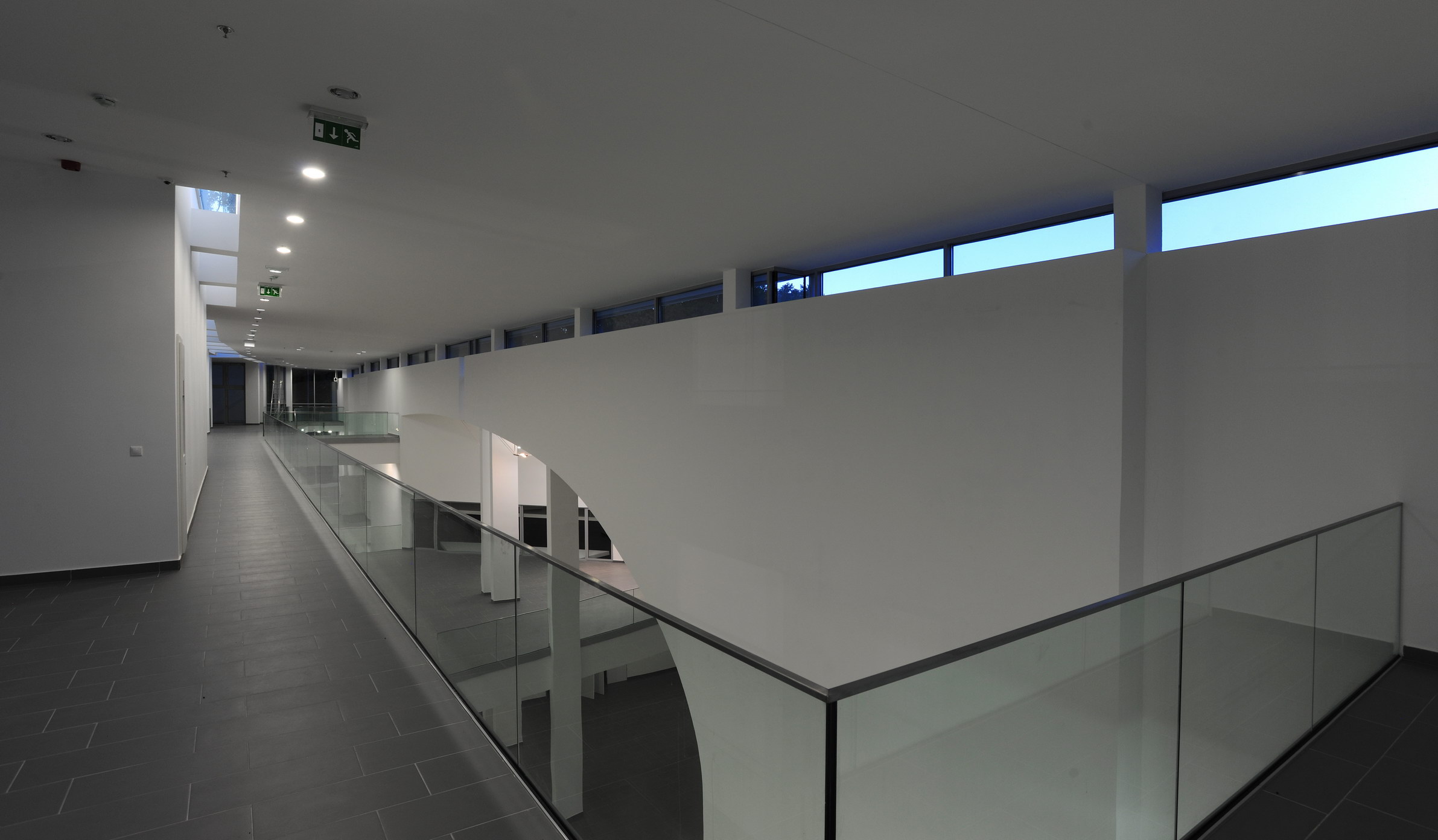 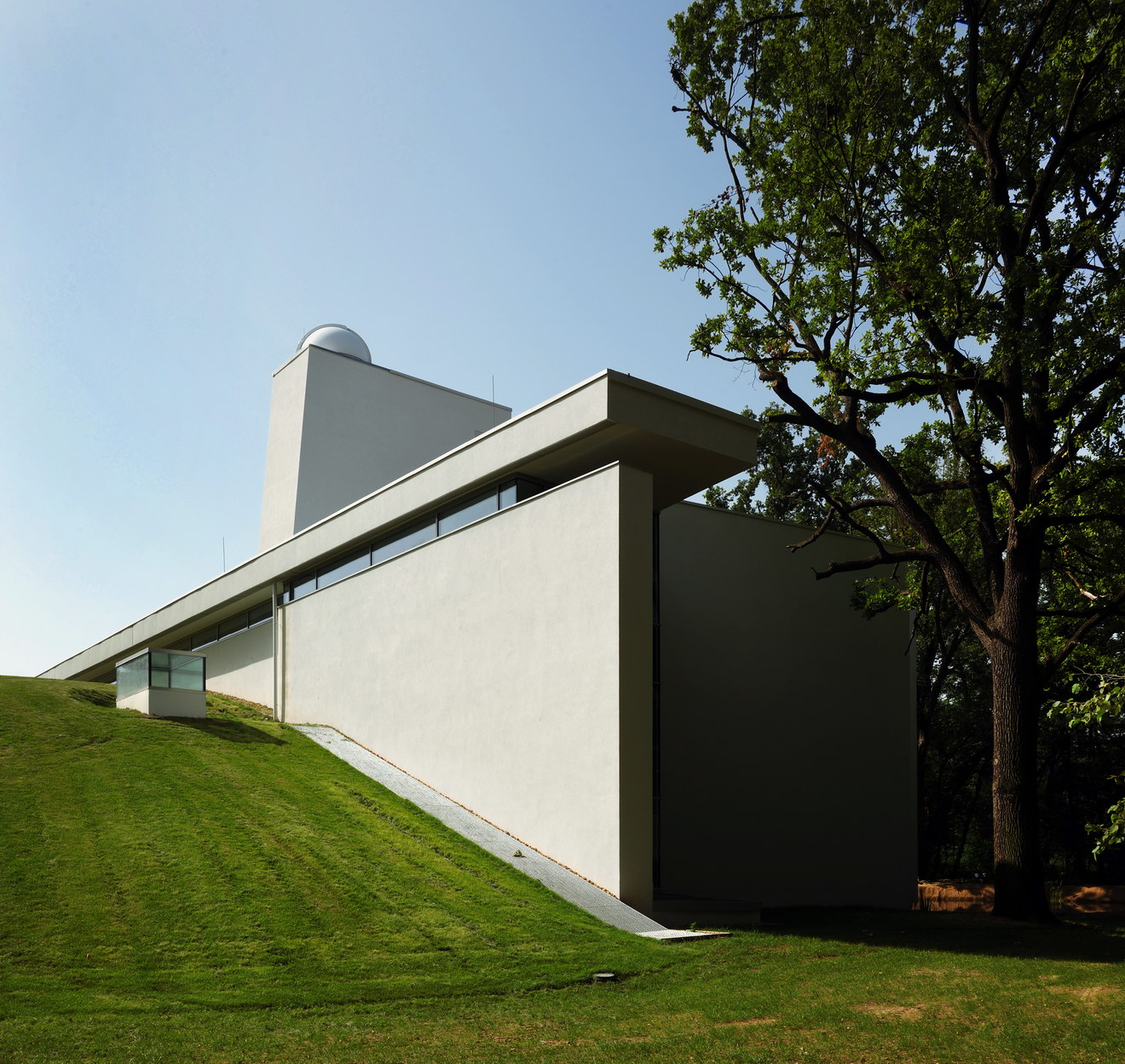 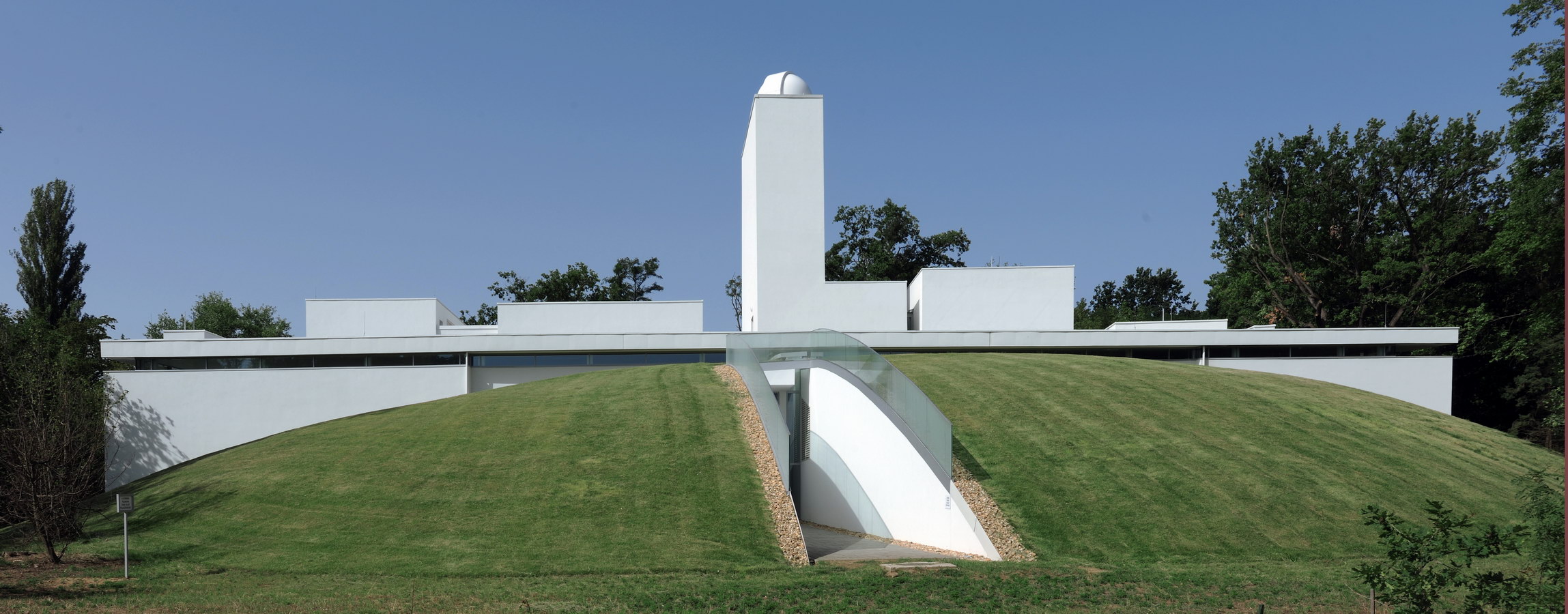 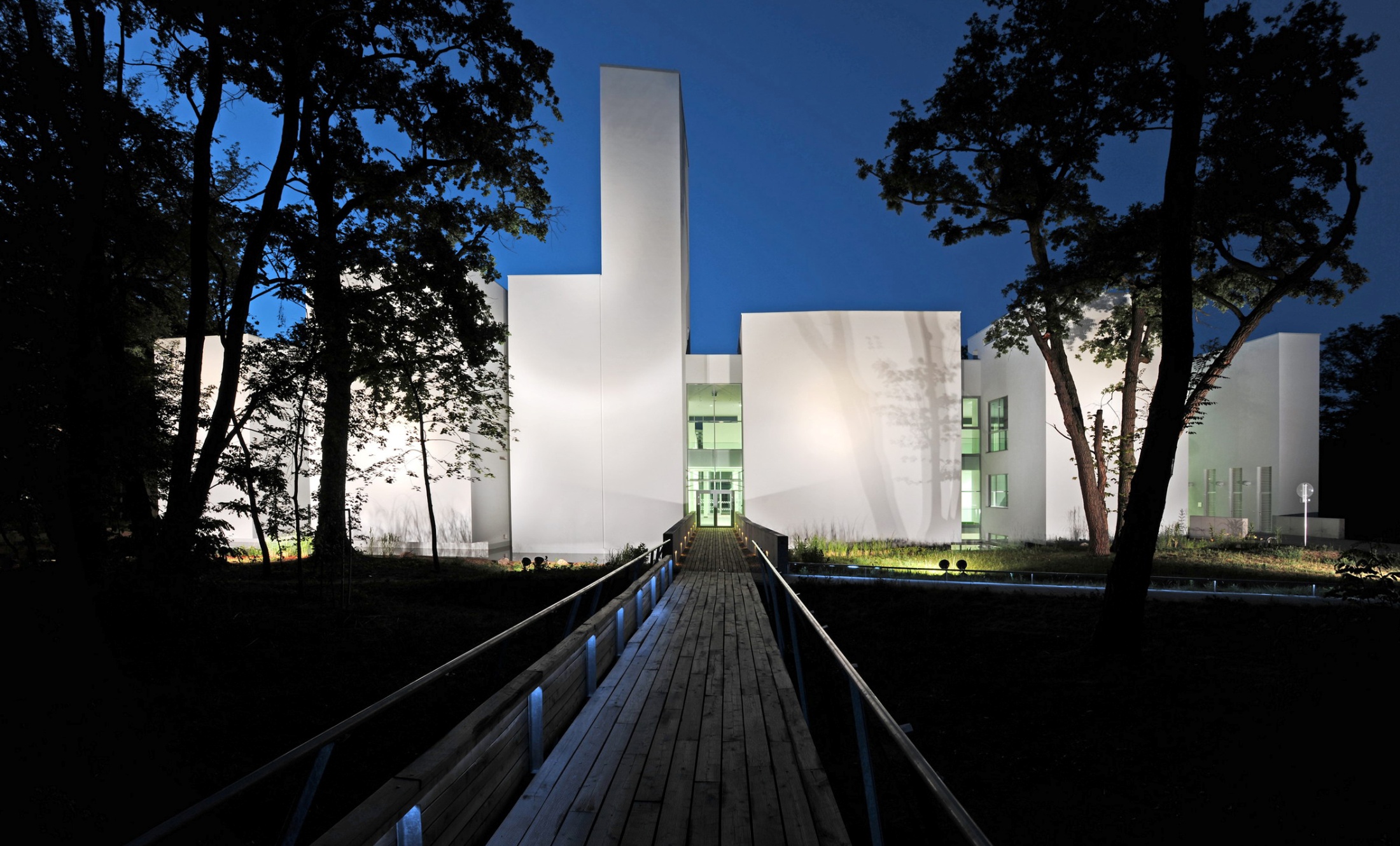 ÉPÍTÉSI ALKOTÓI DÍJ
SÁNDY GYULA DÍJ
ÉPÜLETGÉPÉSZETI NÍVÓDÍJ